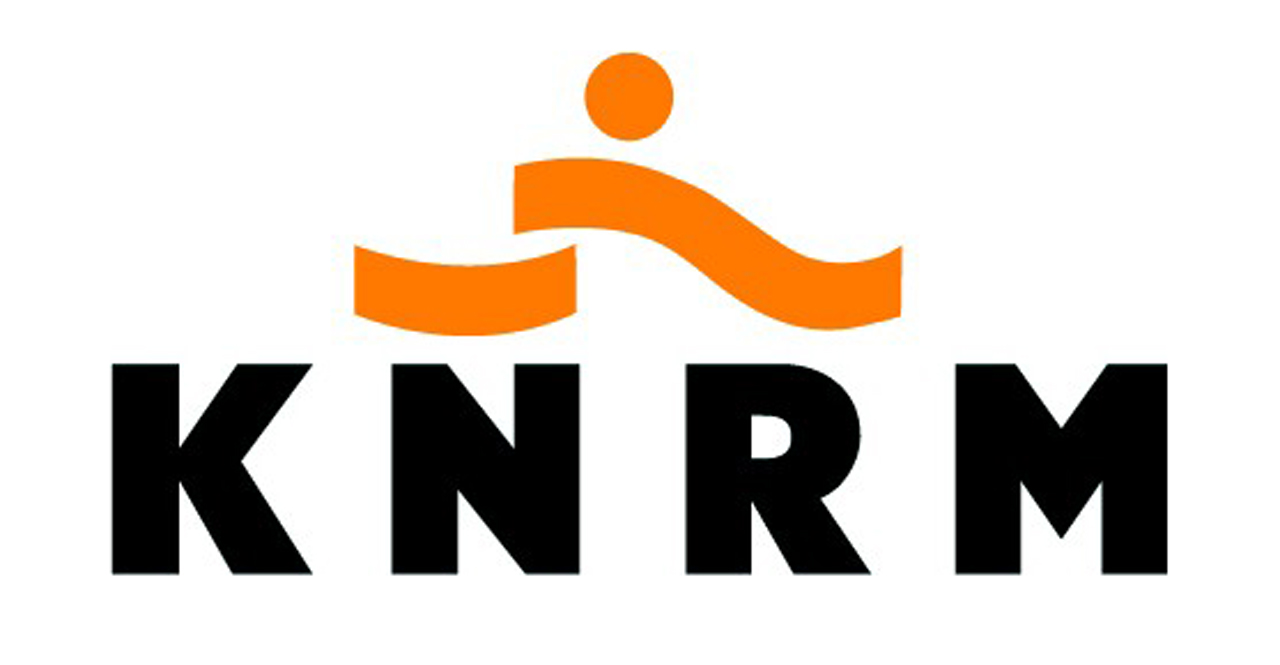 Les 2Klein vaarbewijs 1 en 2
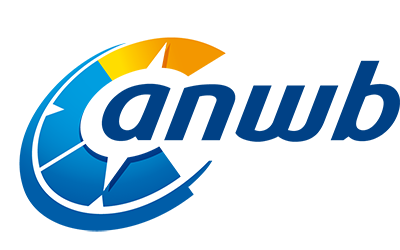 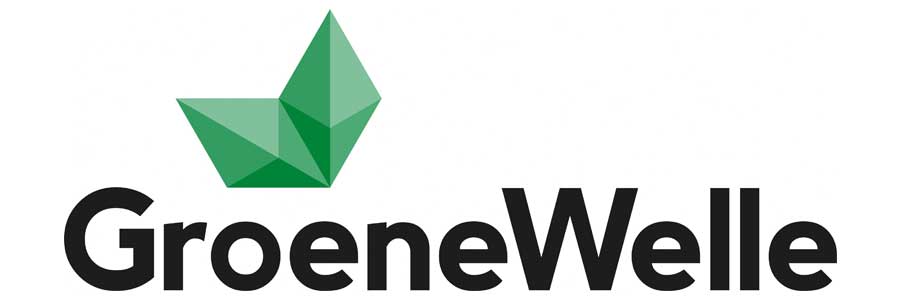 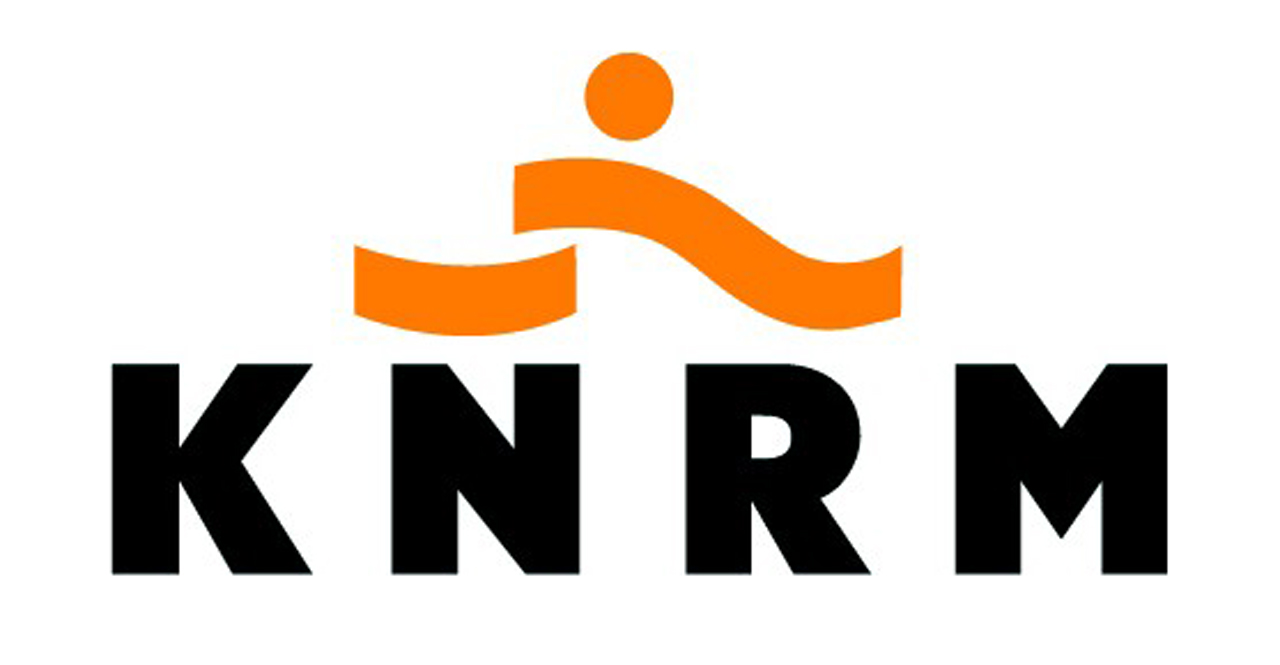 Inhoud
Ankeren
Navigatielichten
Reddingsvesten
Joon MOB licht
Radar
Zeereling
Brandblussers
Reddingsvlotnavigatielichten
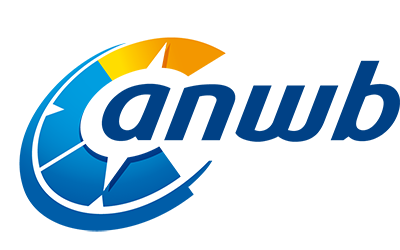 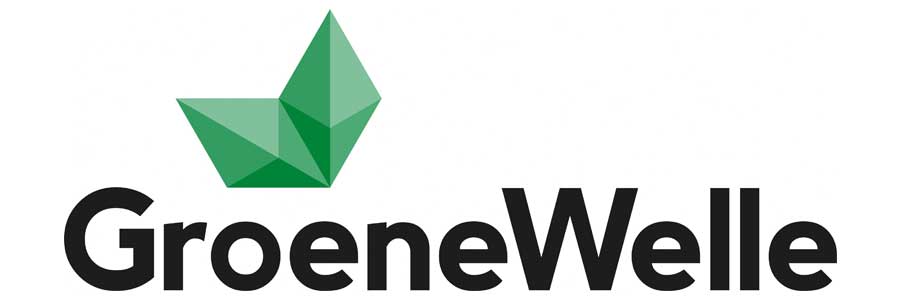 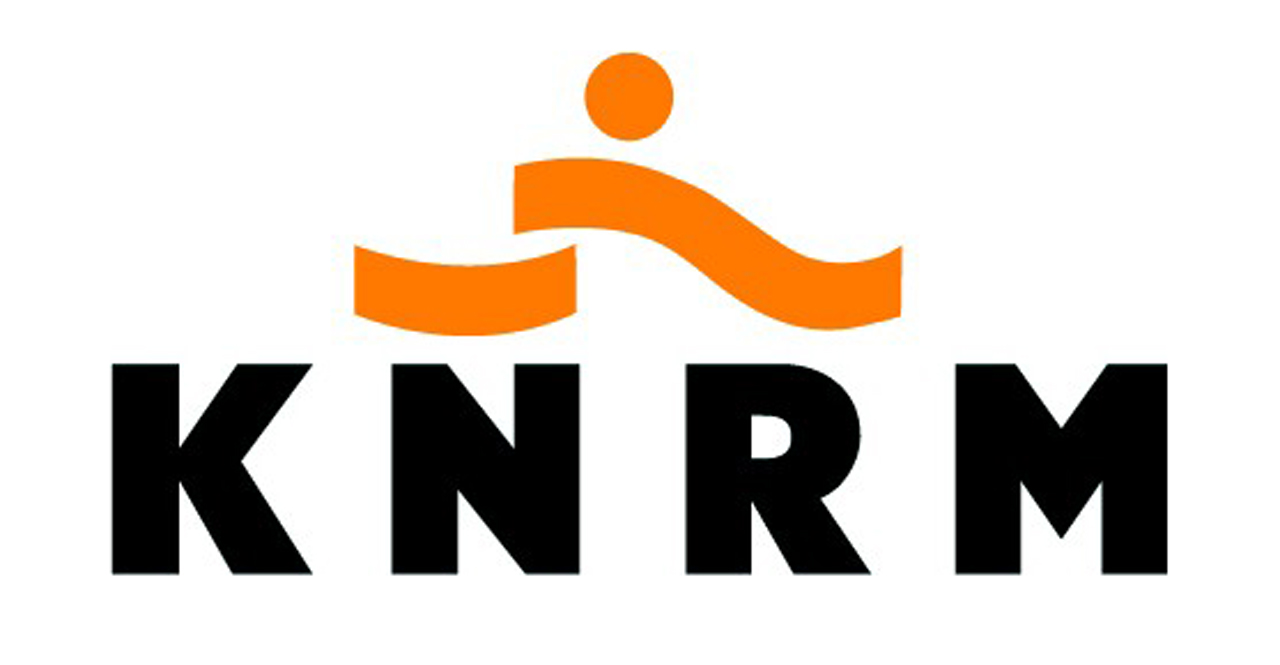 Marifoon
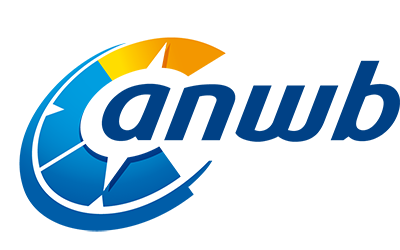 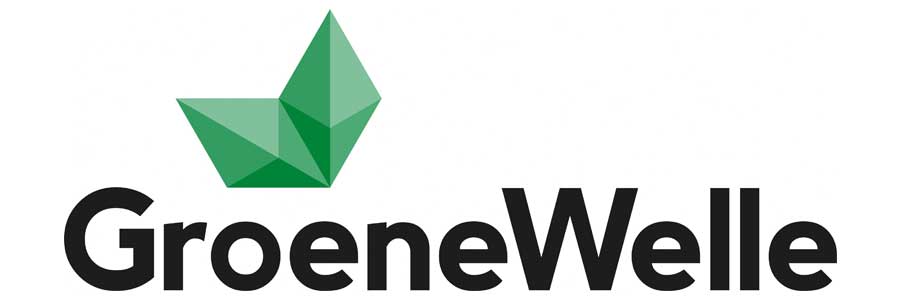 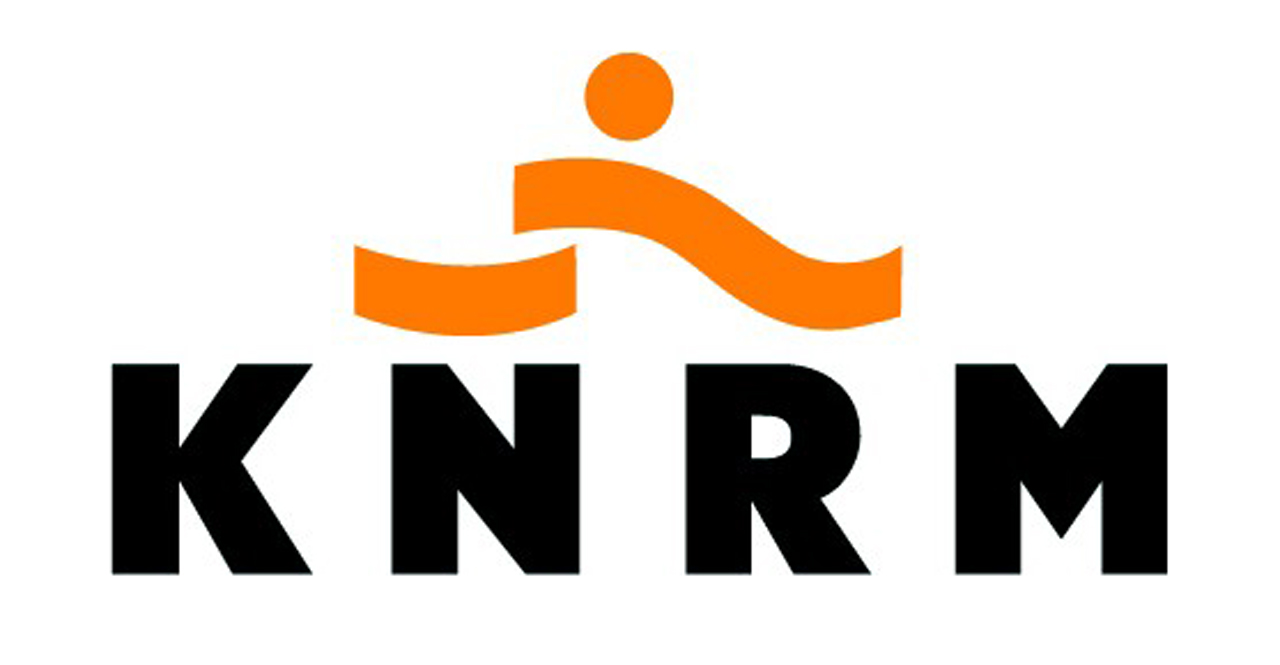 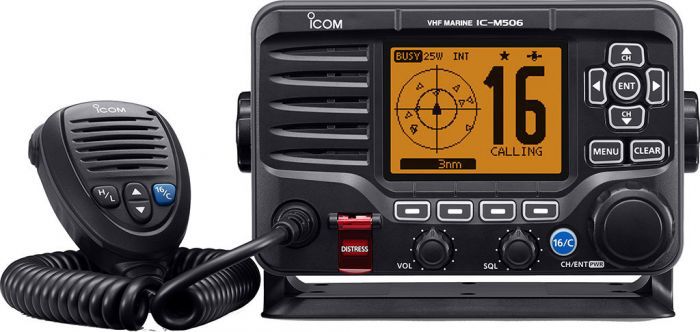 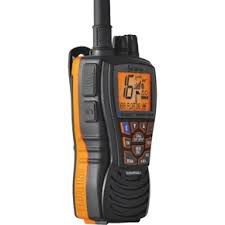 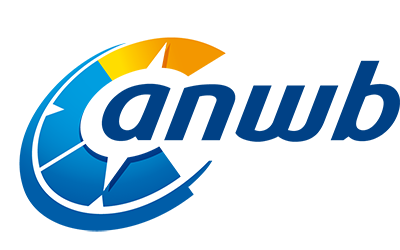 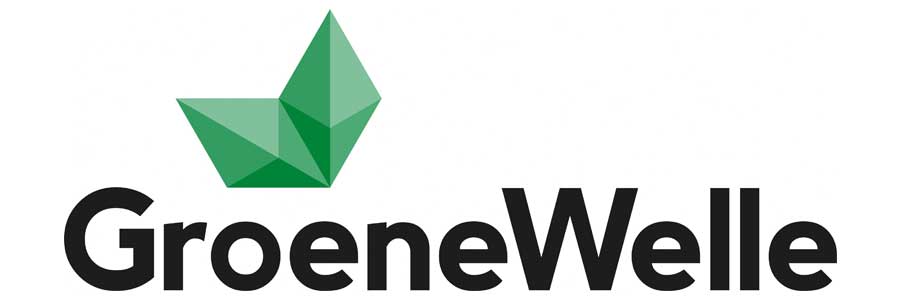 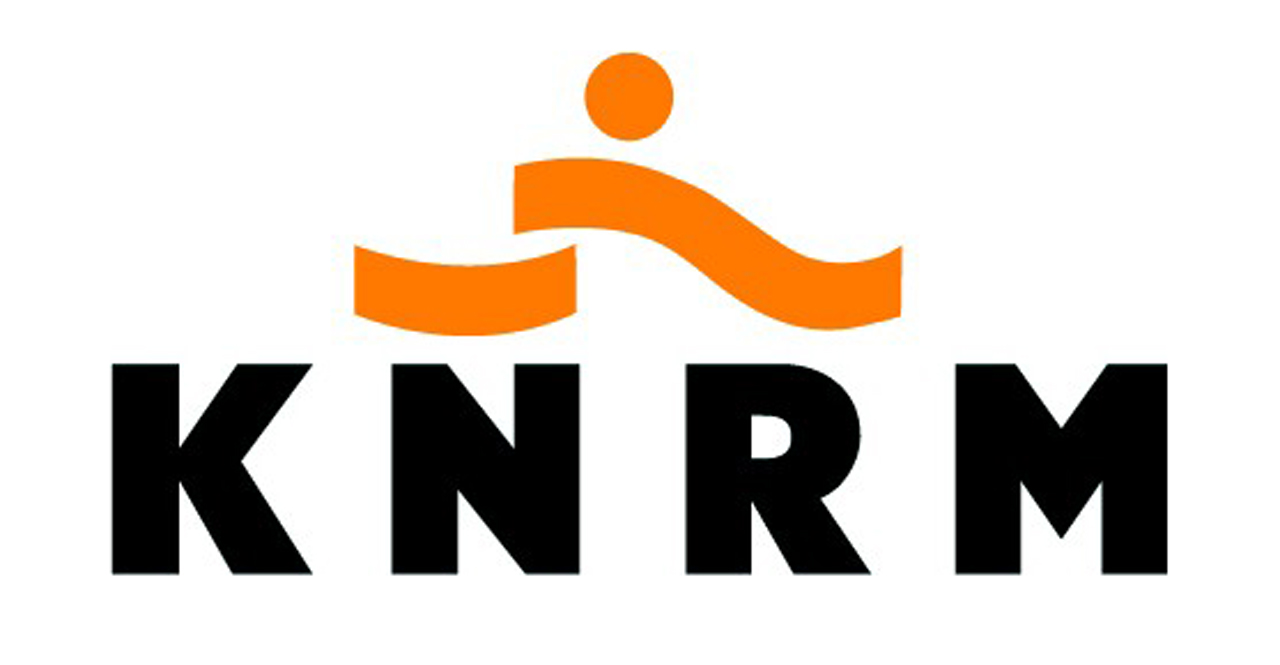 Kanaal 16kanaal 10kanaal 1kanaal 77
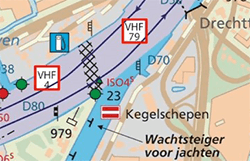 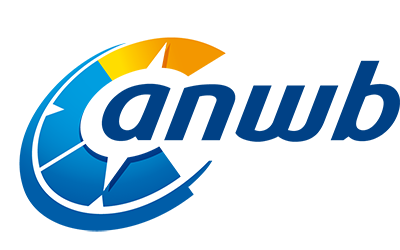 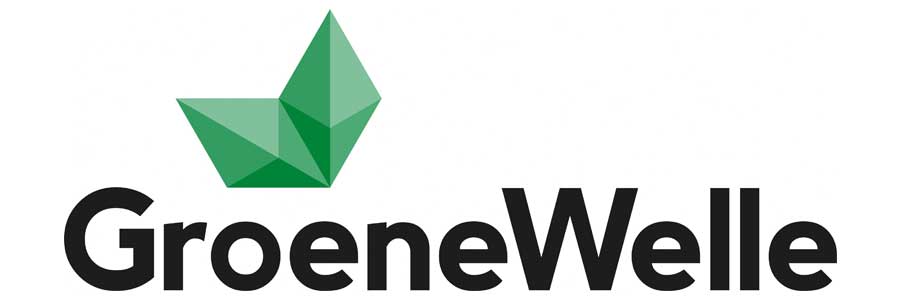 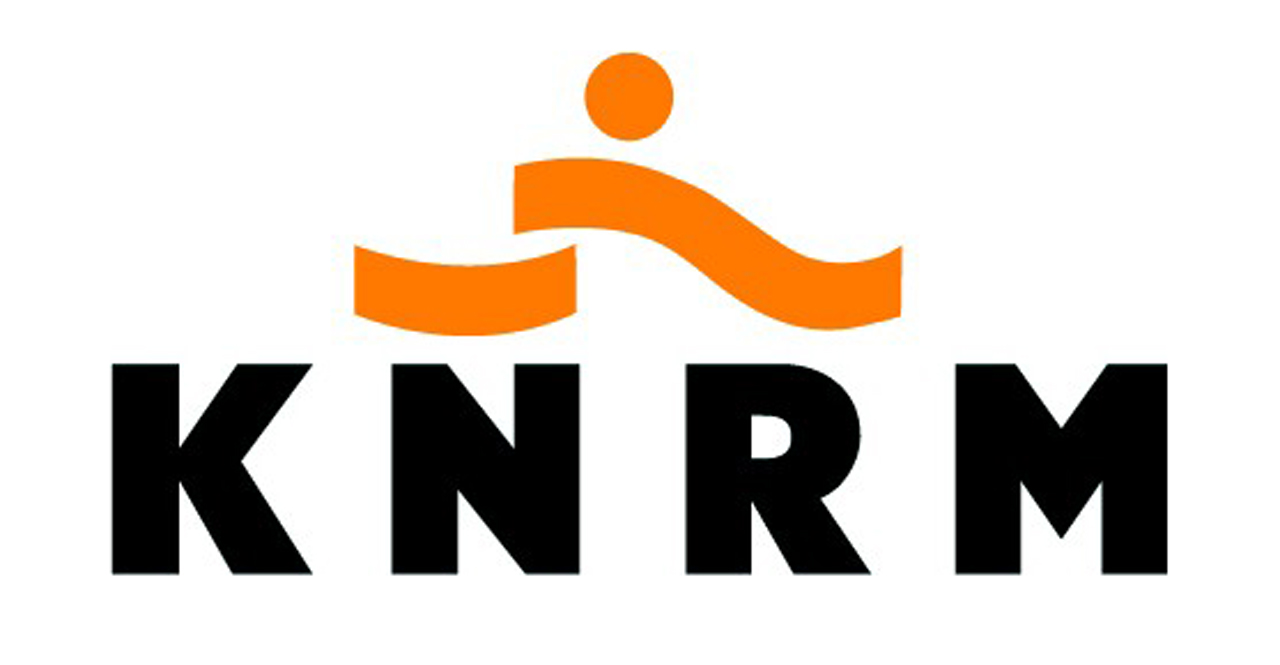 Marifoonfrequenties
156.0000 KNRM (kanaal 00)156.0500 Meldpost IJselmeer (kanaal 01)156.1000 Verkeerscentrale Brandaris (kanaal 02)156.1500 Wedstrijdbegeleiding (kanaal 03)156.2000 Meldpost Waddenzee (kanaal 04)156.2500 Verkeerscentrale Schiermonnikoog (kanaal 05)156.3000 Sleepboten (kanaal 06)156.3500 VC IJmuiden (kanaal 07)156.3750 KNRM & SAR (kanaal 67)156.4000 Sleepboten (kanaal 08)156.4500 Havendienst Vlieland (kanaal 09)156.4750 Havendienst IJmuiden (kanaal 69)156.5000 Communicatie Waddenzee (kanaal 10)156.5250 DSC-kanaal (kanaal 70)156.5500 Havendienst Harlingen (kanaal 11)156.6000 Havendienst Vlieland & Terschelling (kanaal 12)156.6250 Intraship (kanaal 72)156.6500 Communicatie pleziervaart (kanaal 13)156.6750 Nederlandse Kustwacht (kanaal 73)156.7000 Havendienst Den Helder (kanaal 14)156.7500 Intraship en baggerschepen (kanaal 15)156.8000 Nederlandse Kustwacht (kanaal 16)156.8500 Intraschip (kanaal 17)156.8750 Communicatie scheepvaart onderling (kanaal 77)
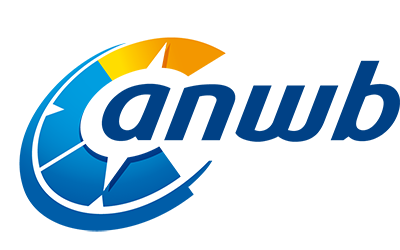 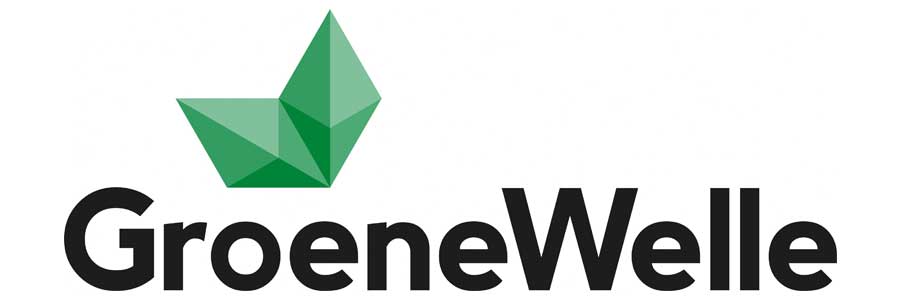 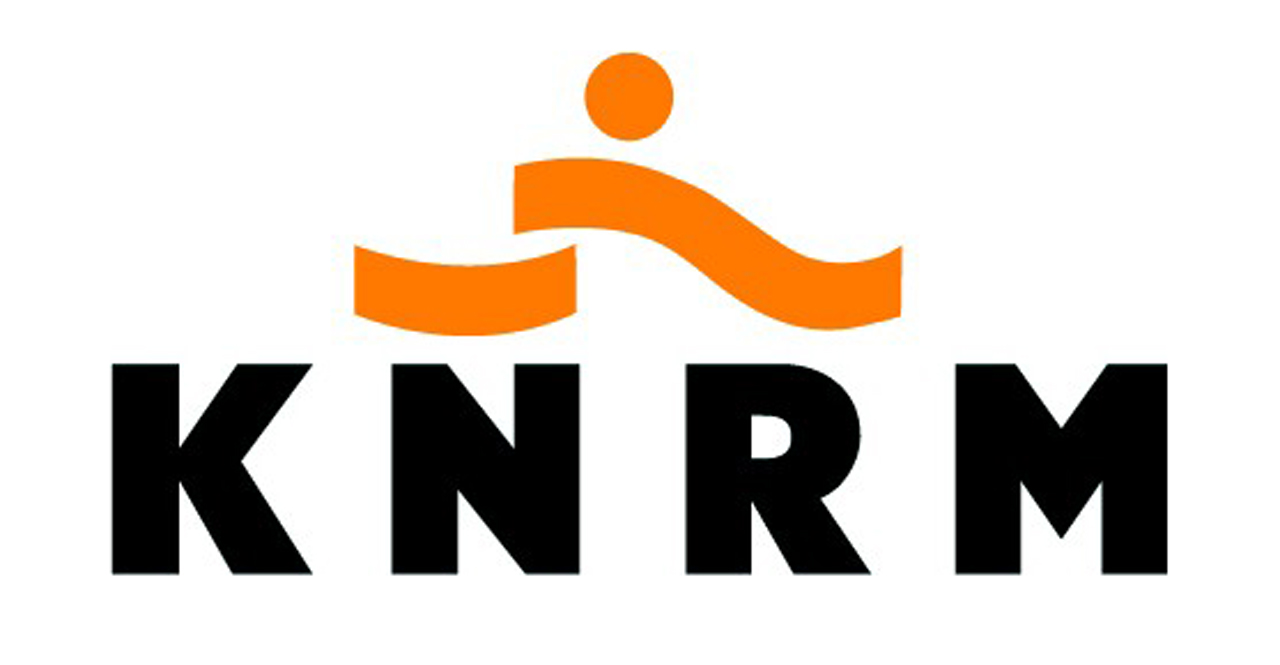 Marifoon
Mayday
Mayday
mayday
Bij ernstig en dreigend gevaar voor schip en bemanning en je wilt onmiddellijk hulp, mag je het noodsein ‘Mayday’ gebruiken. Gebruik in een dergelijk geval voor een juiste positiemelding de vier W’s:  
Wie ben je (scheepsnaam), 
wat ben je (type schip), 
waar ben je (duidelijke positie) en 
waarheen vaar je?
verbastering van het Franse "m'aidez" ("help mij").
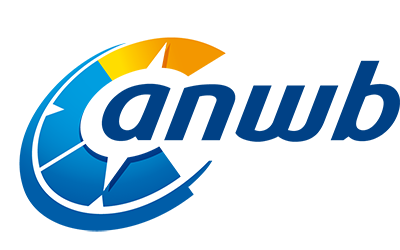 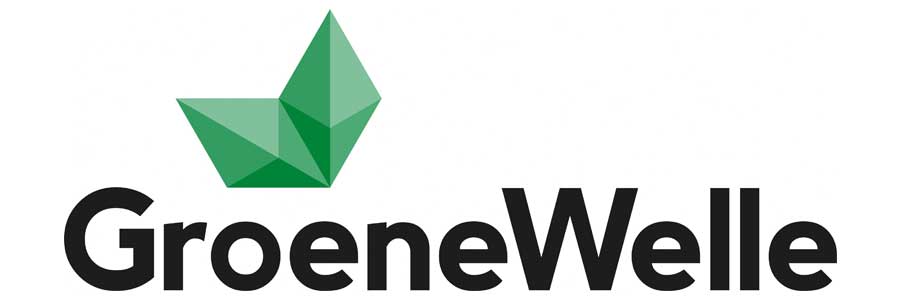 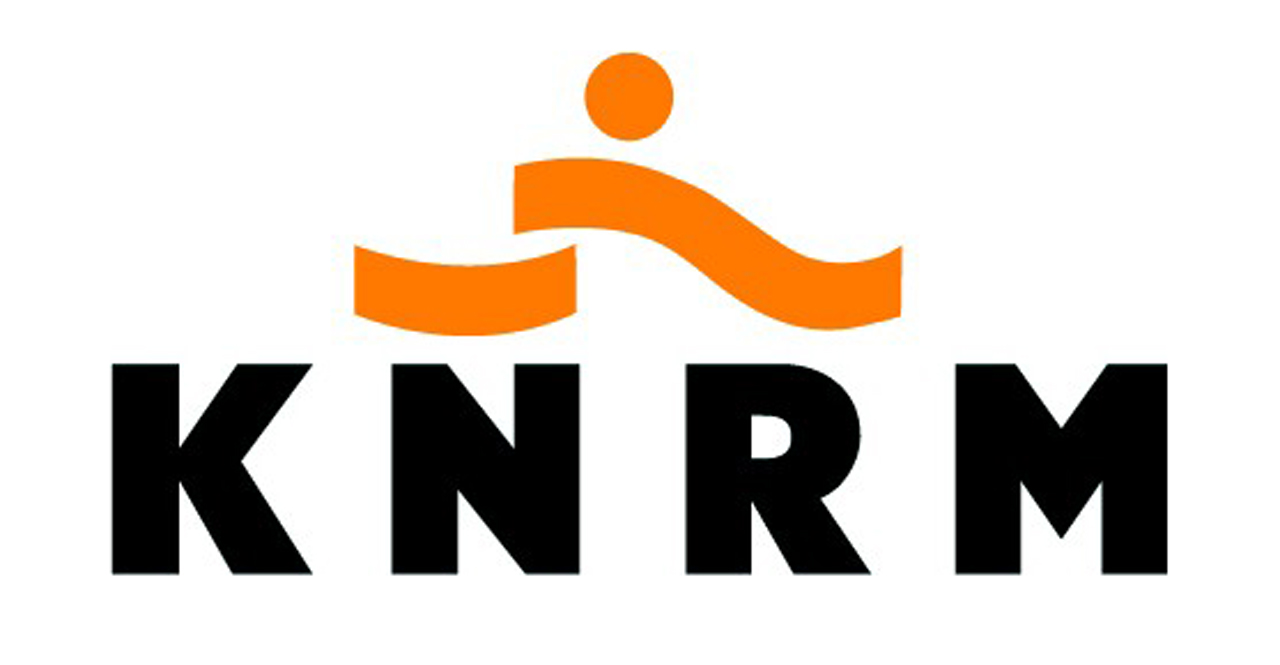 Pan-pan is het in de radiotelefonie (met name de scheepvaart en de luchtvaart) gebruikelijke signaal voor spoedoproepen maar niet voor ernstig en onmiddellijk gevaar,[1] zoals levensbedreigende gevallen. De term is een verbastering van het Franse panne (=pech).
Pan-pan
Pan-pan
Pan-pan
Pan-Pan, Pan-Pan, Pan-Pan”, gevolgd door de ontvanger die men wil bereiken. Dit kan een specifiek station zijn, dan herhaalt men driemaal de naam van het station, of “All Stations, All stations, All stations”, indien men de aandacht van alle stations wil hebben. Vervolgens moet het schip zichzelf identificeren door driemaal de naam te herhalen, de positie opgeven, de aard van het spoedgeval kenbaar maken en uiteindelijk specificeren welke soort hulp er verlangd wordt.
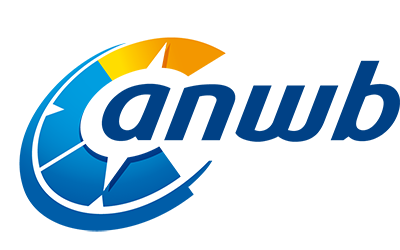 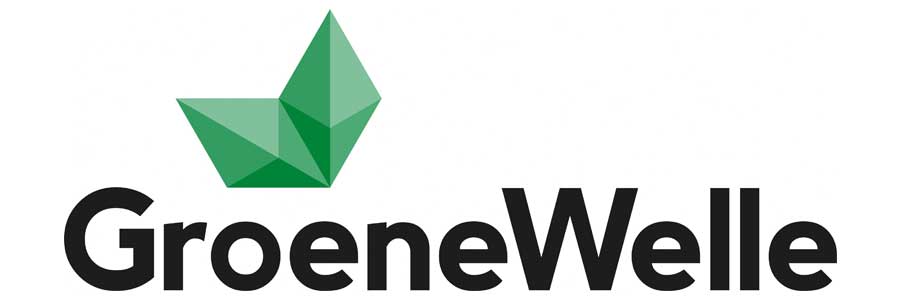 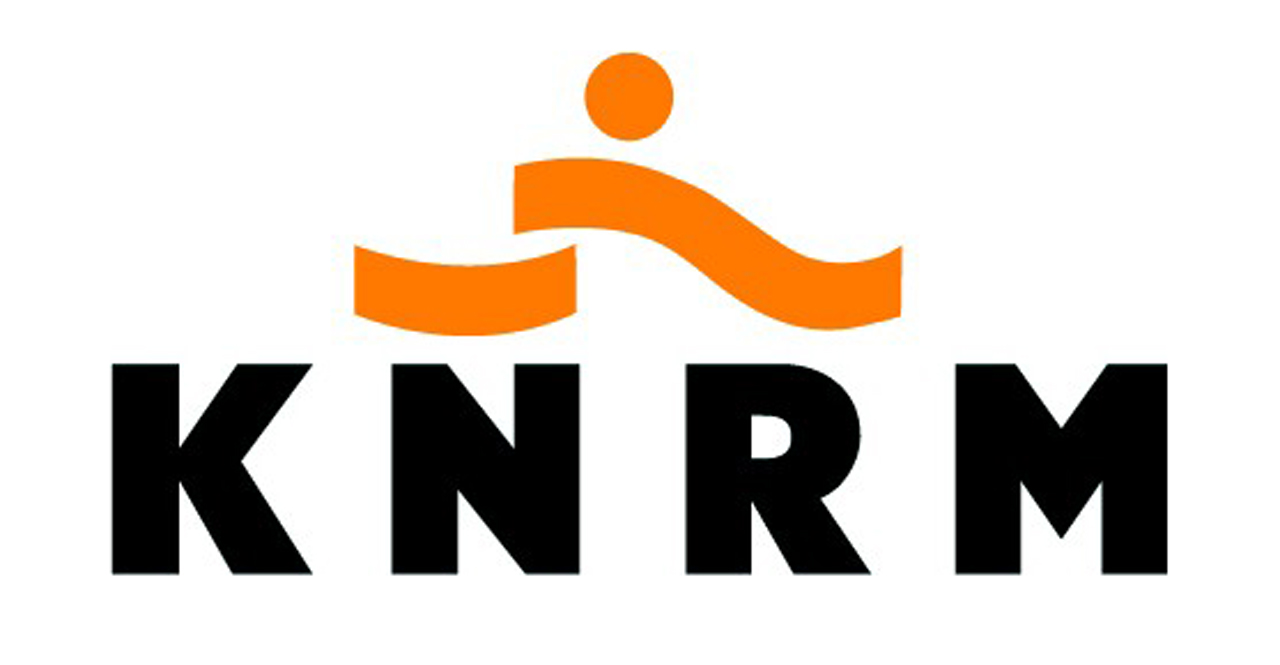 “Securité” dat veiligheid betekent, wordt gebruikt voor algemene veiligheidswaarschuwingen.
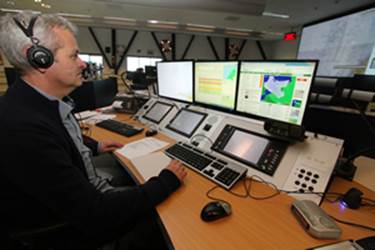 Voorbeeld van een veiligheidsoproep: 
Sécurité Sécurité Sécurité! Alle schepen, alle schepen, alle schepen. Hier kustwacht Den Helder, kustwacht Den Helder, kustwacht Den Helder. Voor een windwaarschuwing luister uit op kanaal 23 en 83.
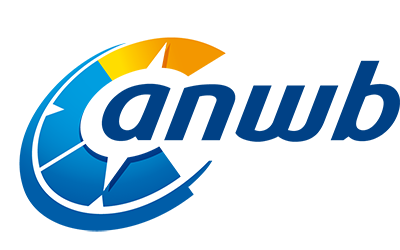 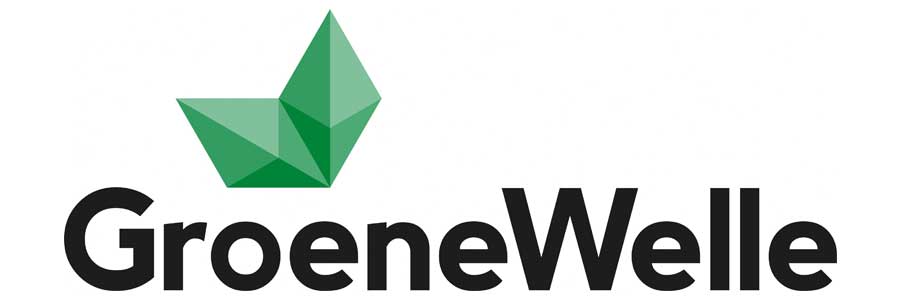 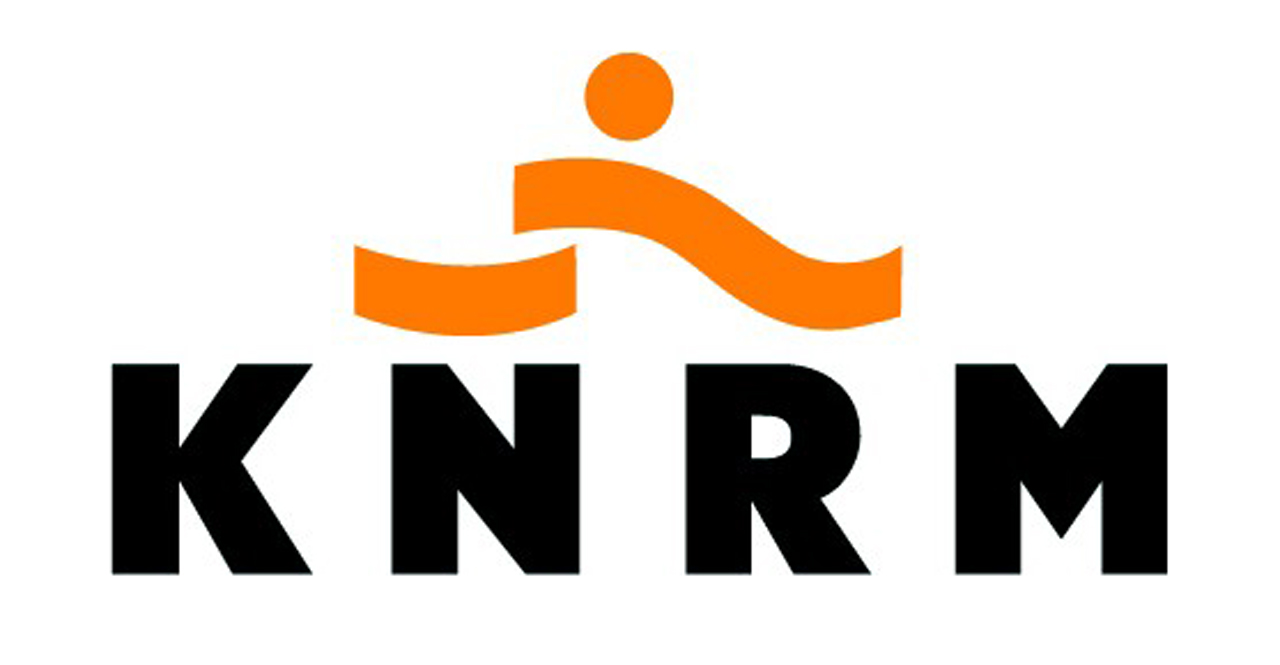 S.O.S.
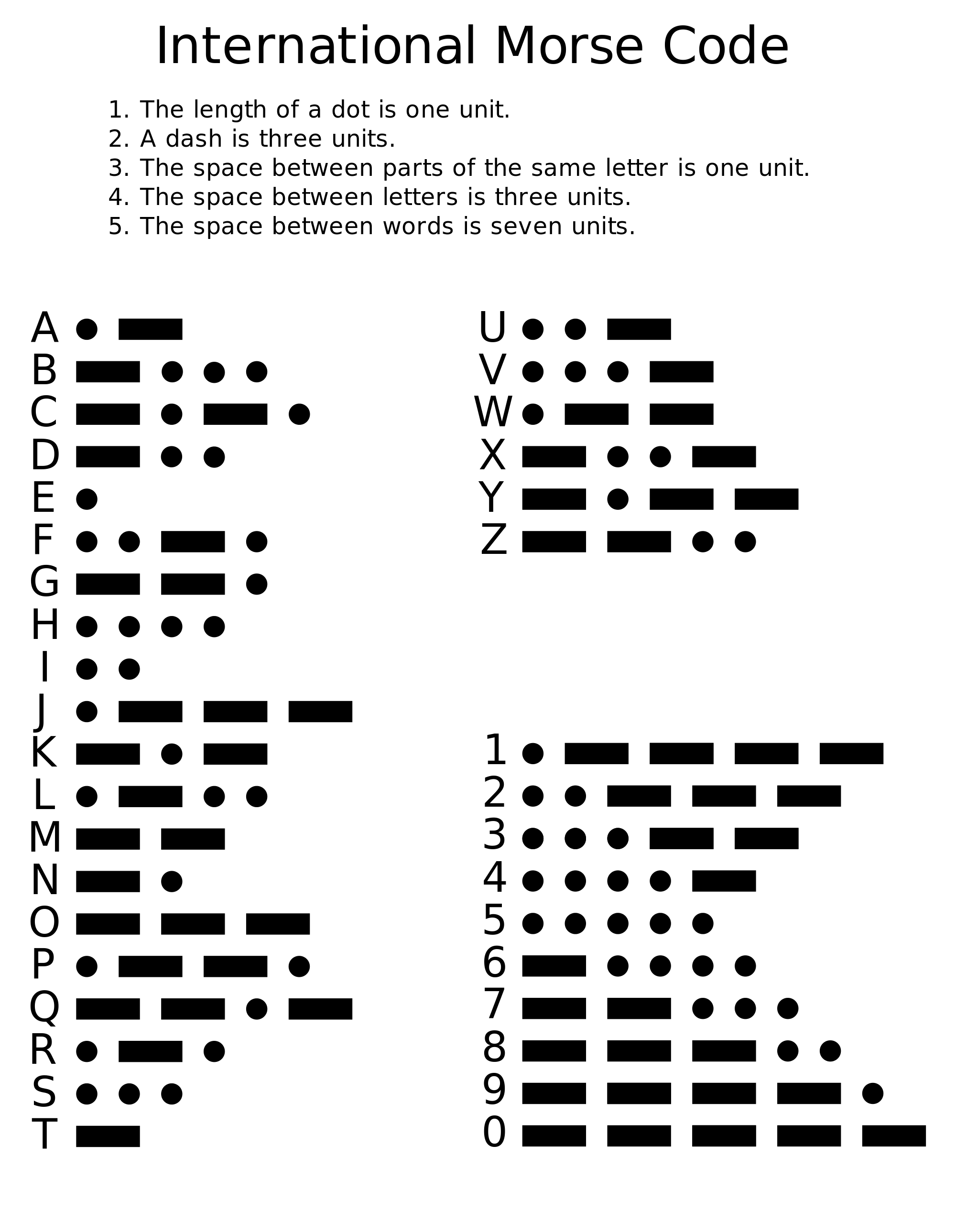 SOS is de naam die gegeven wordt aan het internationale noodsignaal voor draadloze communicatie. In morsecode wordt het zo weergegeven: ...---... Aan elkaar, dus zonder pauze, net zoals er geen pauzes in één letter zijn. Het is dan ook geen echte morsecode; als het aparte letters waren, zouden ze door pauzes gescheiden worden. De interpretatie 'SOS' is dan ook tamelijk willekeurig. De naam "SOS" en de betekenissen "Save Our Ship" (red ons schip) en "Save Our Souls"
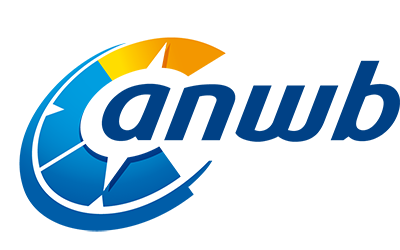 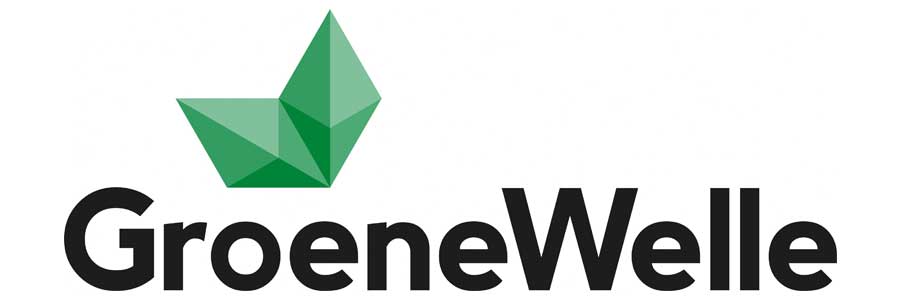 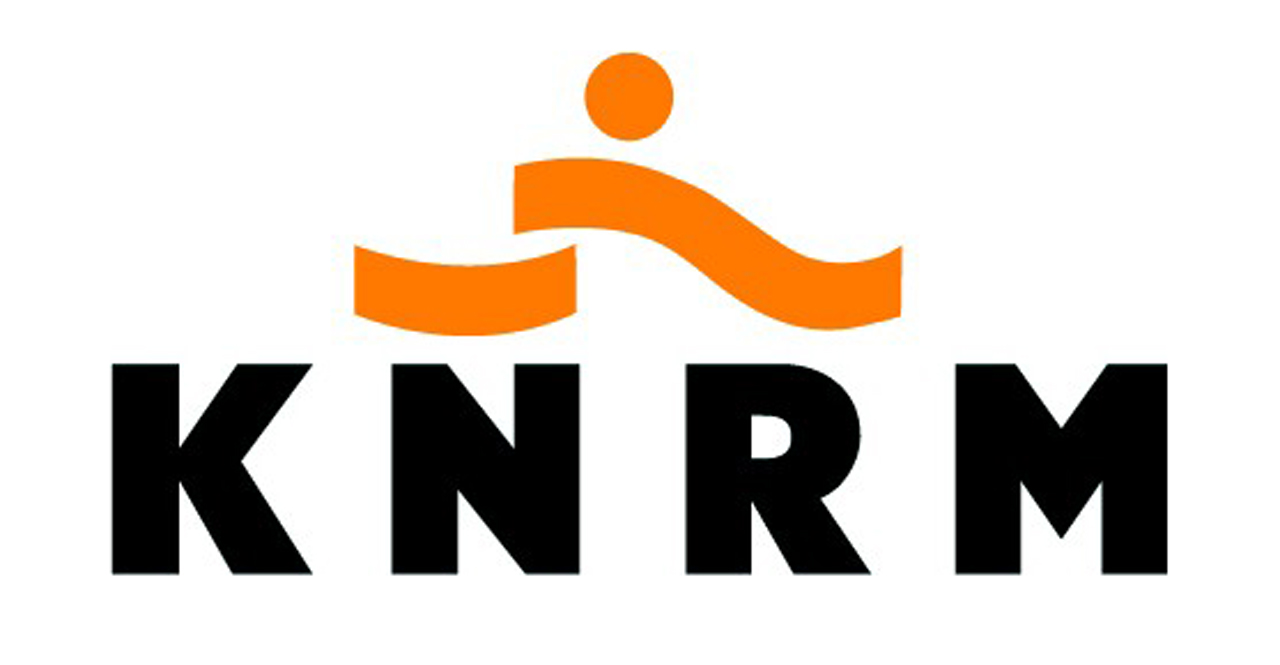 Ankeren
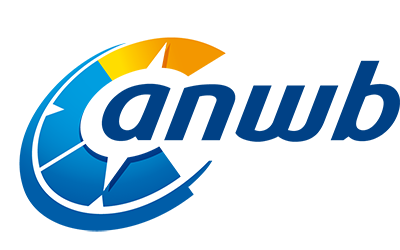 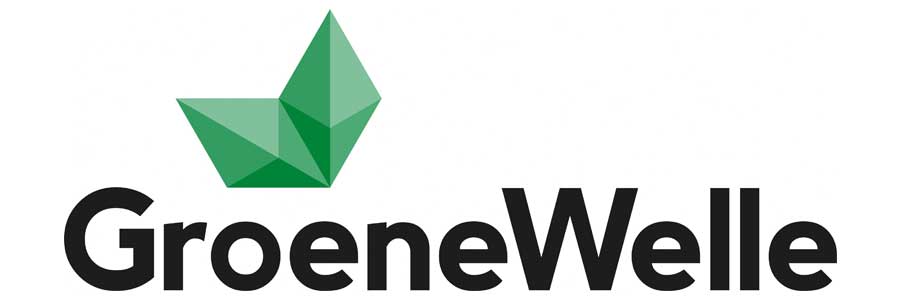 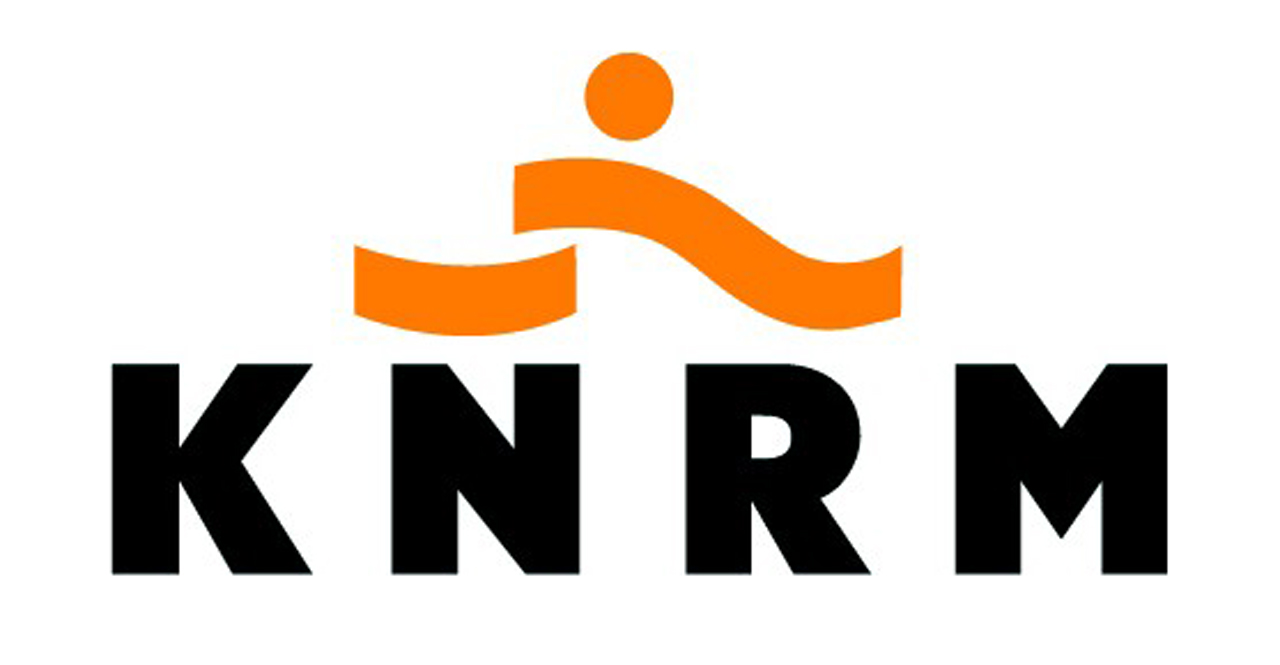 Voor ankerZwarte bol
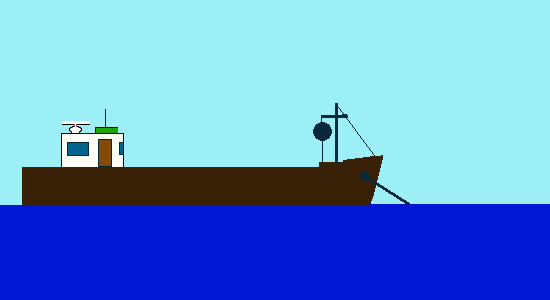 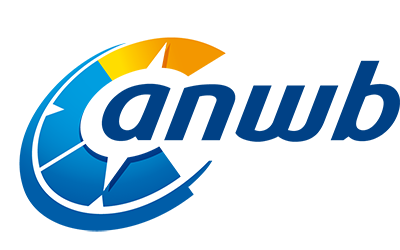 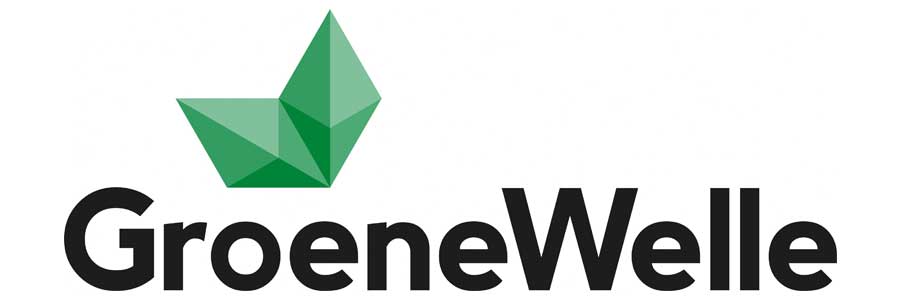 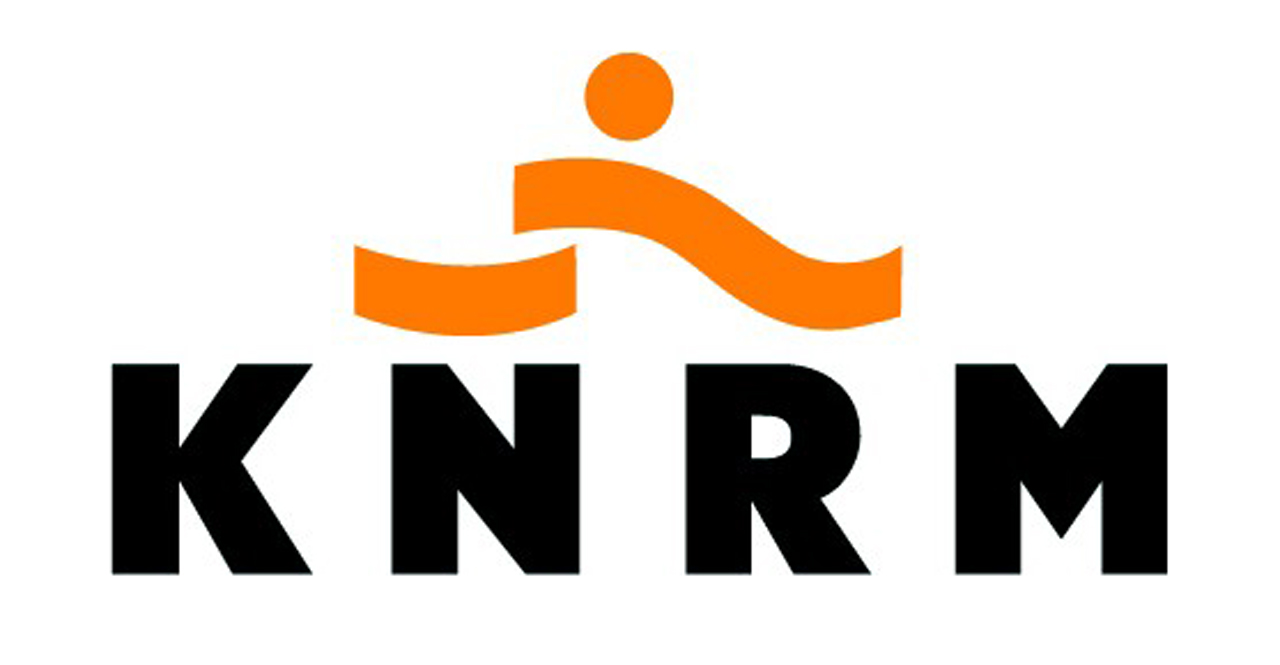 Eerst breng je het schip in de wind (boeg richting de wind keren) ongeveer op de plek waar je wilt ankeren. Als je keuze hebt is het slim om een beschutte plek uit te kiezen: het anker houdt dan beter en het is natuurlijk ook aangenamer toeven. Je brengt het schip tot stilstand en dan kan je het anker laten zakken. Gebruik de vuistregel dat de ankerlijn een lengte moet hebben van drie maal de lokale waterdiepte. De waterdiepte vind je in de waterkaart
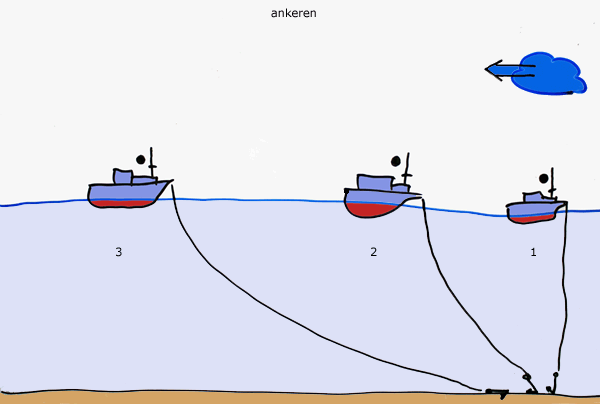 Krabben
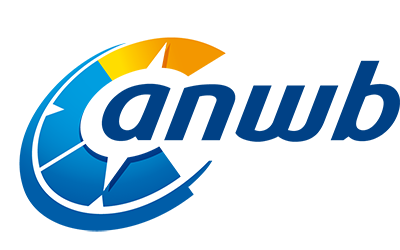 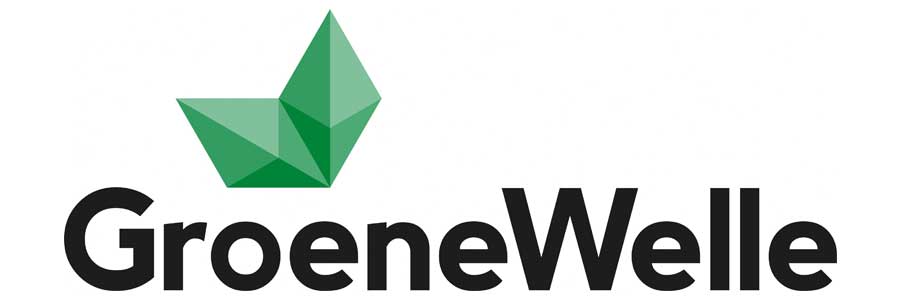 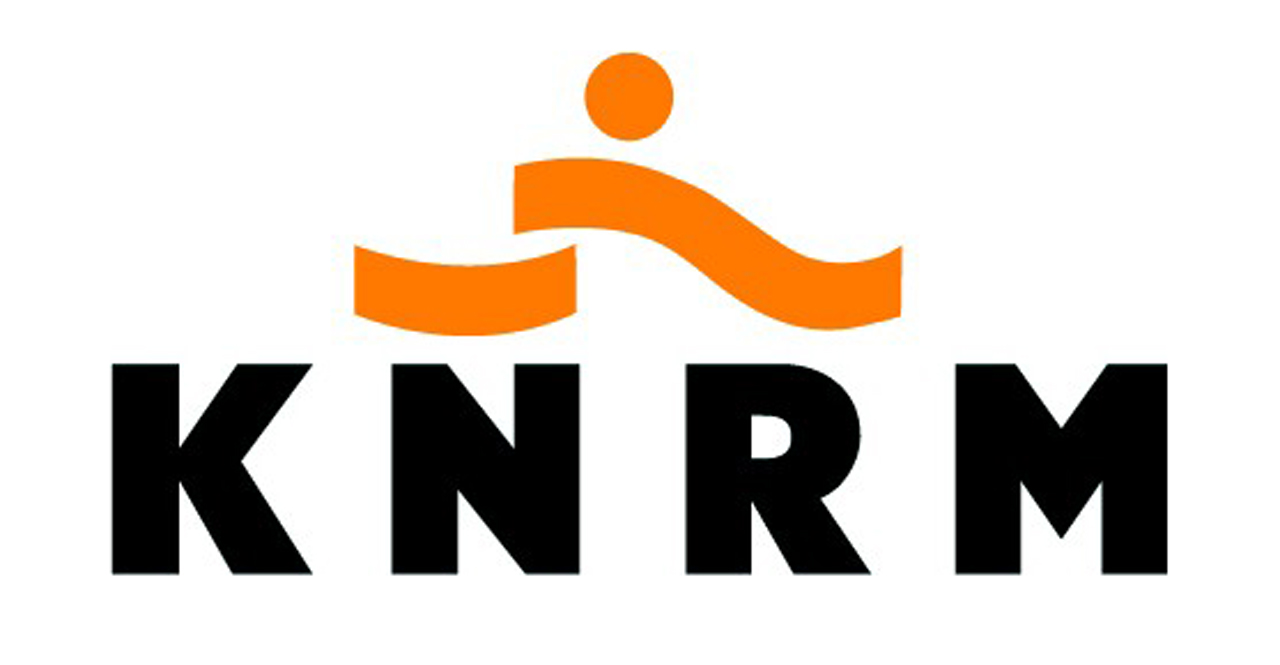 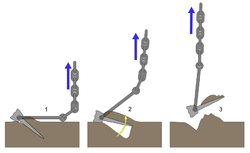 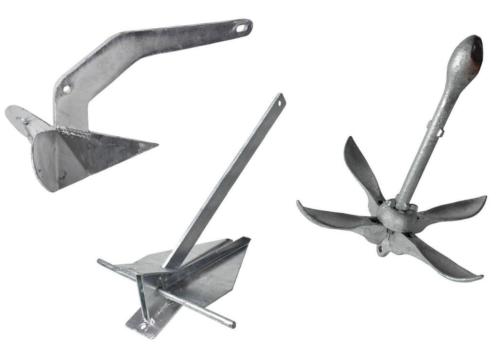 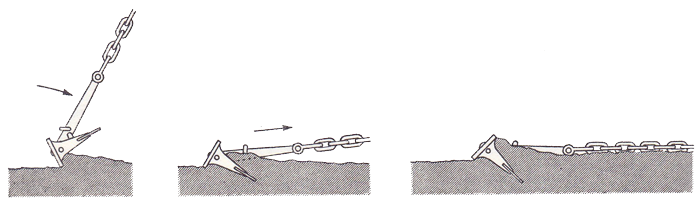 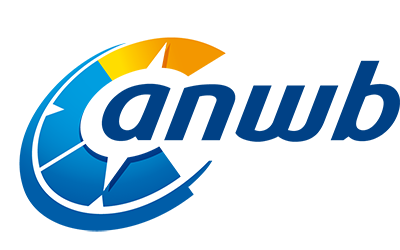 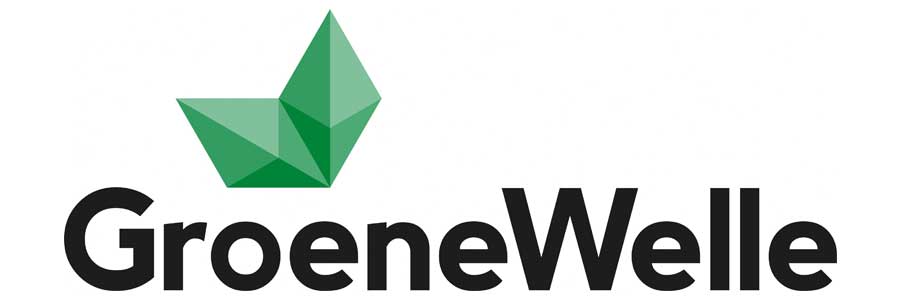 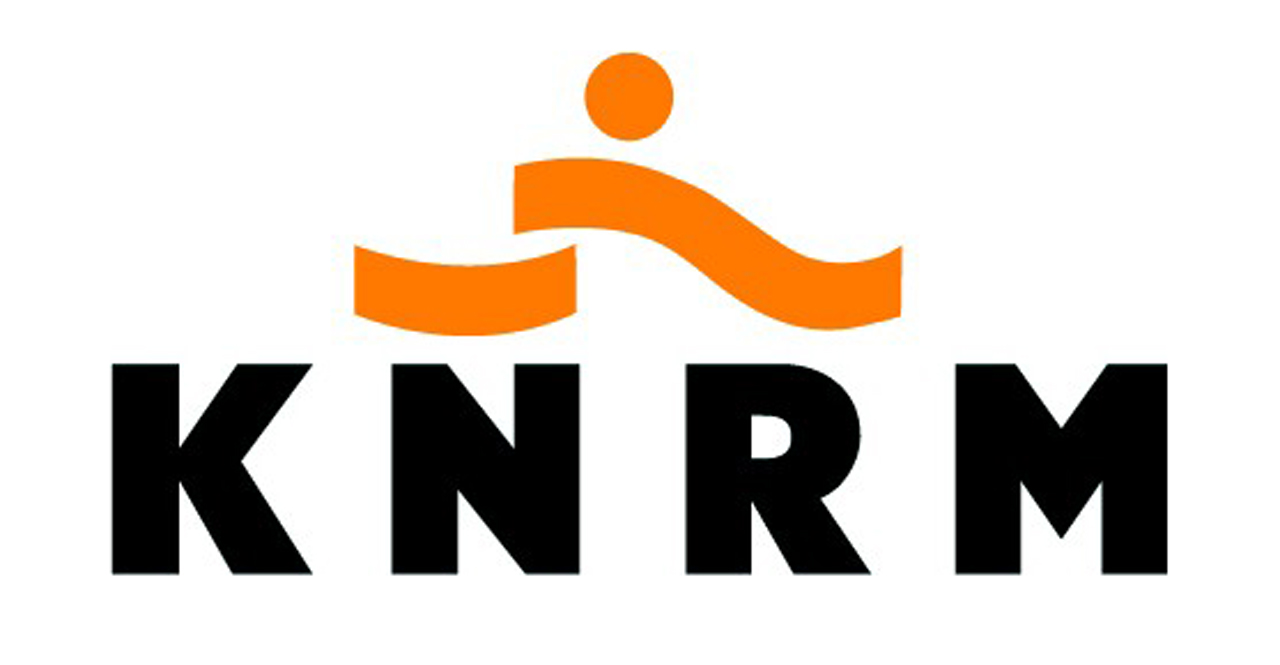 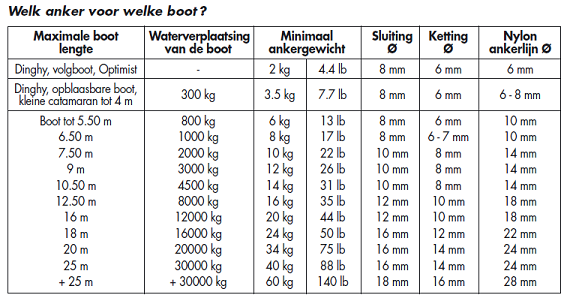 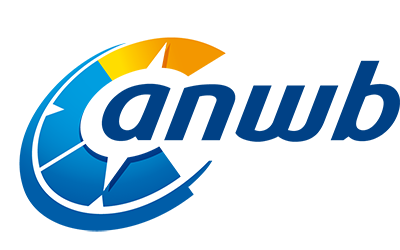 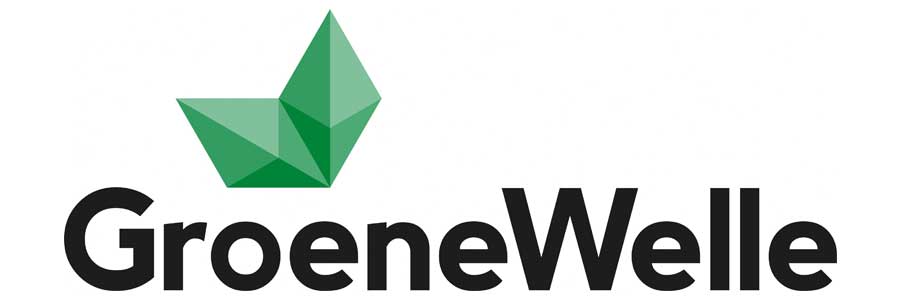 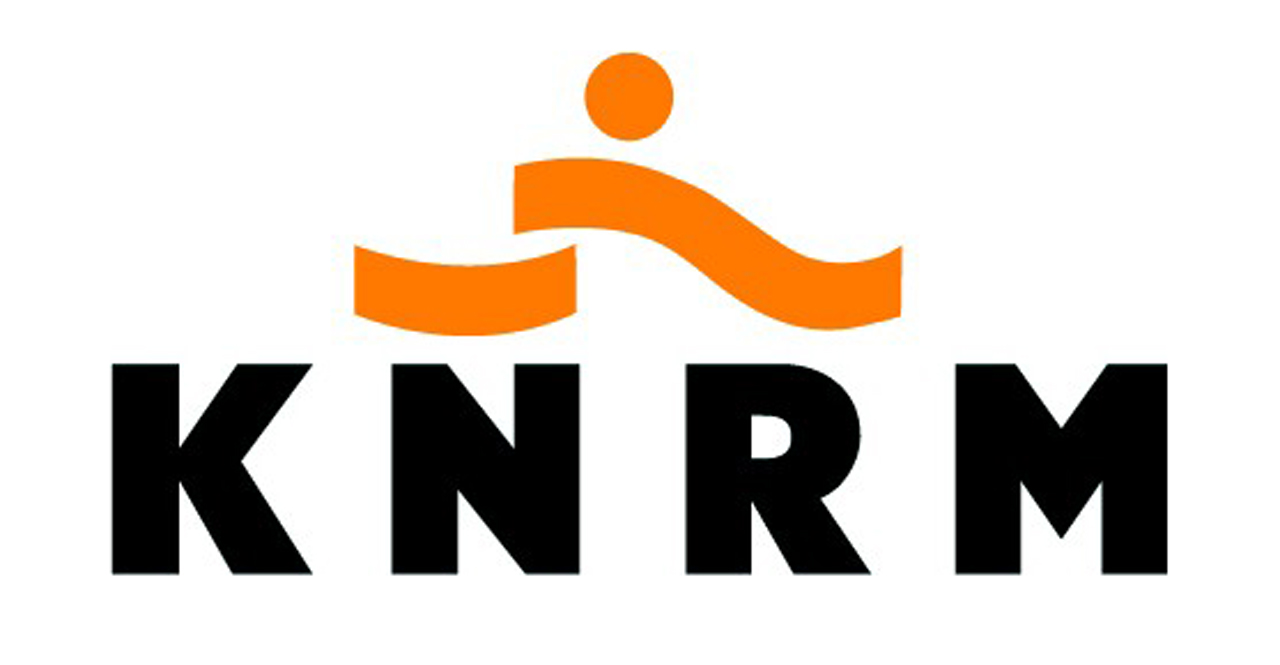 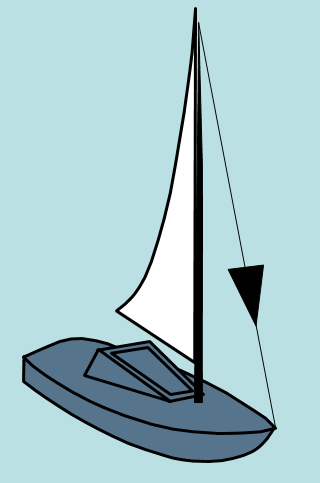 Zwarte kegel
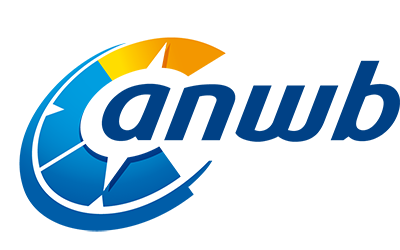 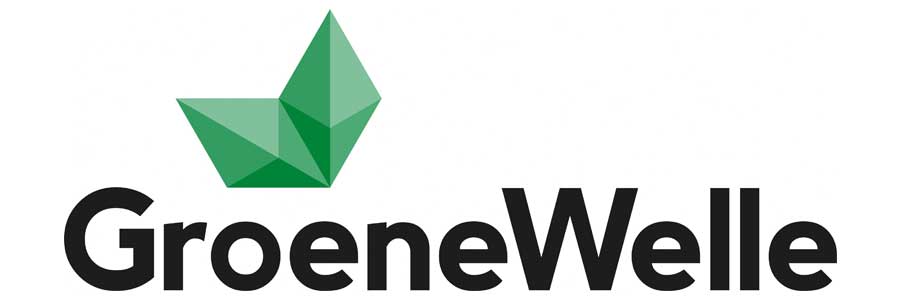 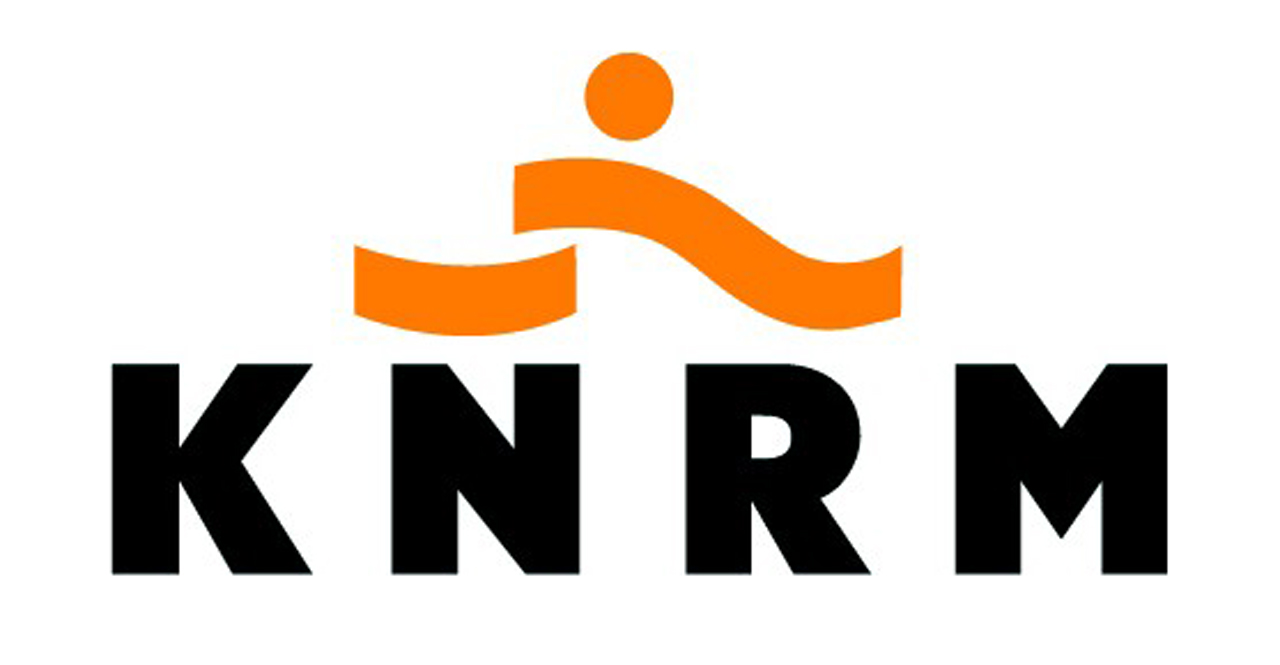 Beperkt manoeuvreerbaar schip
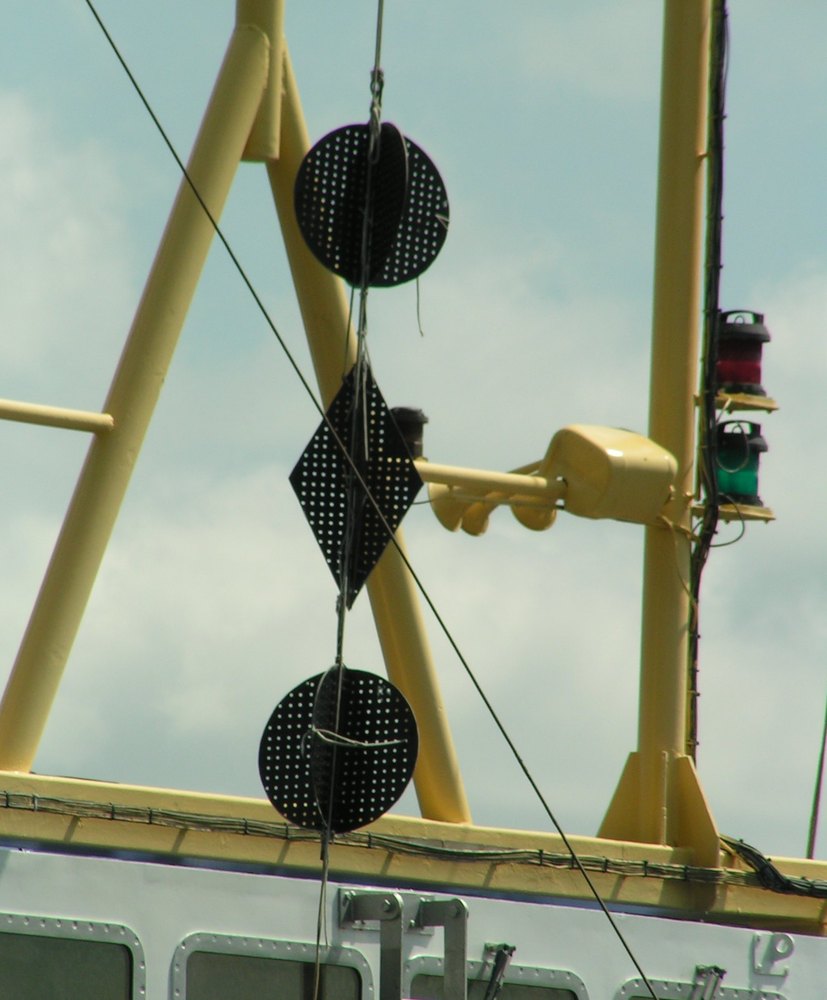 Baggeren,
Vissers
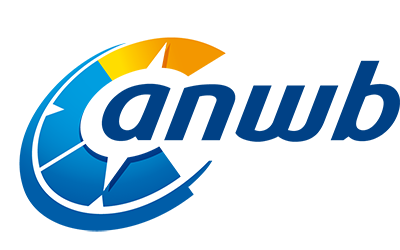 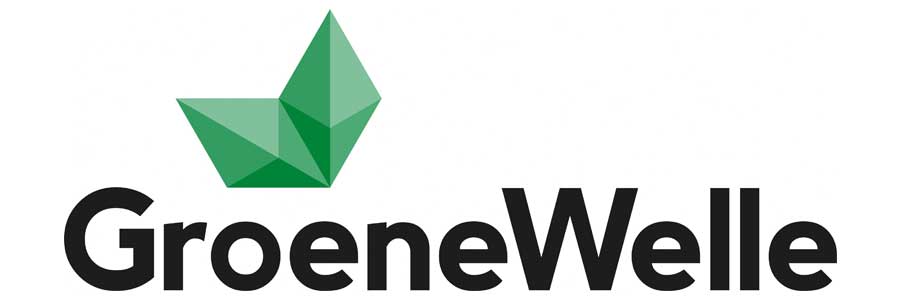 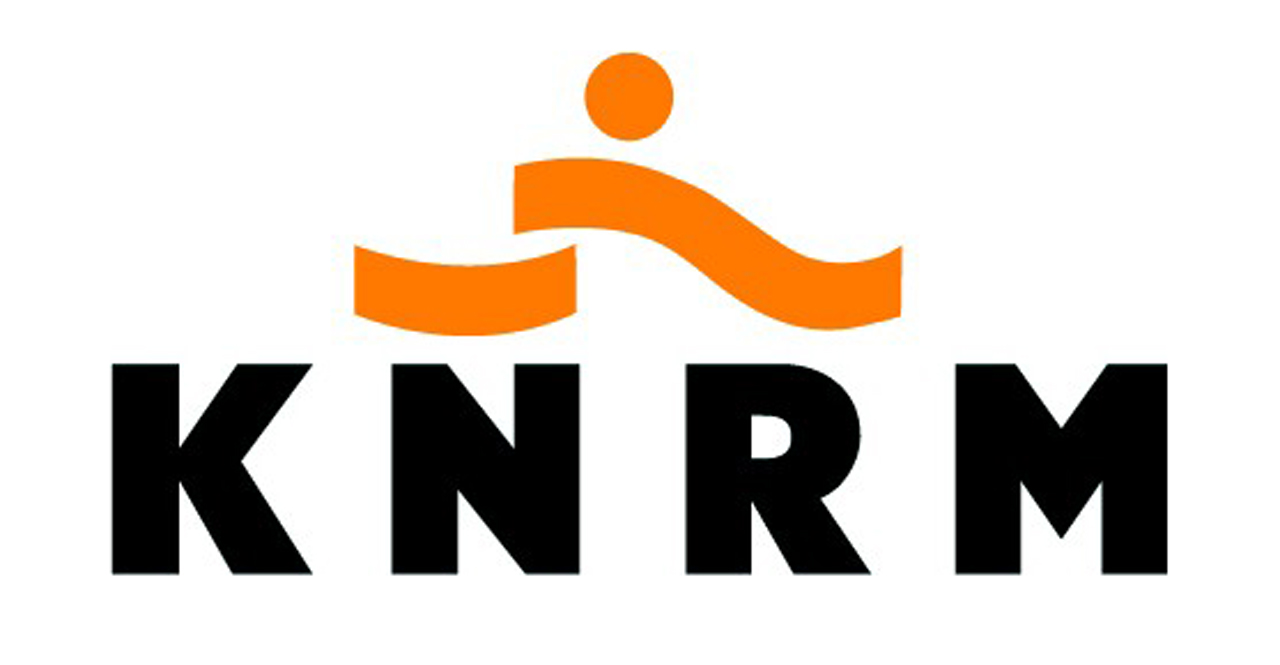 Dichte mistAttentieseinZicht minder dan 1000 meter
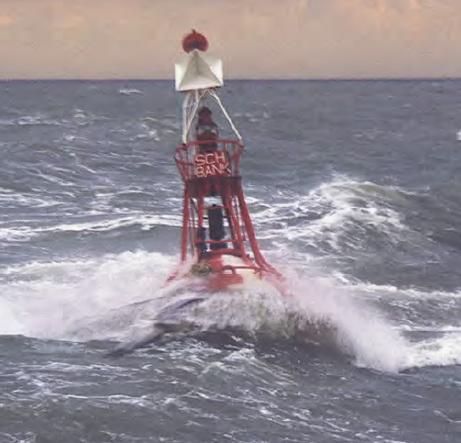 De boei bestaat uit een drijflichaam en een klokvormige constructie waarvan de onderrand zich in het water bevindt. Boven in de klok bevindt zich een fluit. Door de deining stijgt en daalt het water in de klok, waarbij de lucht door de fluit wordt geperst.
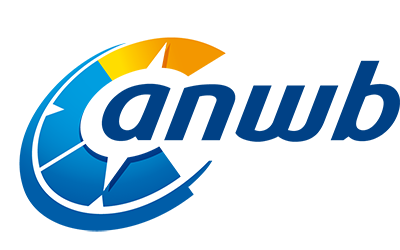 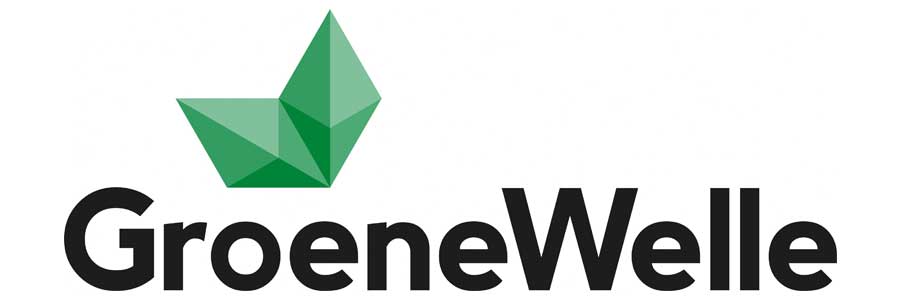 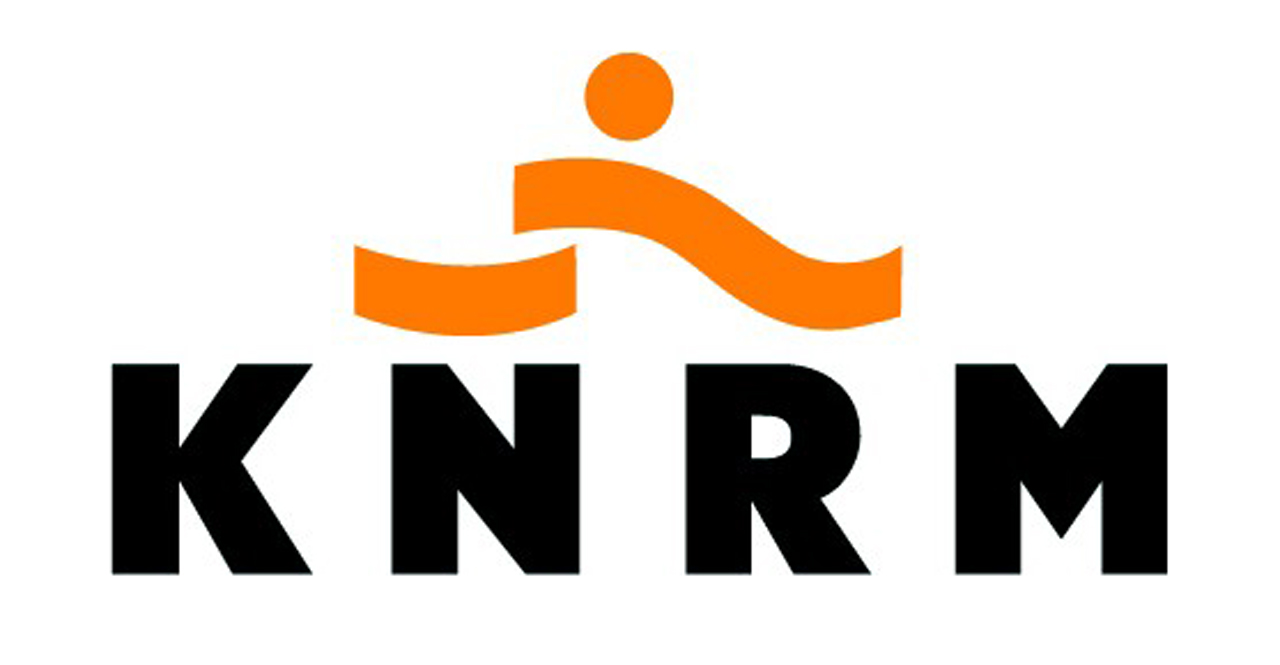 Reddingsvest
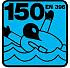 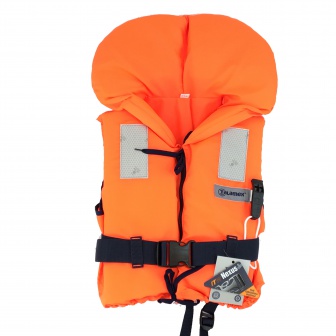 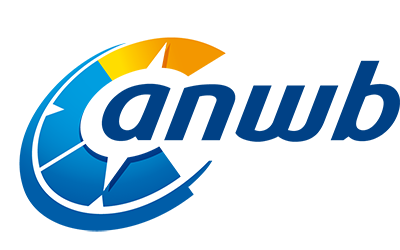 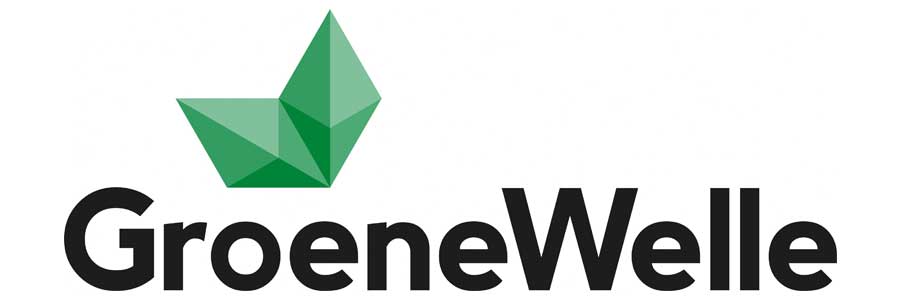 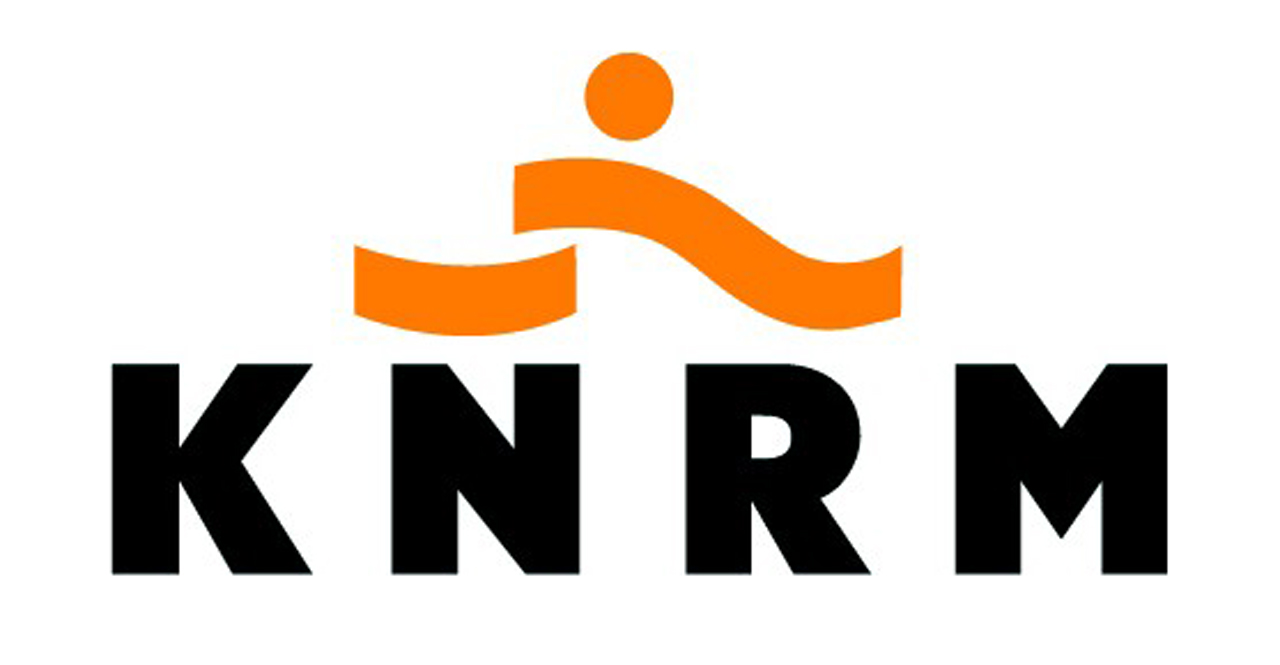 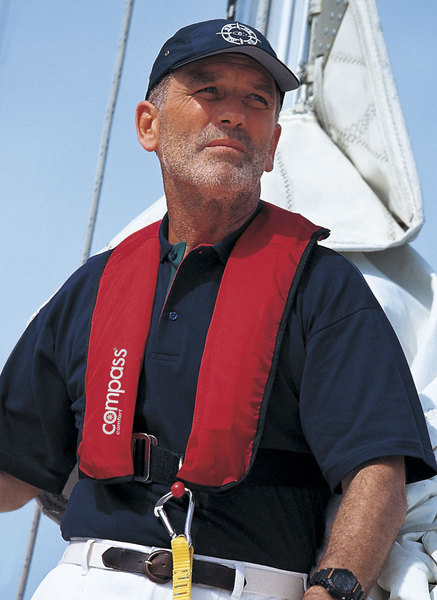 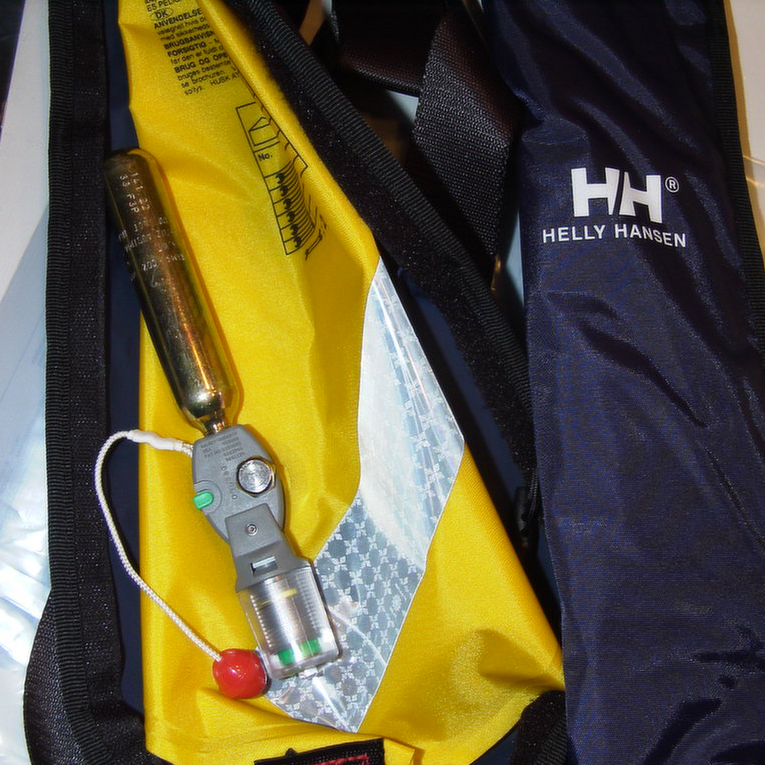 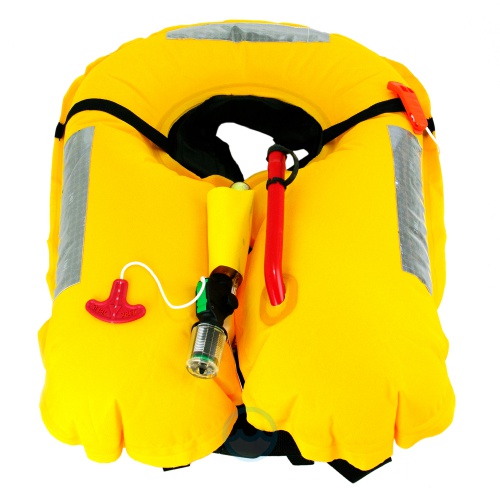 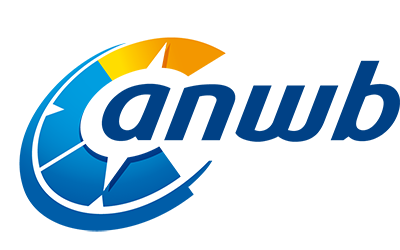 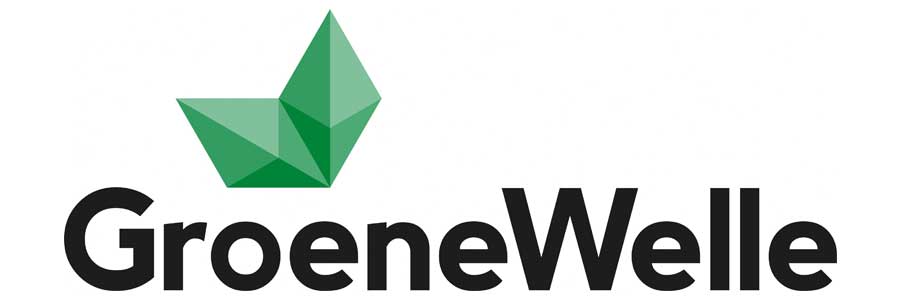 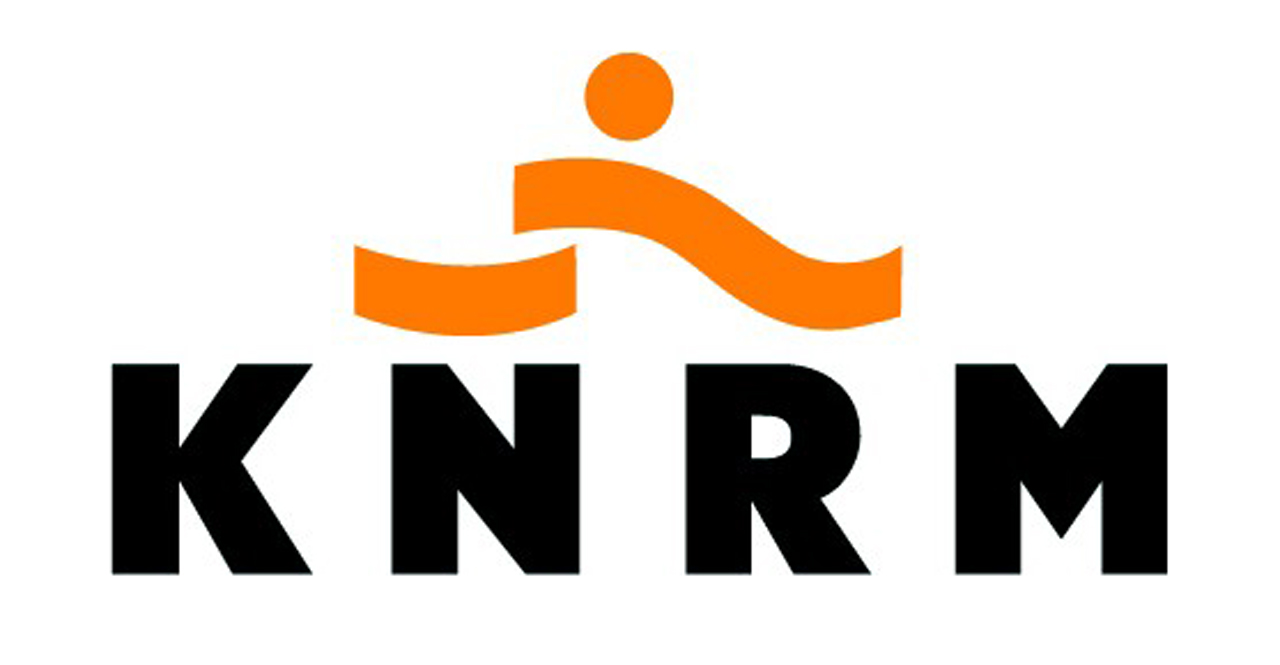 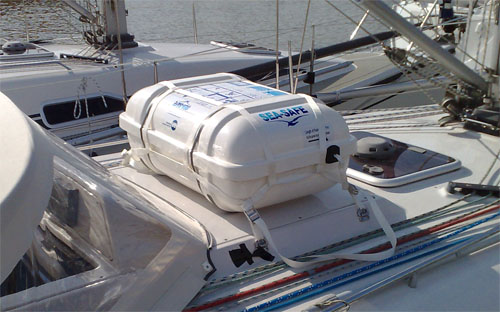 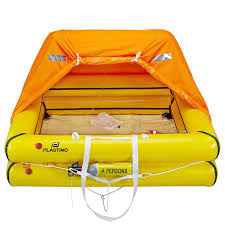 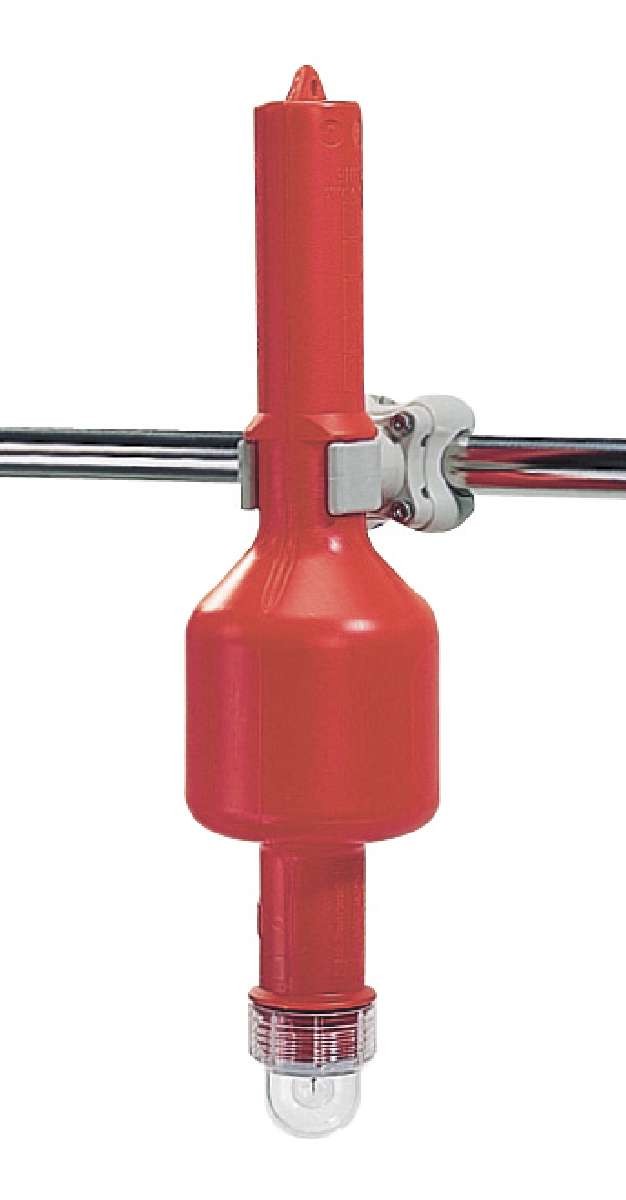 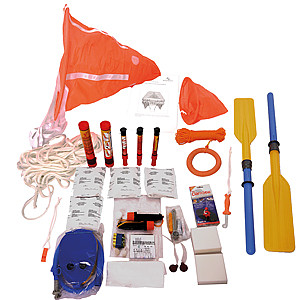 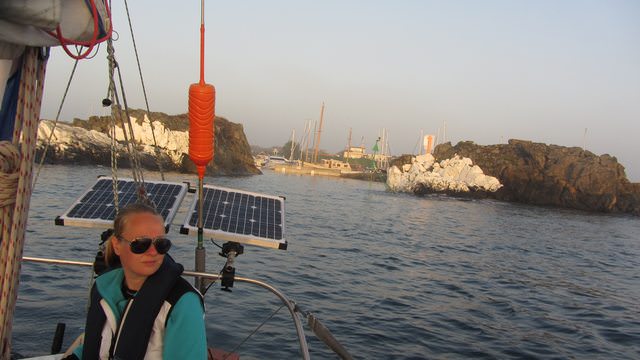 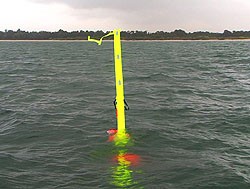 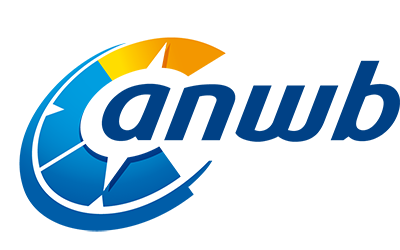 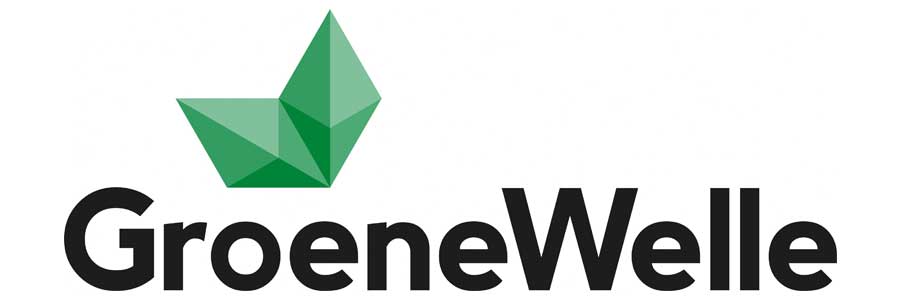 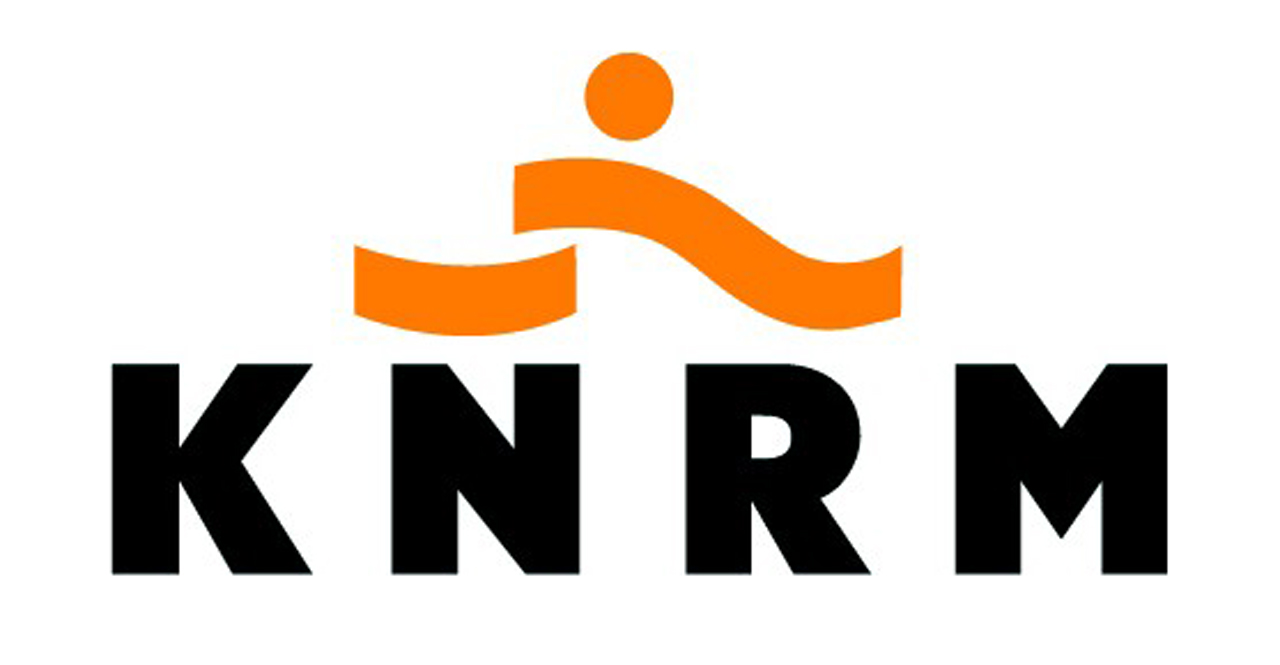 Redding / verbandtrommel
Minimale inhoud Basisset :1 splinterpincet4 steriele gaasjes/compressen van 1 / 16 m2 of 5 x 8 ,5 cm1 schematische EHBO-instructie1 tekenverwijderset1 verbandschaar2 wondsnelverbanden 8 x 10 cm
Minimale inhoud Basisset :1 assortiment wondpleister (minimaal 15 strips)1 driekante doek/driehoeksverband1 ideaalzwachtel, 5 m x 8 cm1 rol kleefpleister, 2- cm1 flesje desinfectans, bij voorkeur 2 wondverzorgingskits2 paar handschoenen
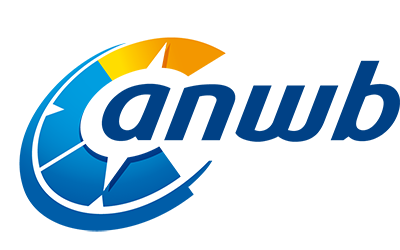 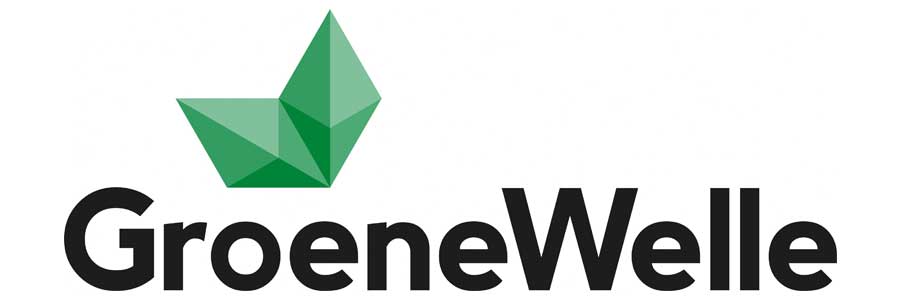 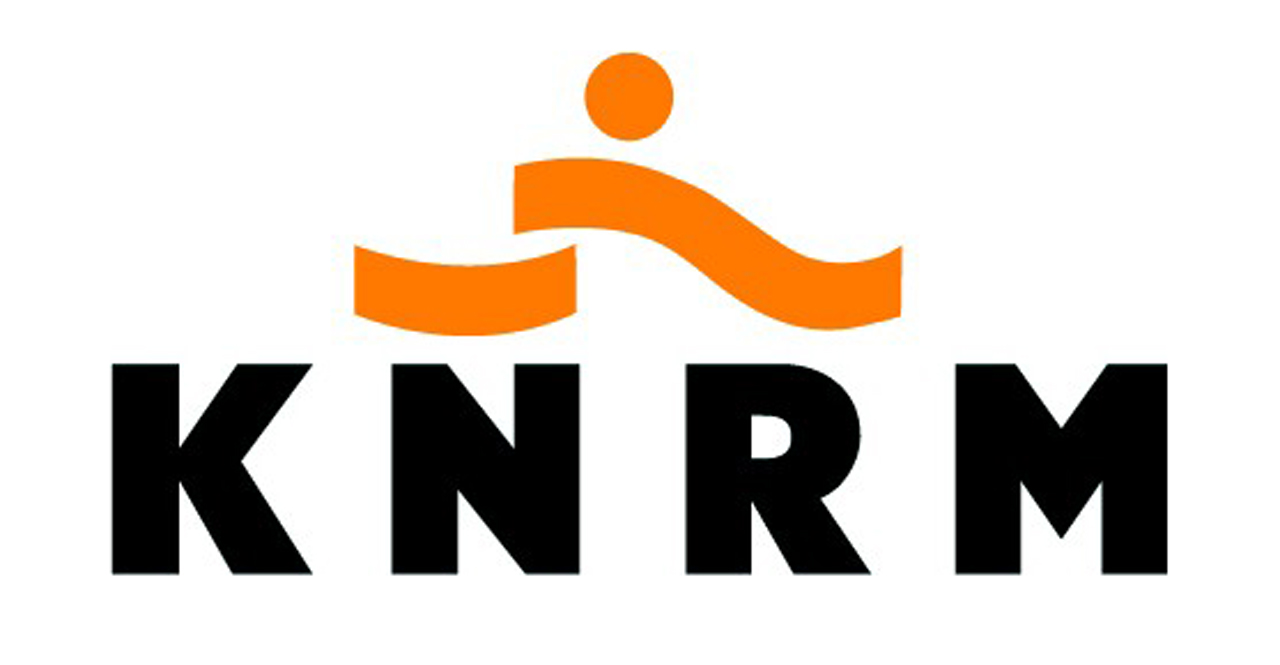 Gas aan boord
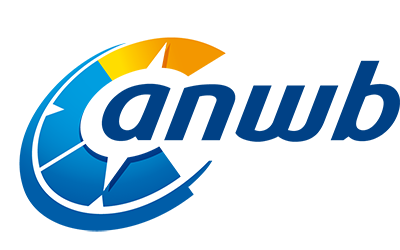 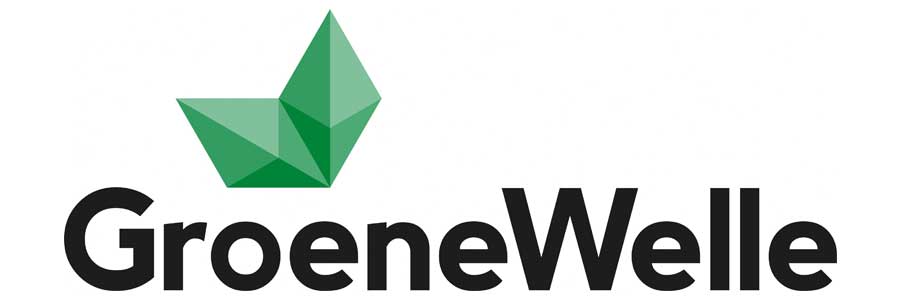 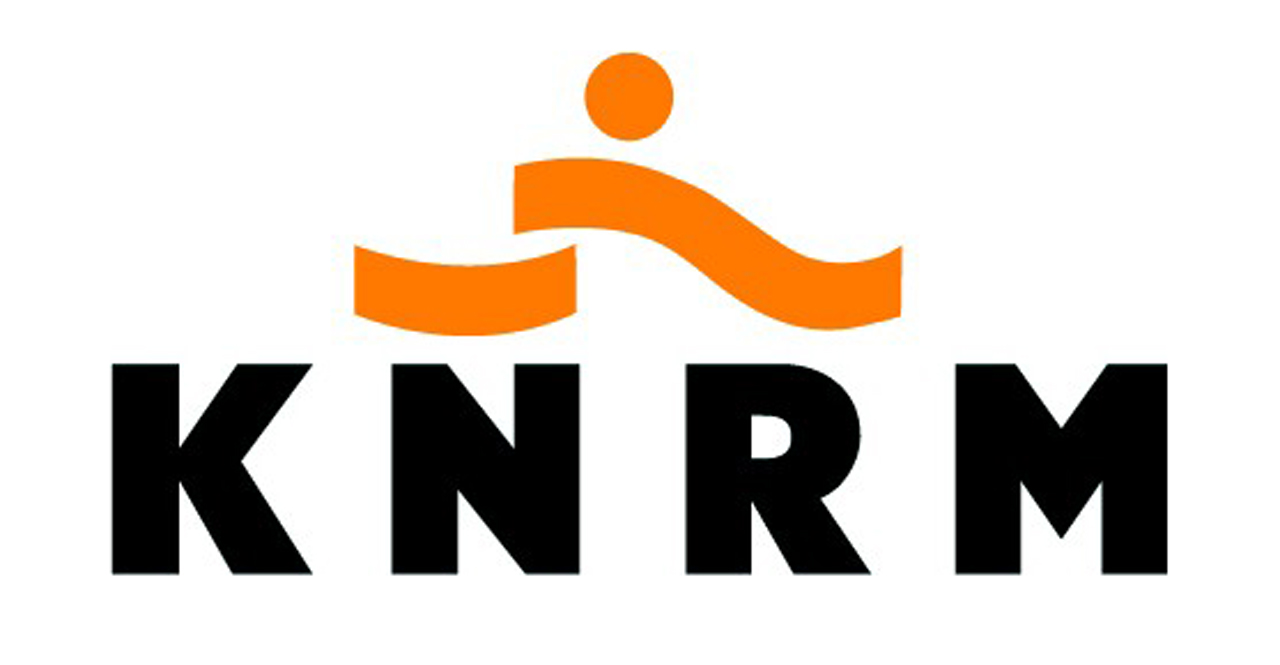 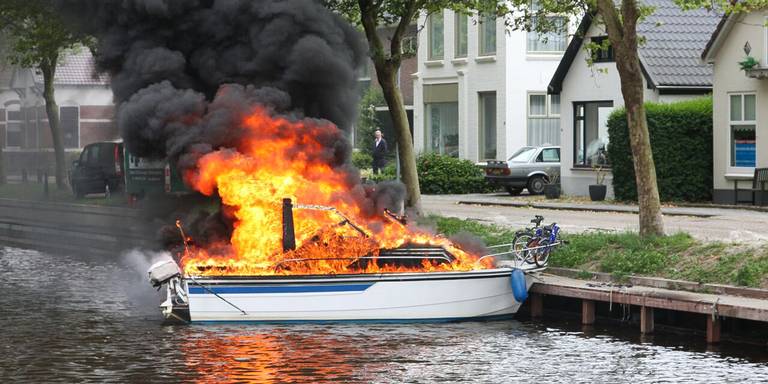 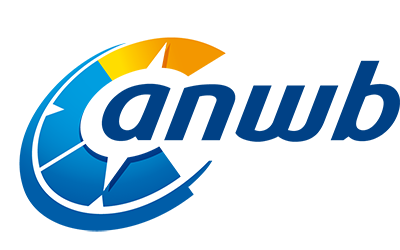 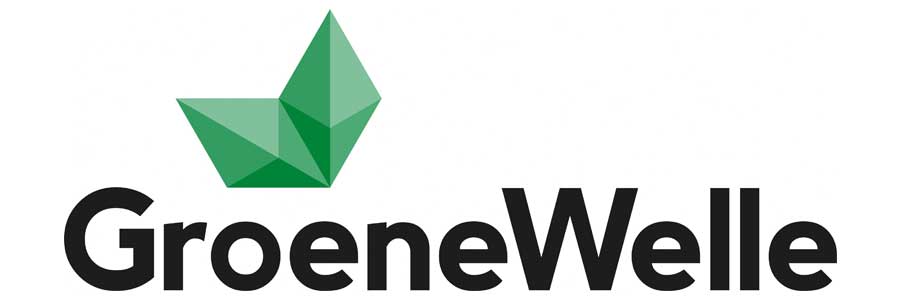 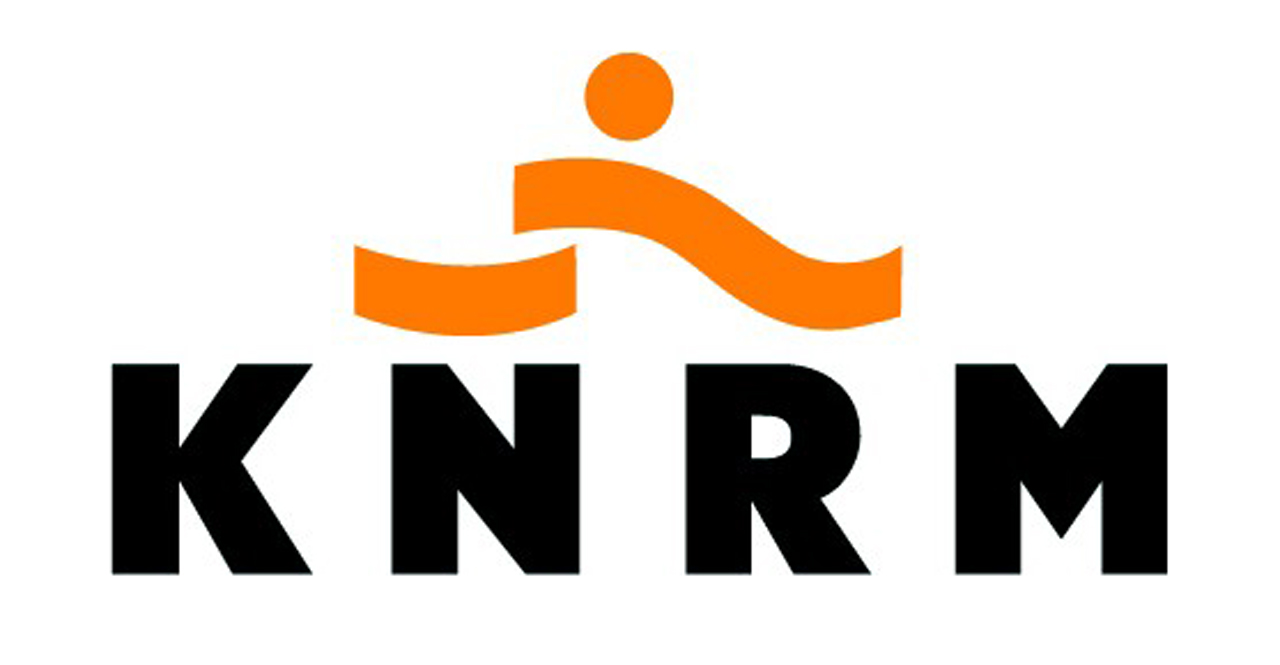 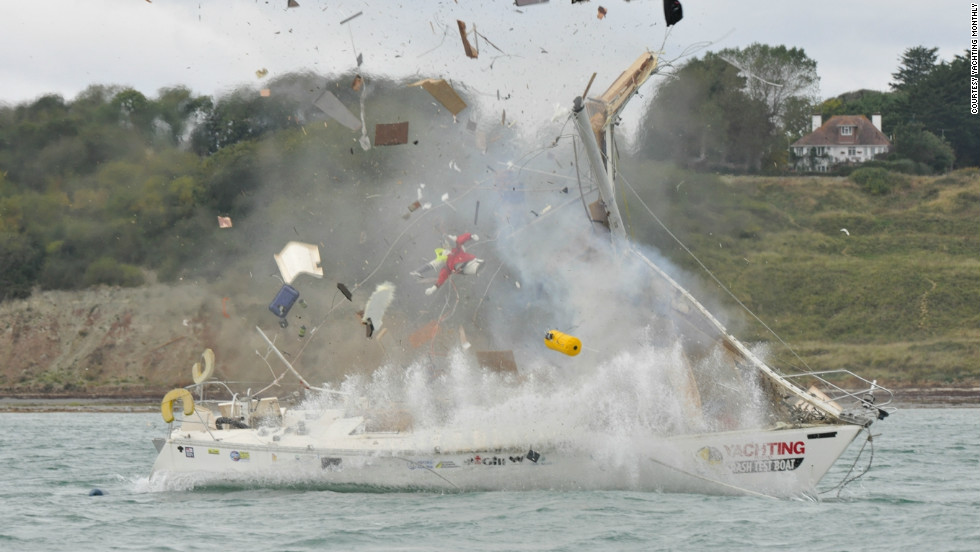 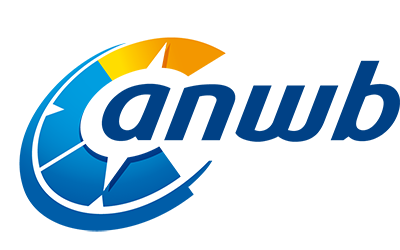 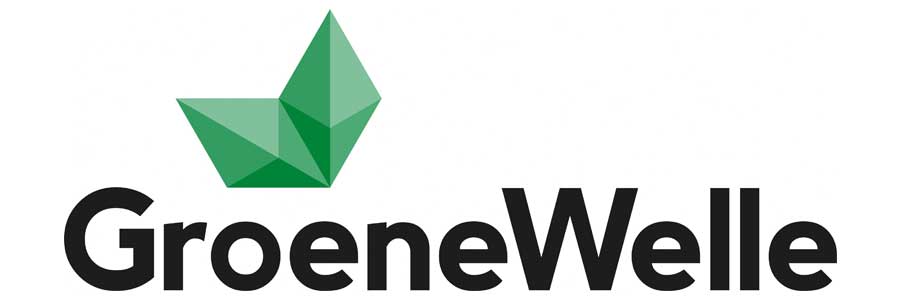 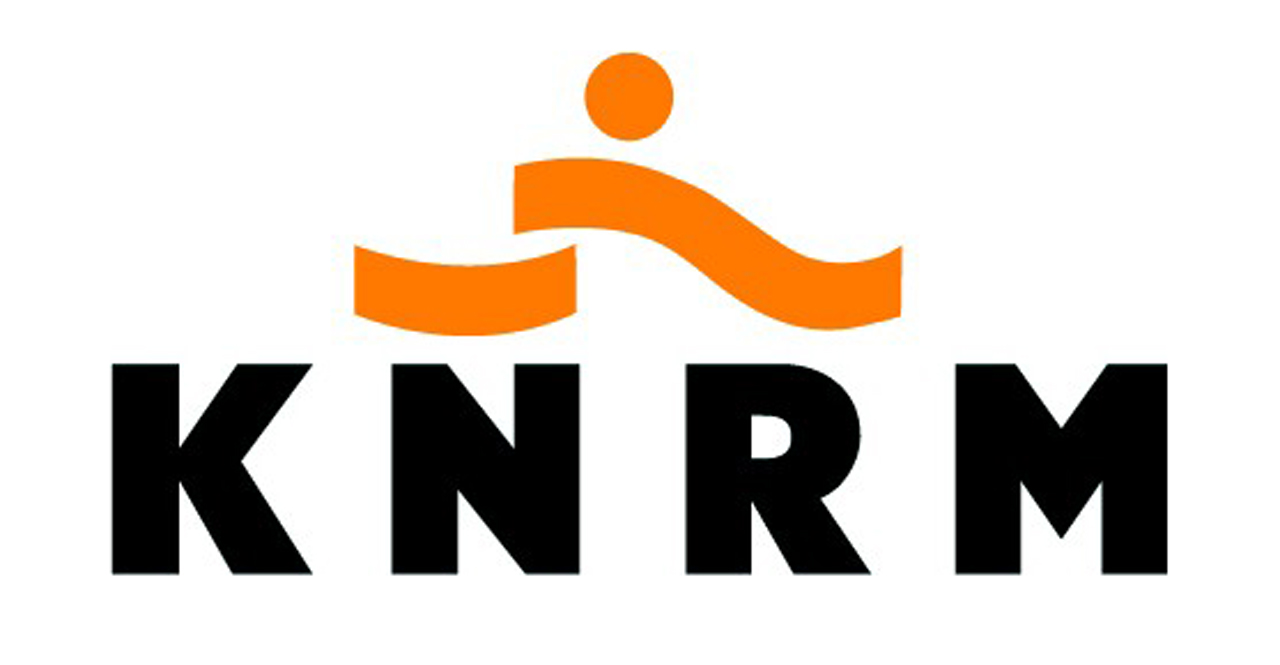 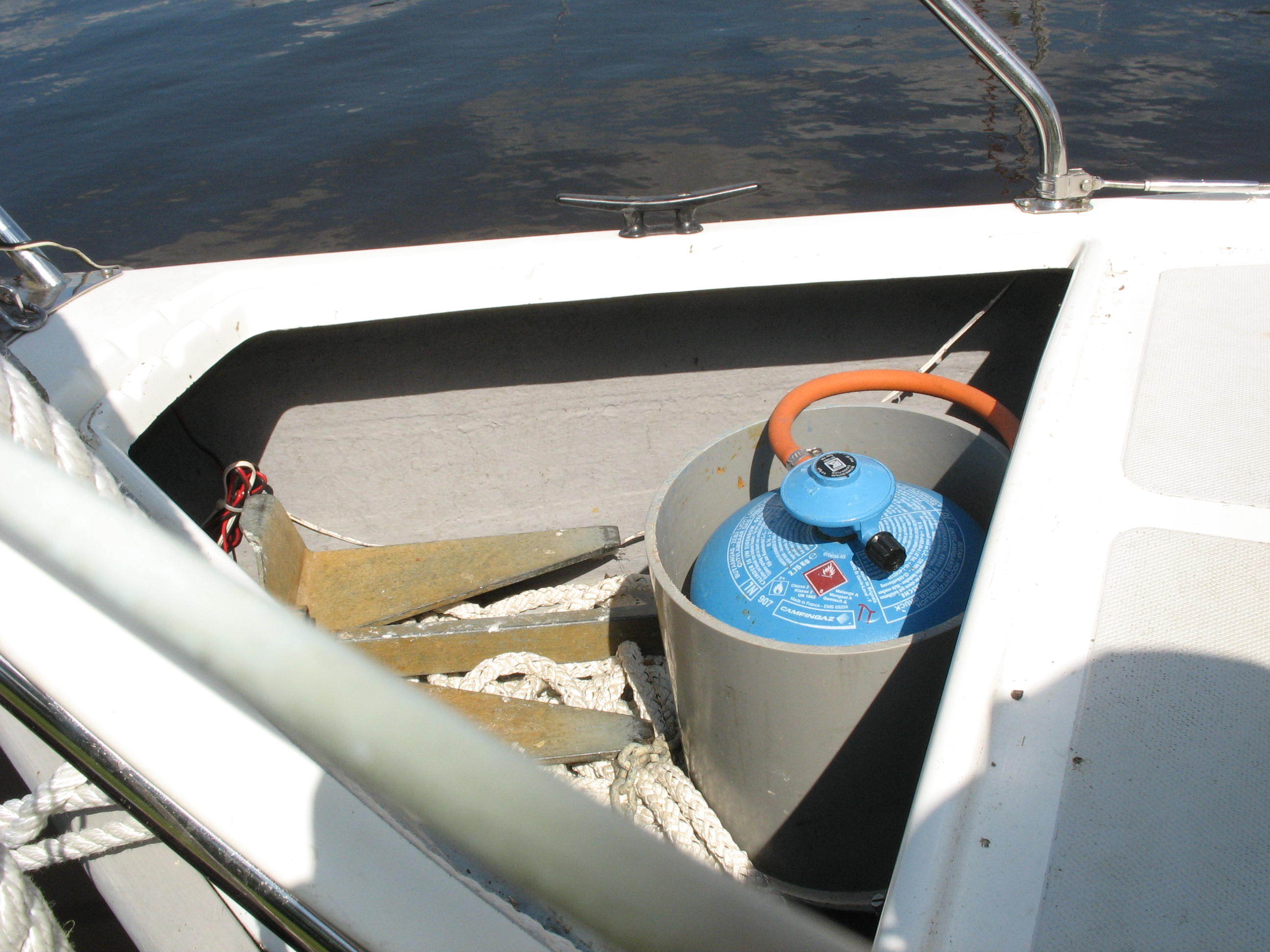 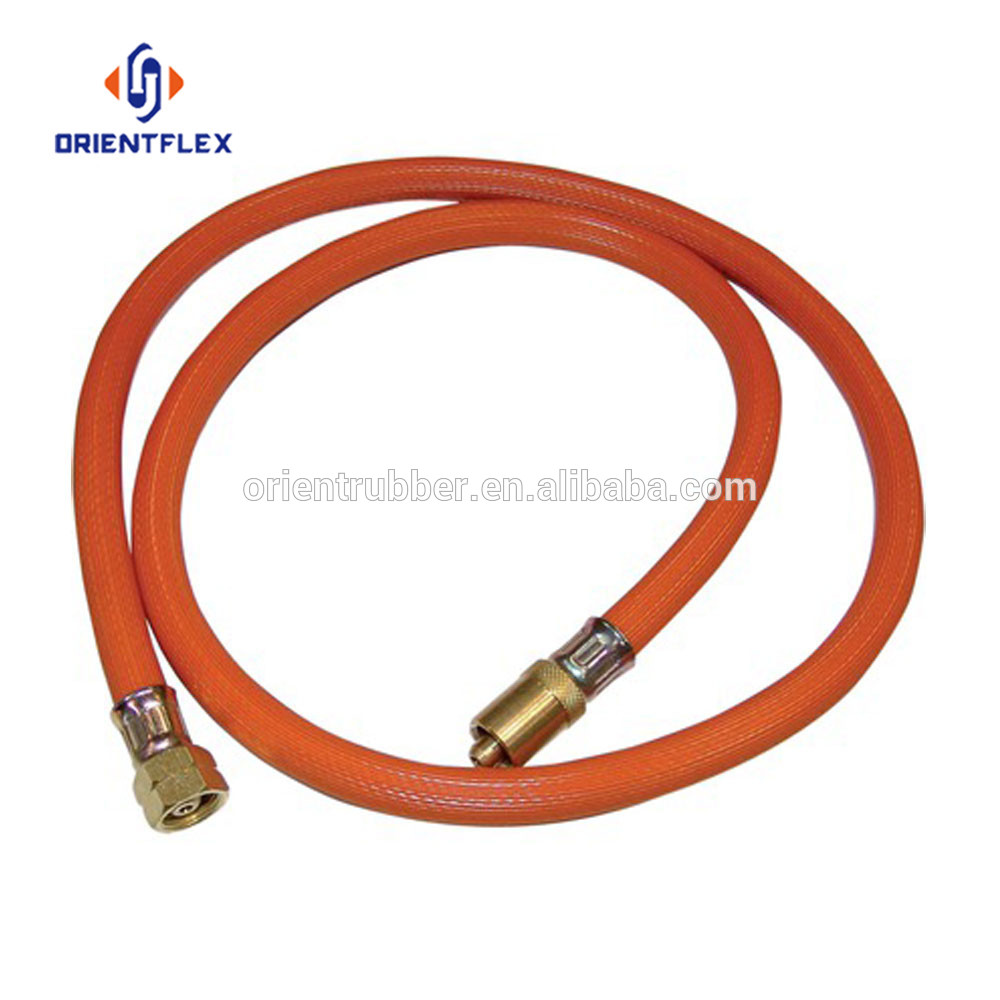 Gasleiding elk jaar vervangen
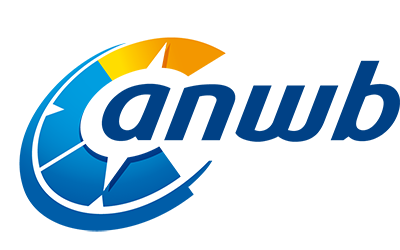 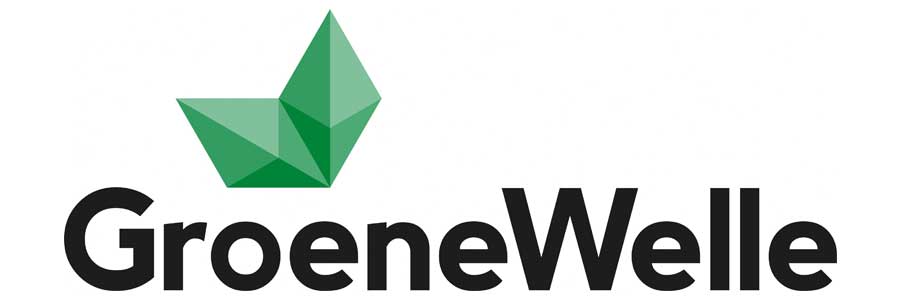 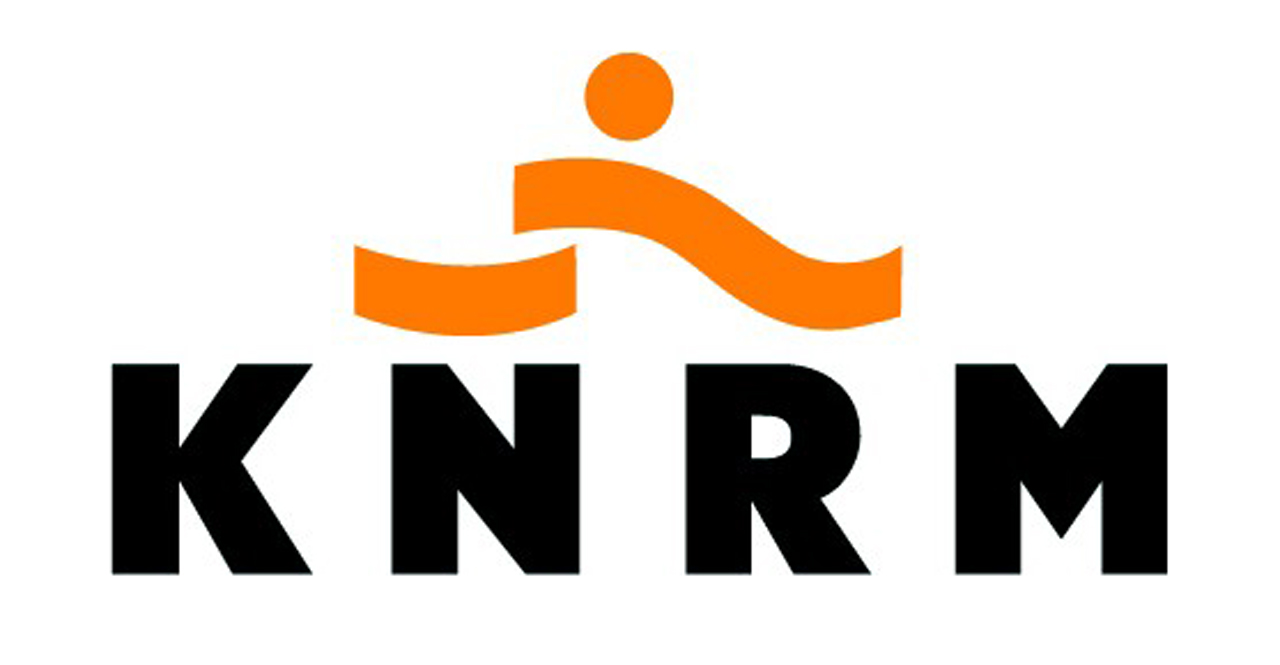 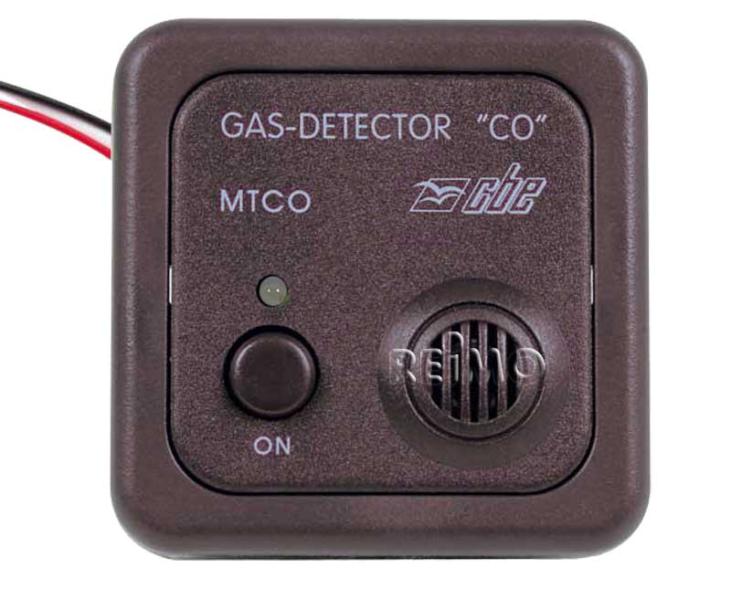 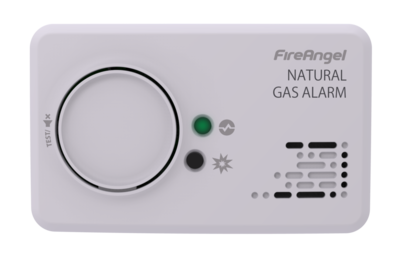 Door het plaatsen van een gasmelder wordt u op tijd gewaarschuwd wanneer er aardgas, propaan of butaan vrijkomt in uw woning, bedrijfsruimte, boot, camper of caravan. Gas is giftig en kan bij inademing uw gezondheid schaden of zelfs levensgevaarlijk zijn.  Een juiste plaatsing van het gasalarm is van groot belang. Aardgas stijgt naar boven, terwijl propaan en butaan zwaarder is dan zuurstof en hierdoor laag bij de grond blijft
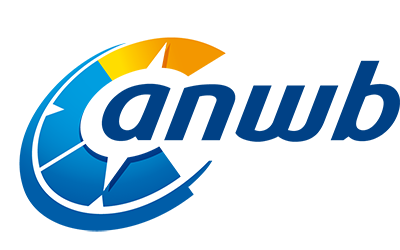 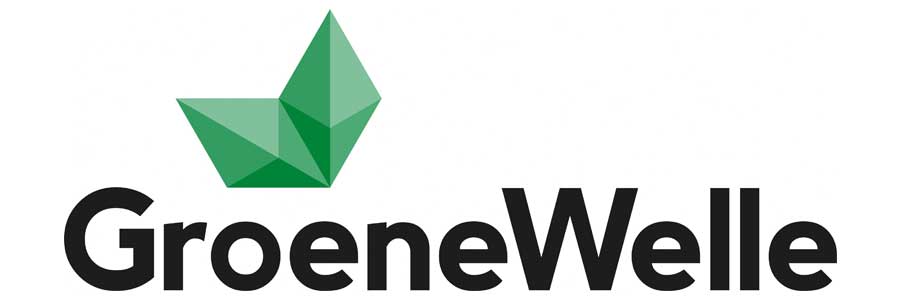 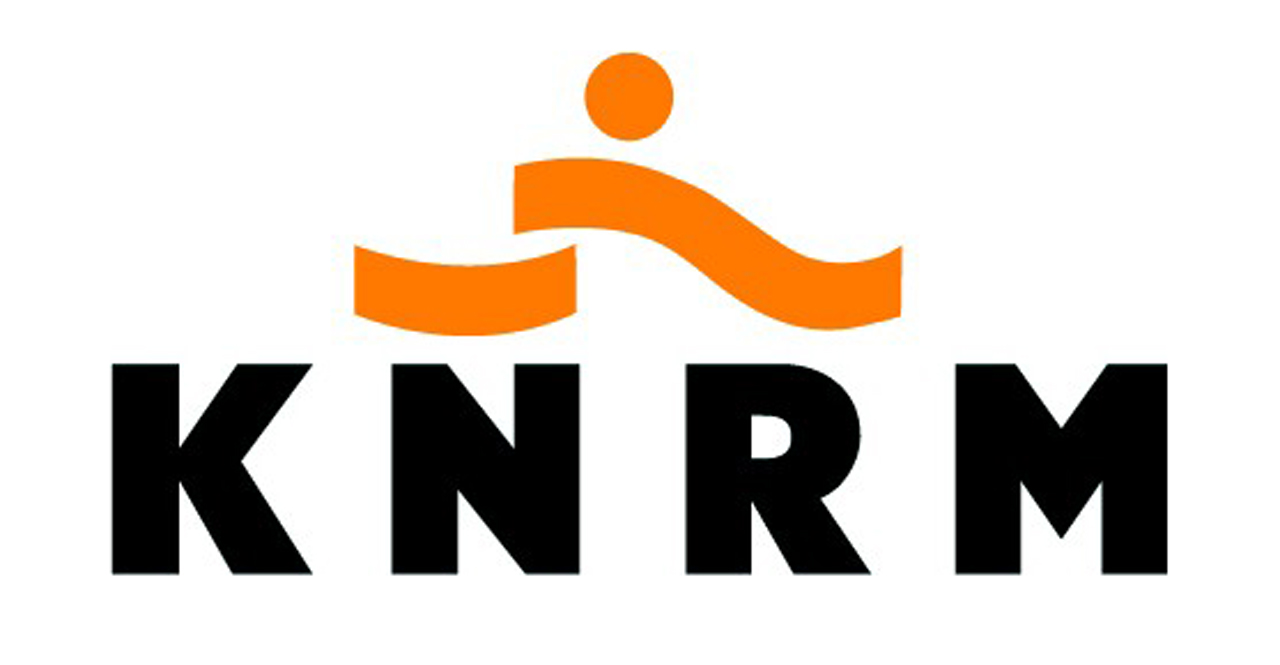 A-brand: brand in vaste stoffen (hout e.d.) te blussen met water of met bluspoedertype A.
B-Brand: brand van een vloeistof (benzine, olie o.i.d.) blussen met bluspoedertype A of B.
C-Brand: brand welke onderhouden wordt door gasverbranding (alle brandbare gassen zoals aardgas, butaangas of propaangas) blussen met bluspoedertype A en B.
D-Brand: brand in metalen (aluminium, kalium en natrium) blussen met bluspoedertype A of B.
Brand en blussers
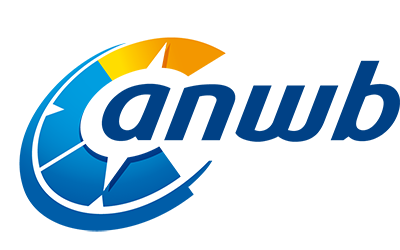 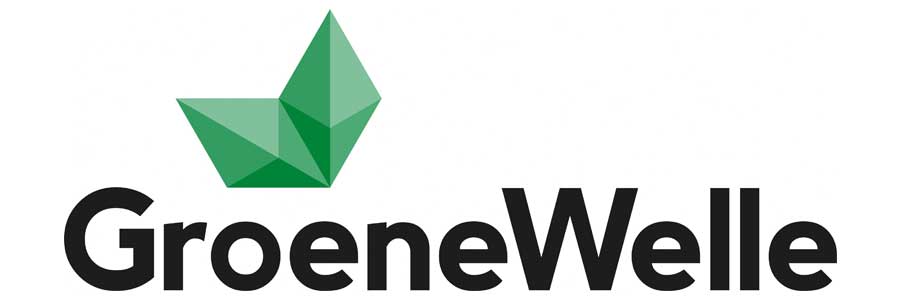 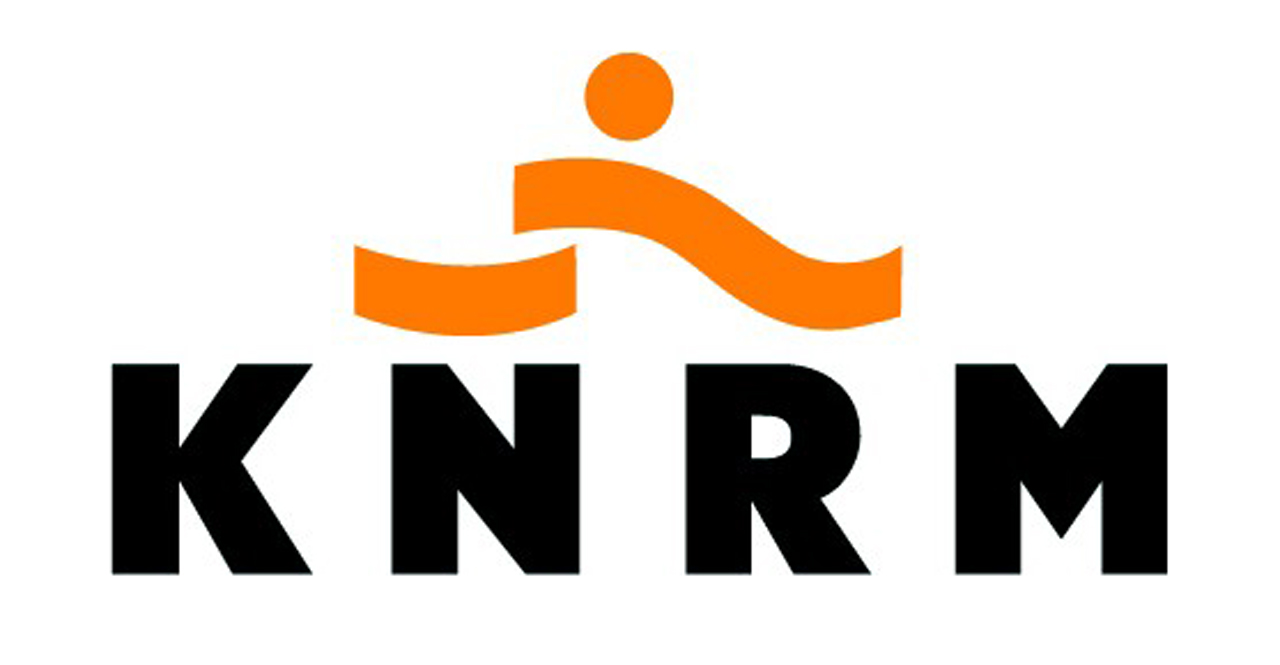 Brandblussers moeten een rijks keurmerk dragen en type goedgekeurd zijn en dienen elke 2 jaar door een deskundige nagekeken te worden.
Brand en blussers
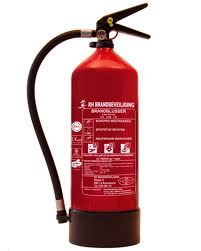 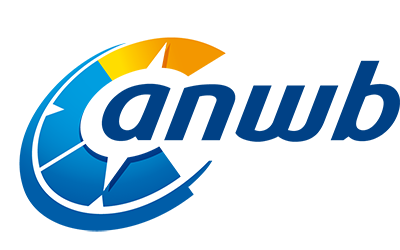 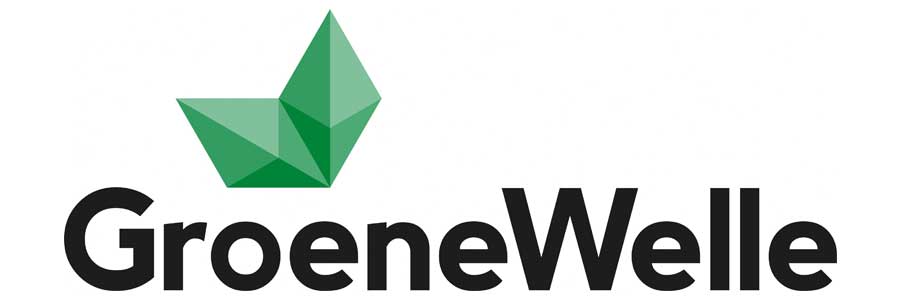 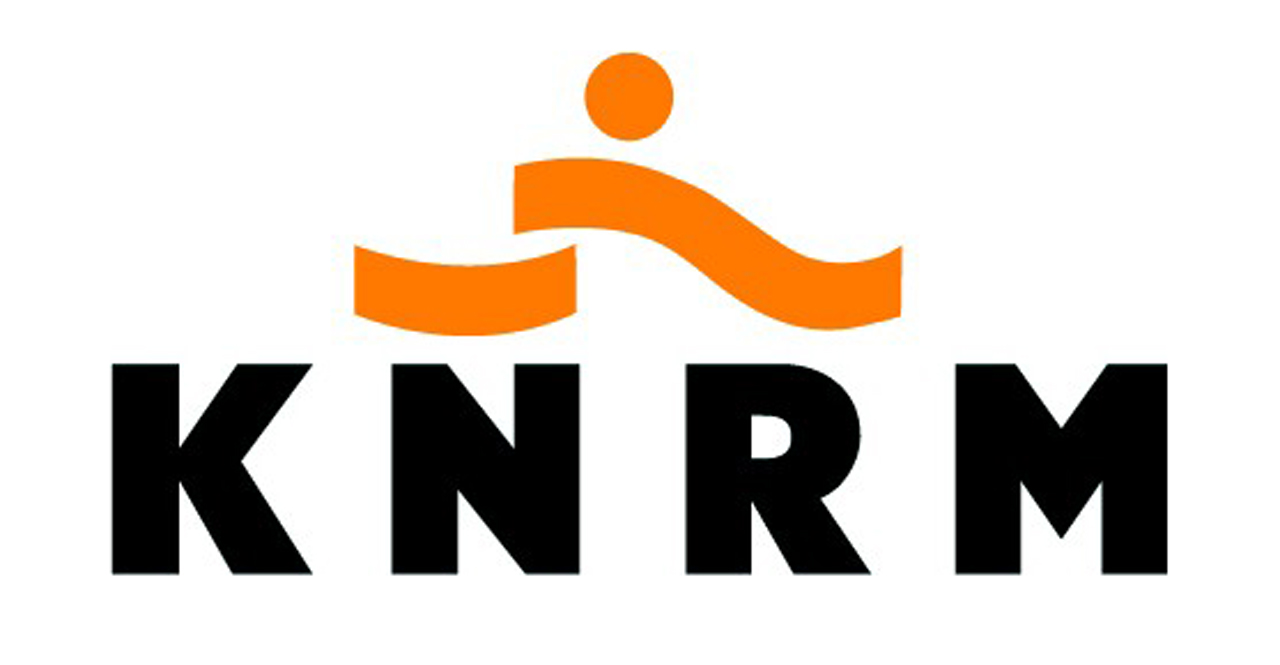 Brand en blussers; Branddriehoek
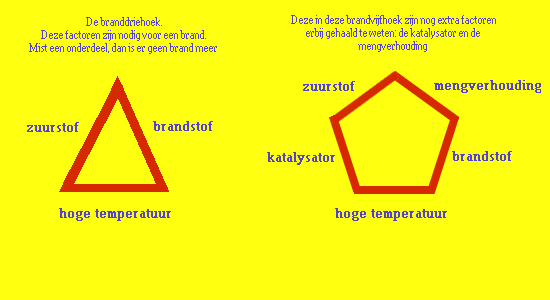 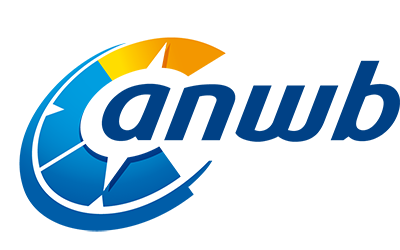 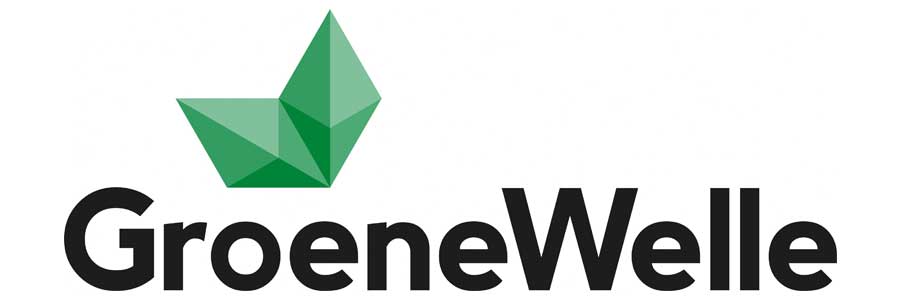 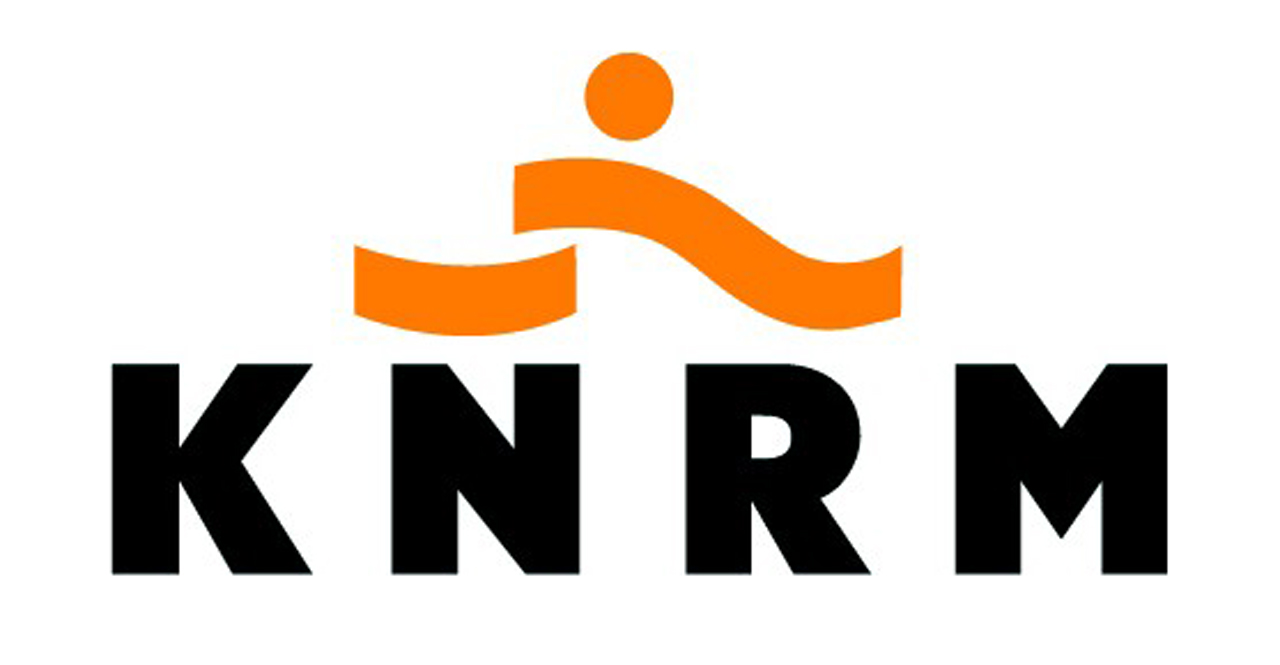 Brand en blussers
Brand
Voorkomen is beter dan blussen.Elke brand, ook de kleinste, direct energiek met alle beschikbare middelen bestrijden.Zuurstoftoevoer afsluiten.Brandstoftoevoer afsluiten.Let altijd op de bereikbaarheid van de brandblusmiddelen.Nooit met water blussen op een vloeistofbrand!
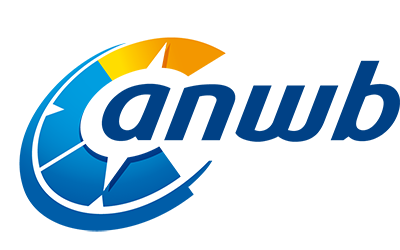 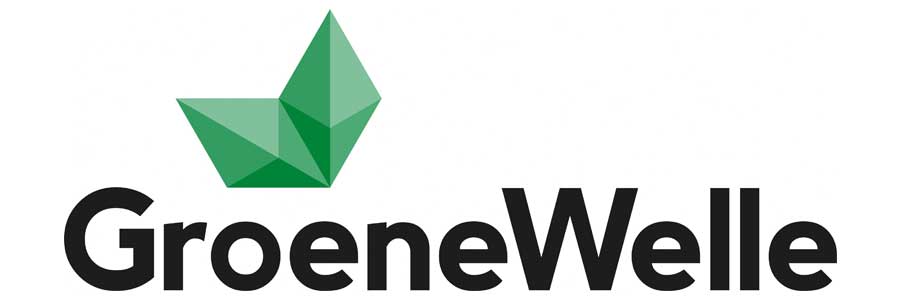 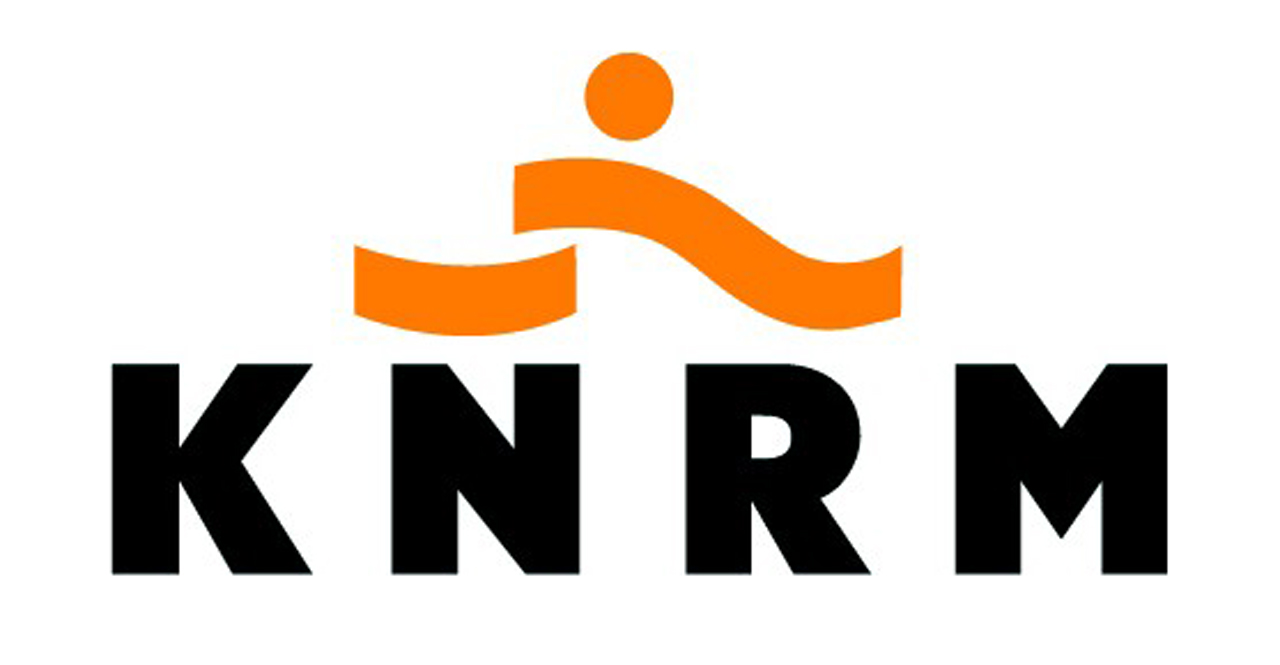 Zeereling
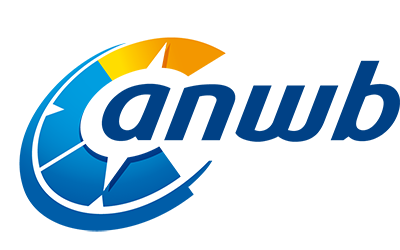 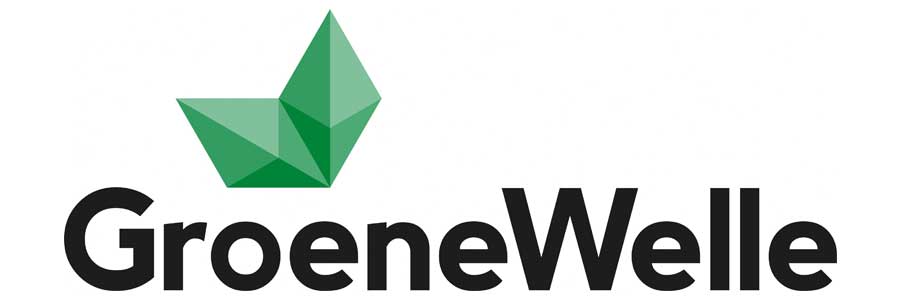 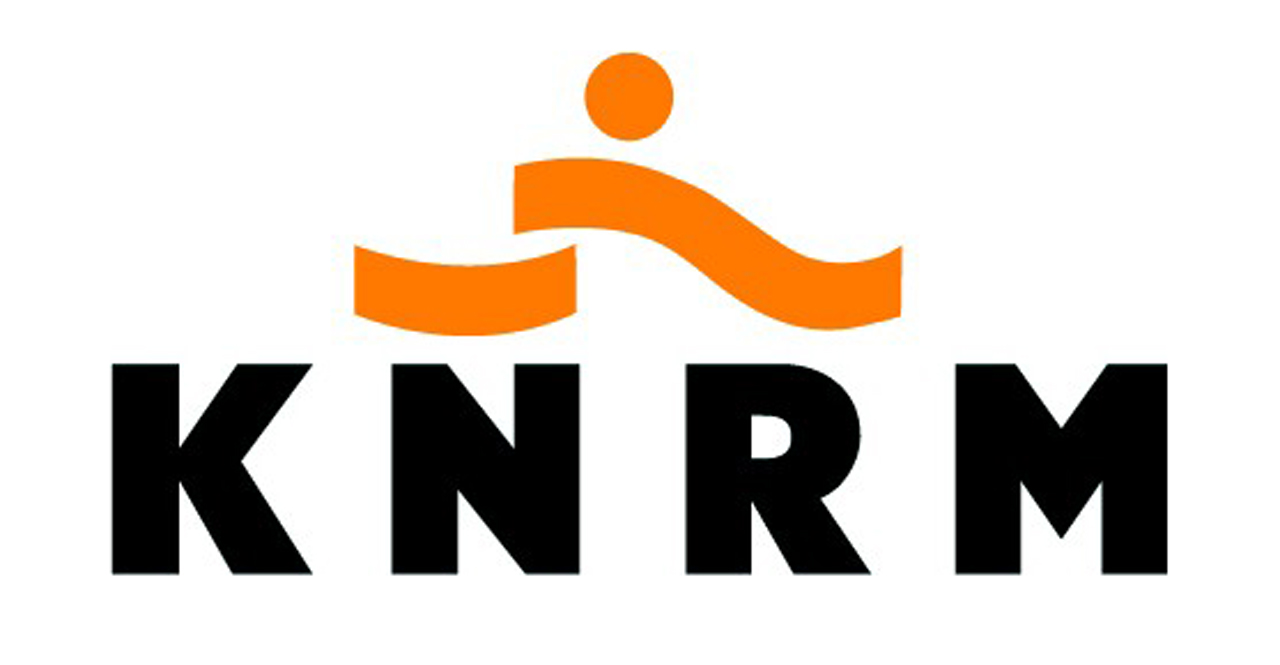 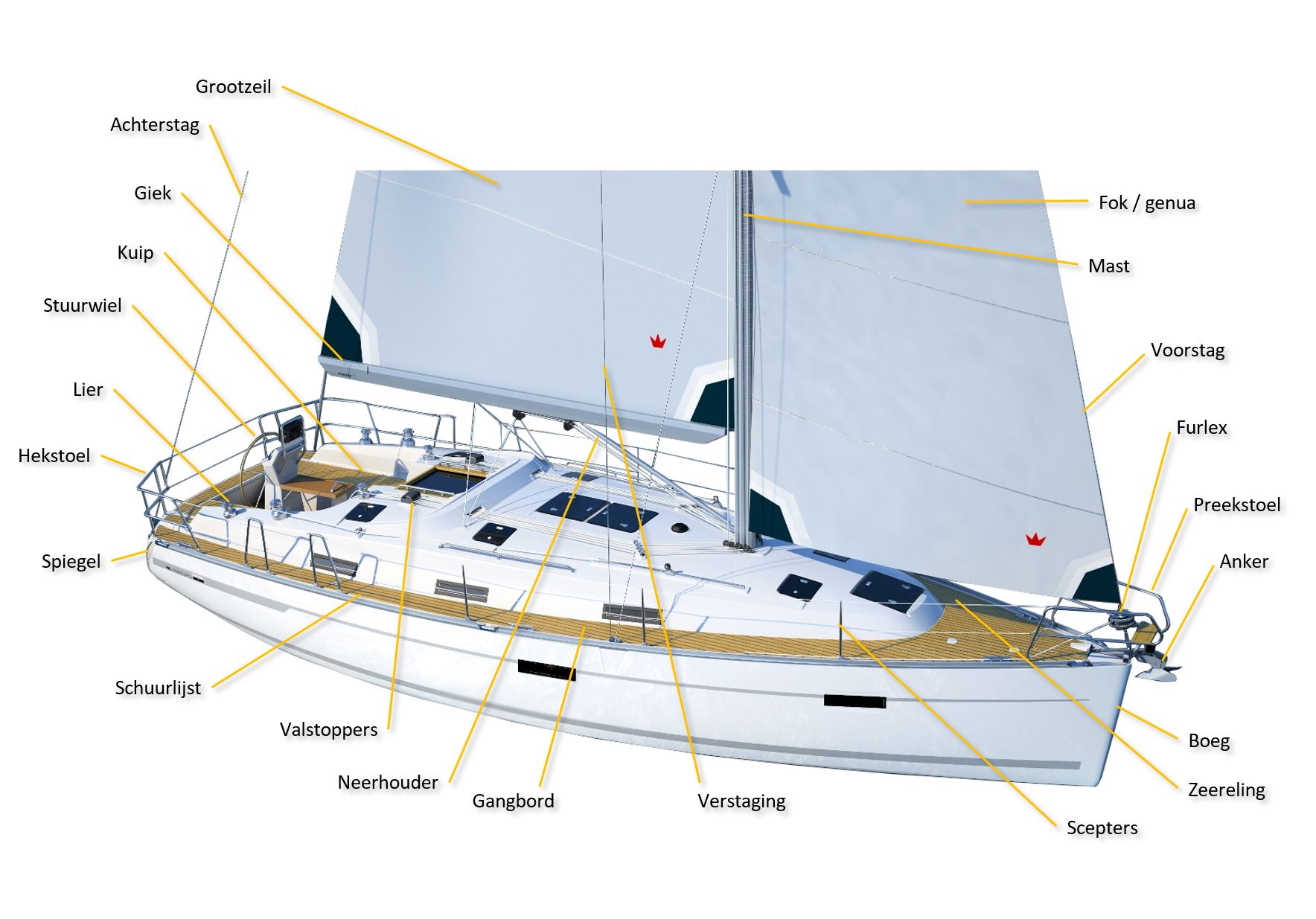 PreekstoelHekstoelSceptersZeereling Min. 60 cm
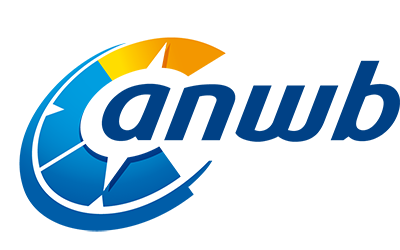 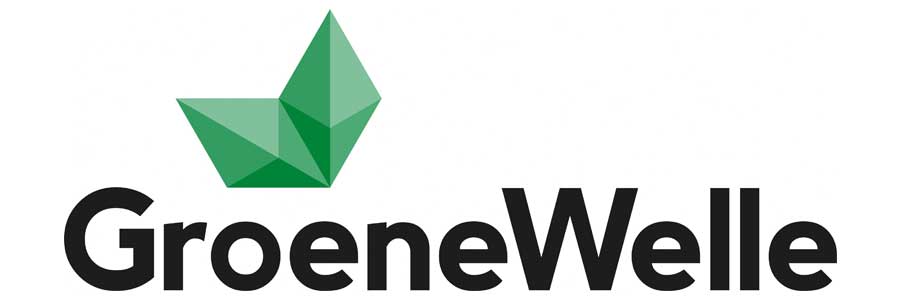 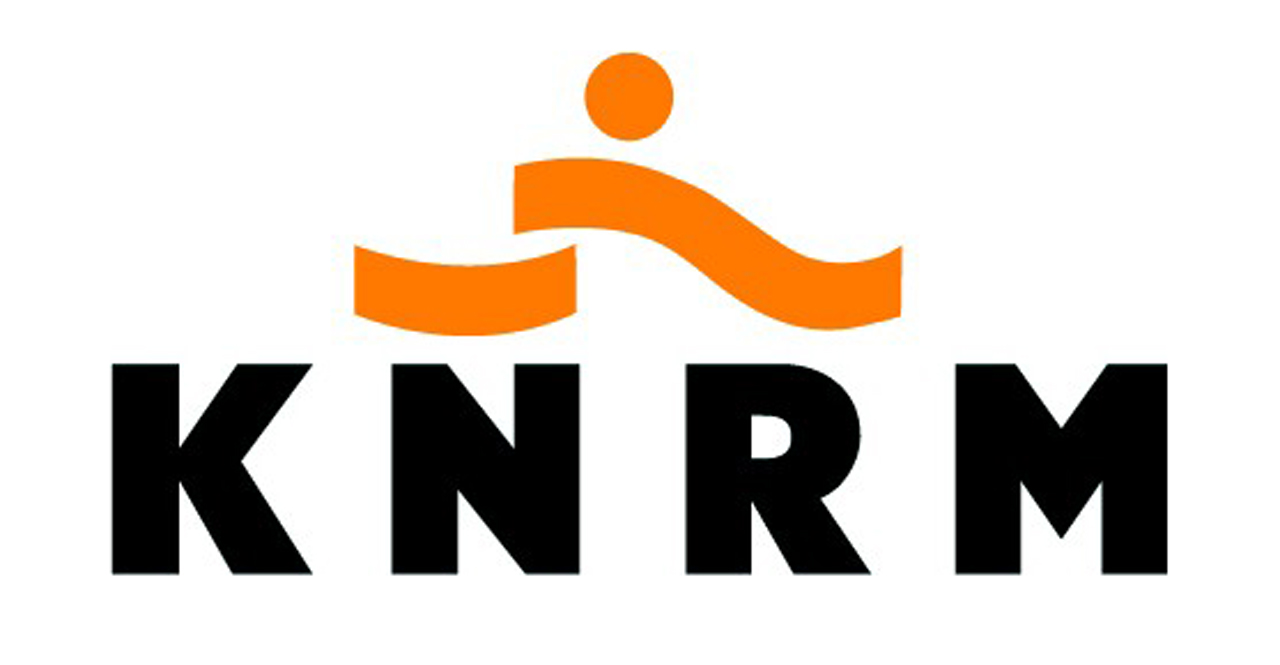 Radar
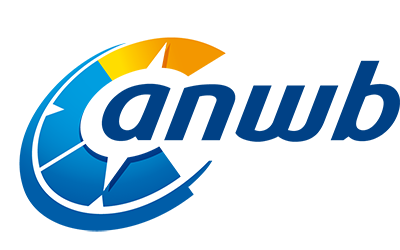 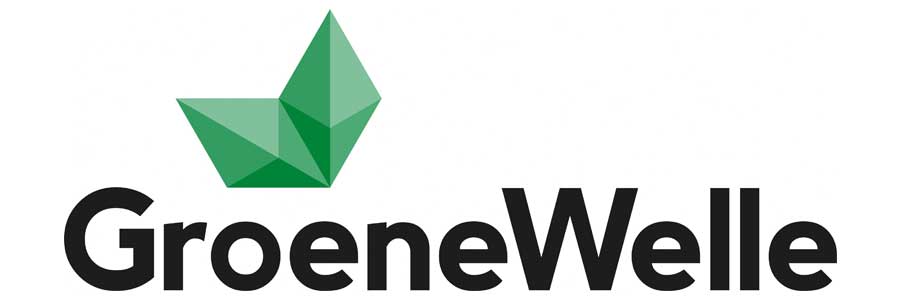 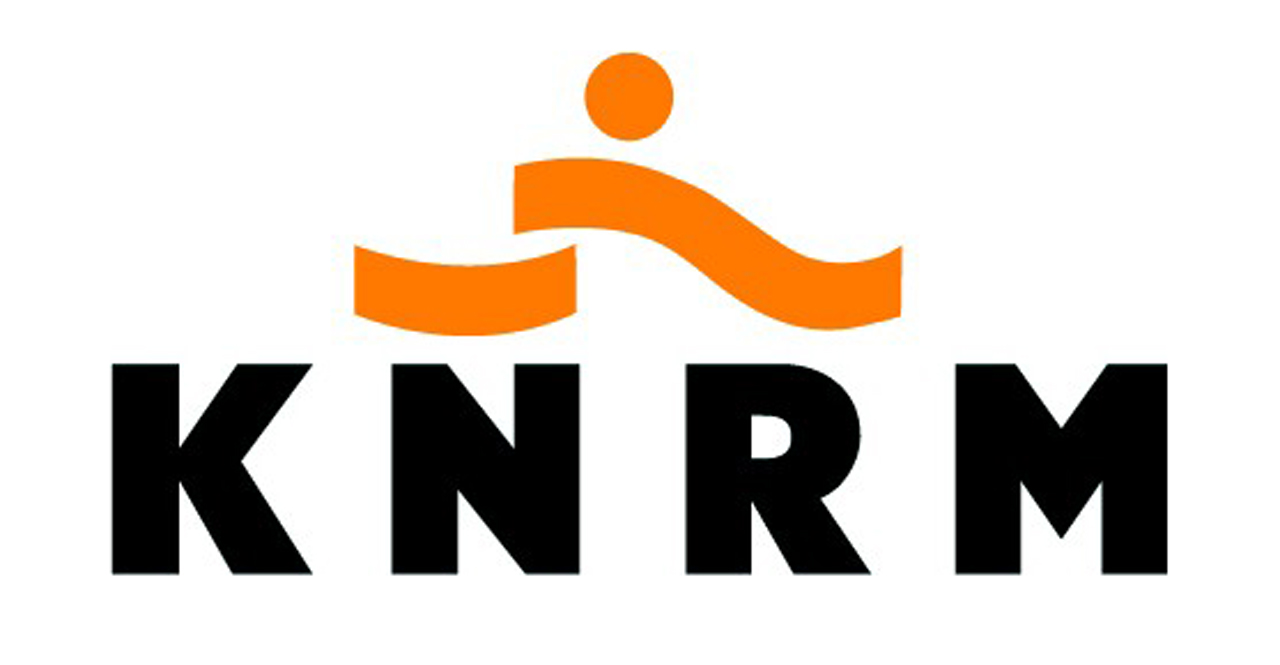 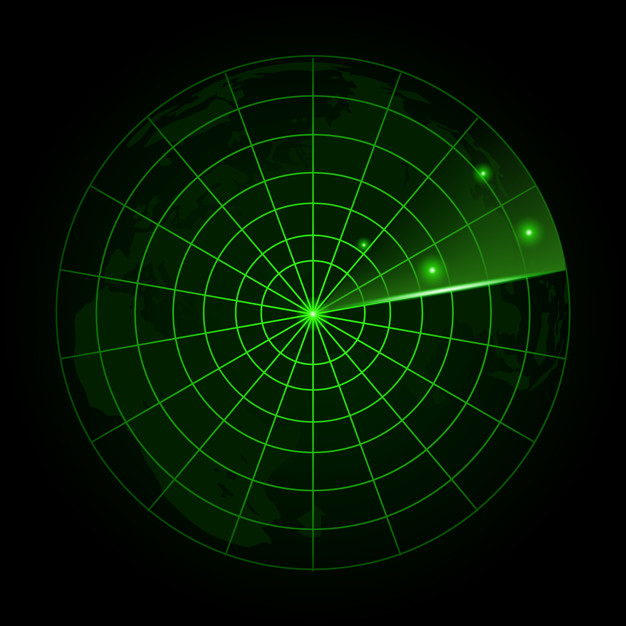 Een radar zendt via een antenne radiogolven (elektromagnetische straling) uit en ontvangt de door de objecten gereflecteerde radiostraling (hierna te noemen: echo) weer via een antenne. Uit de ontvangen echo kan een aantal gegevens van het object bepaald worden ten opzichte van die radar, zoals richting, afstand, hoogte en snelheid
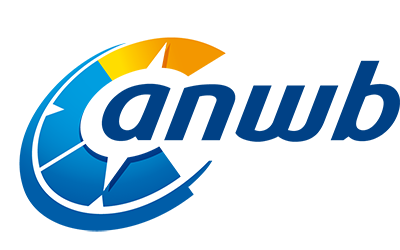 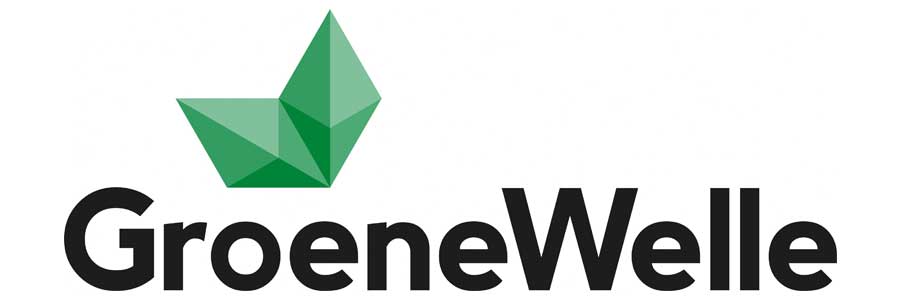 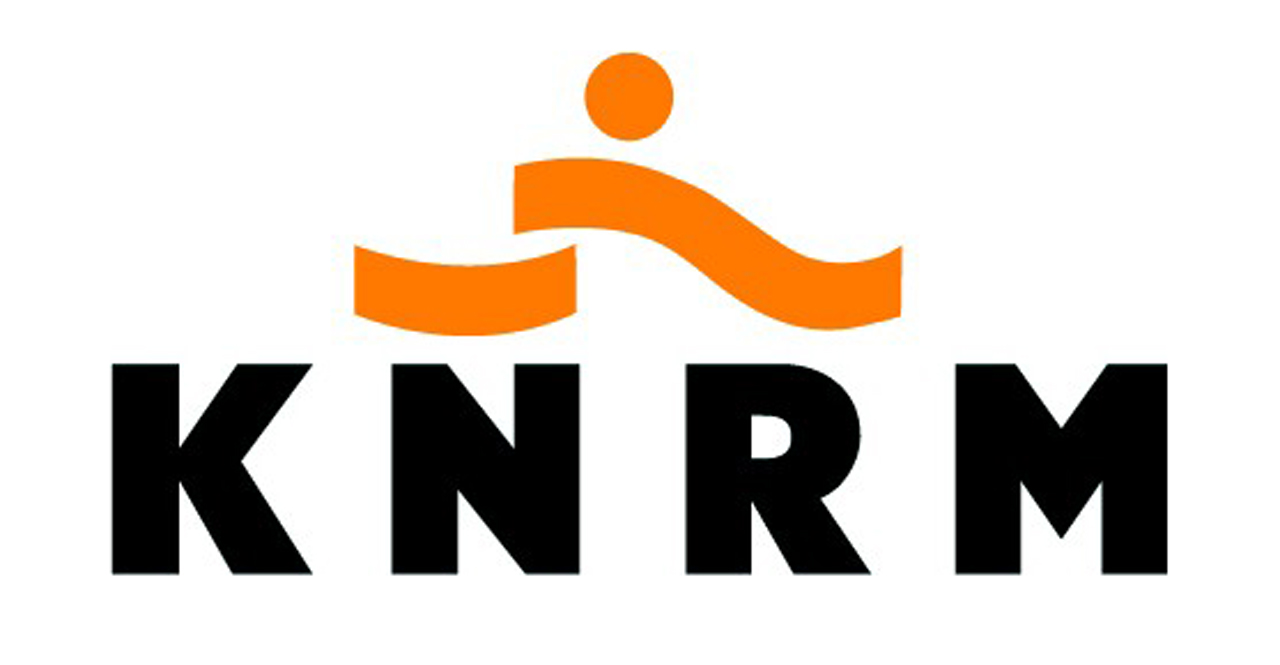 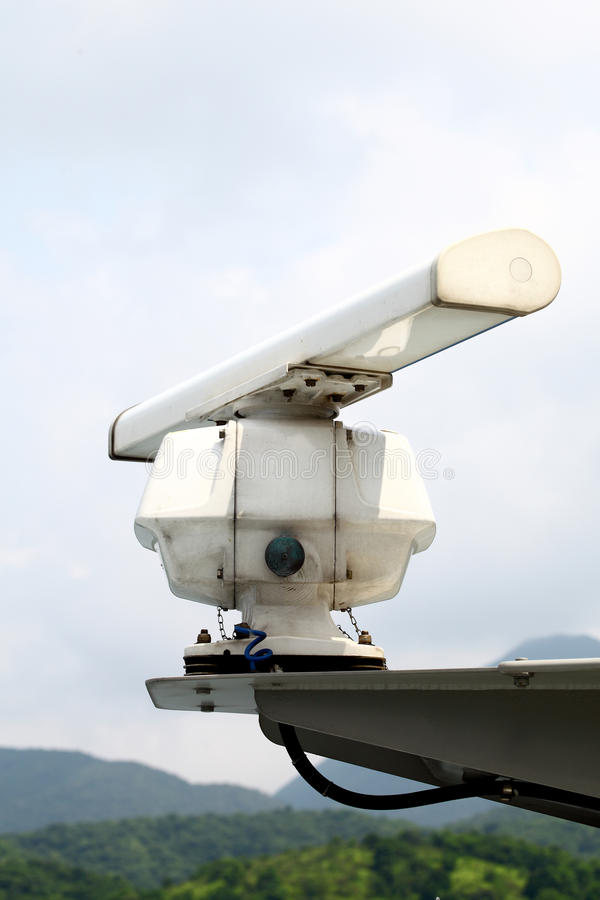 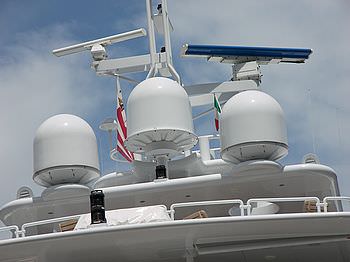 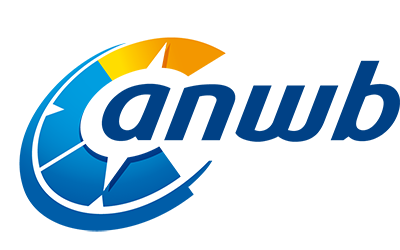 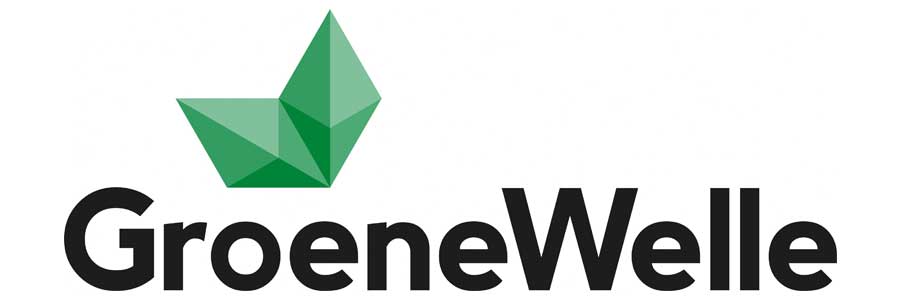 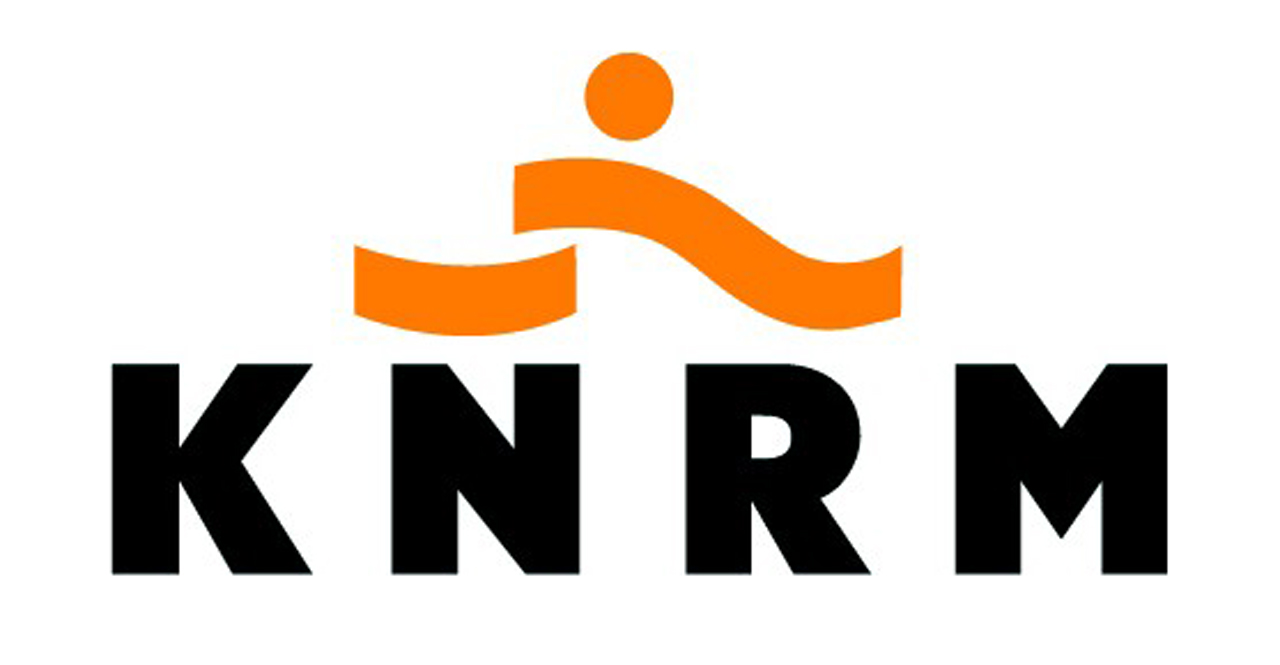 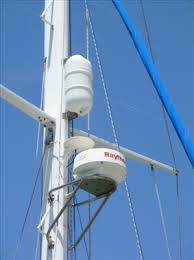 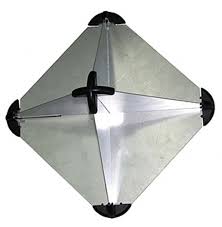 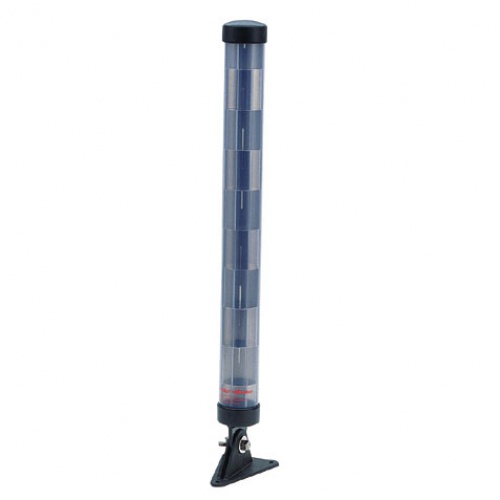 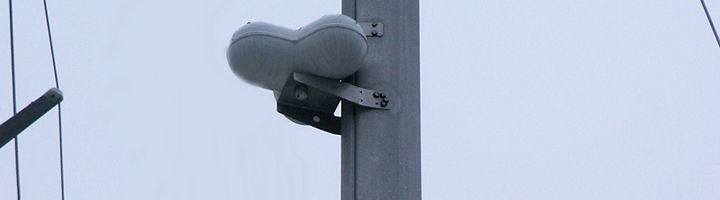 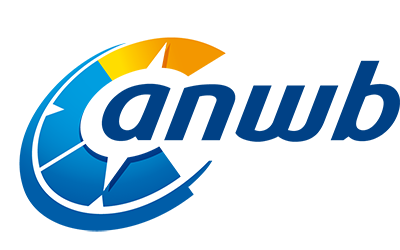 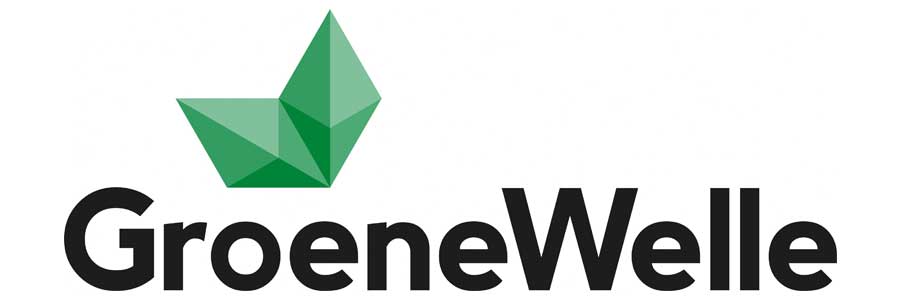 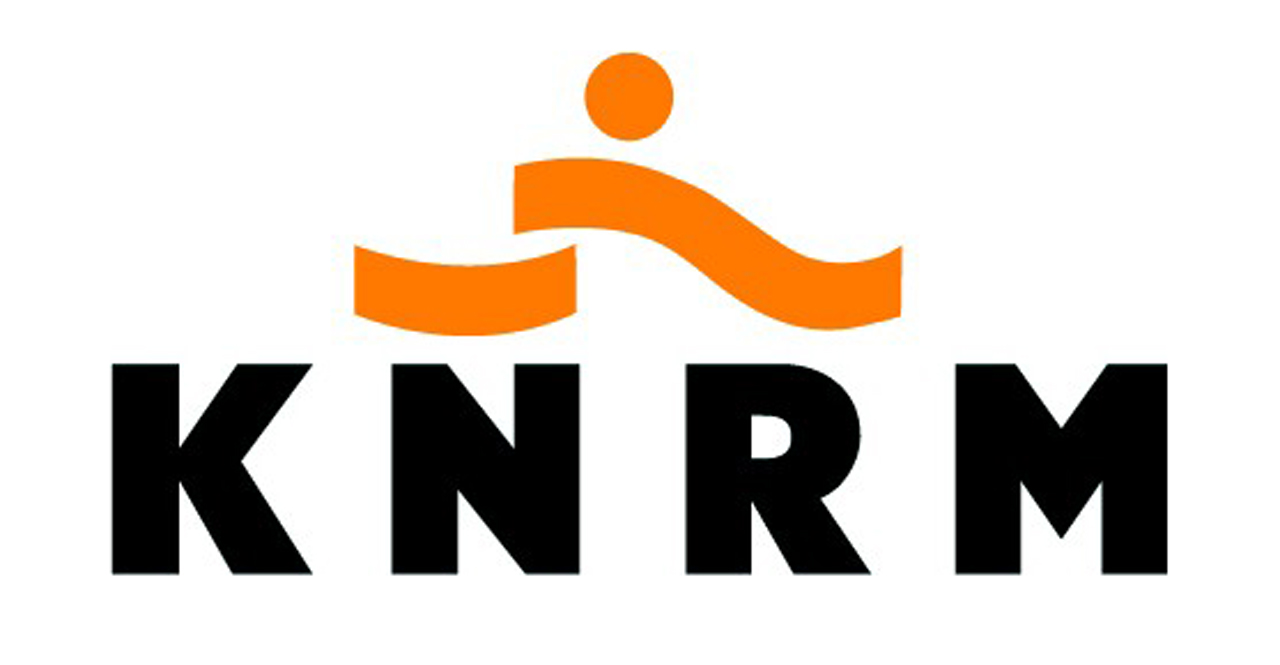 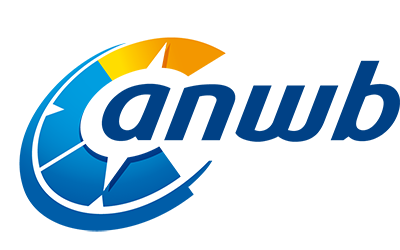 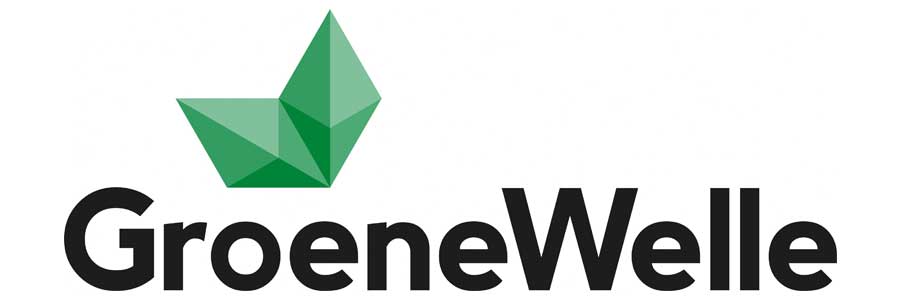 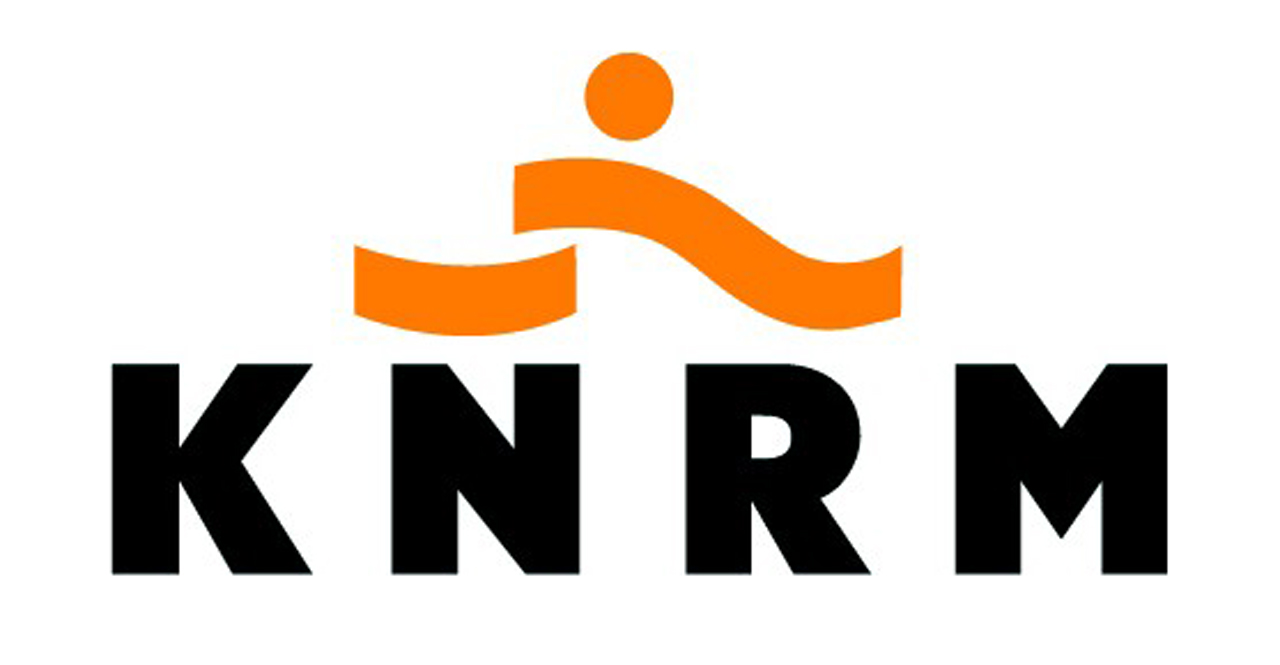 NAVIGATIE
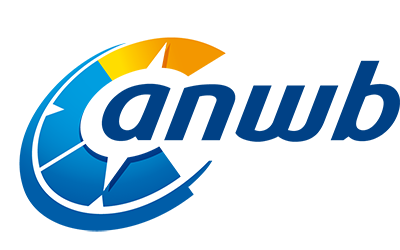 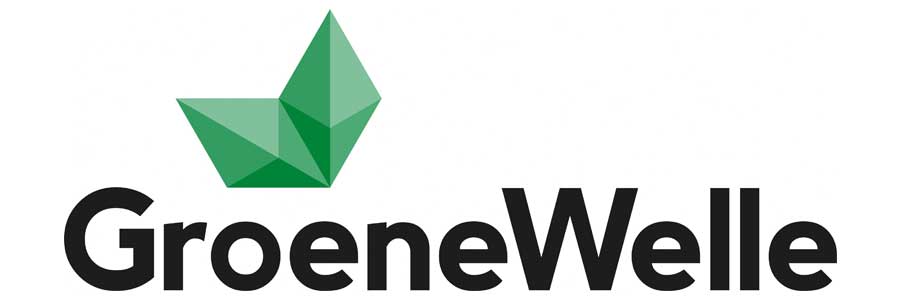 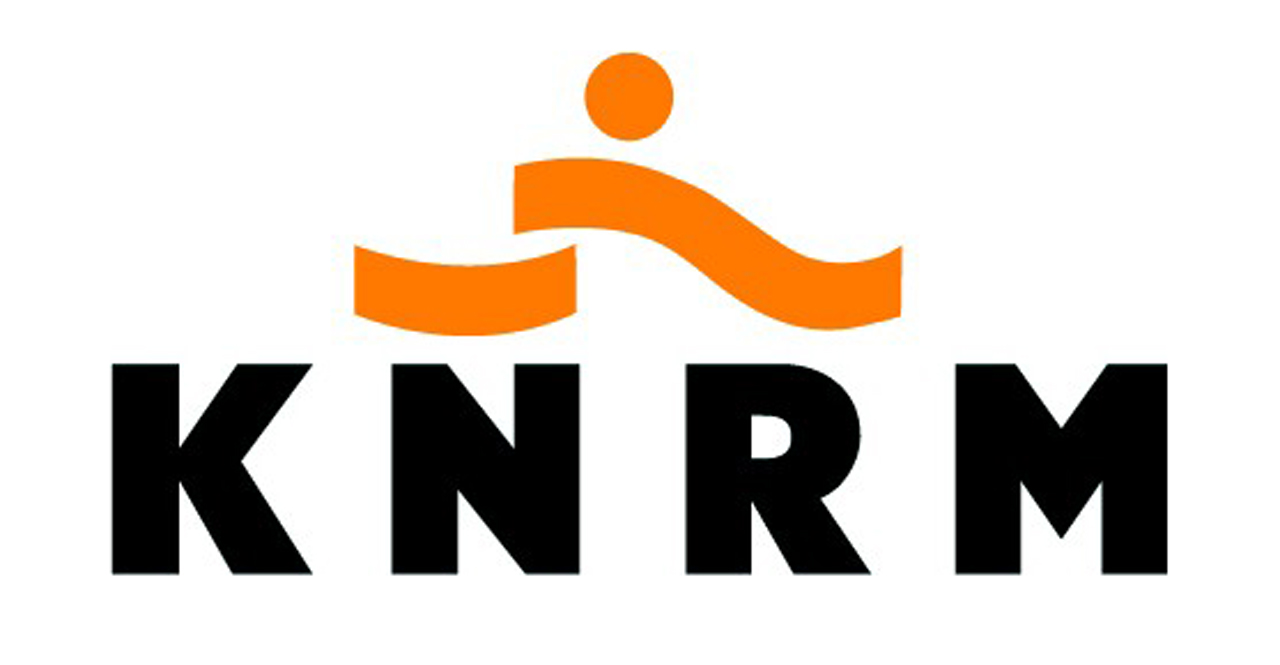 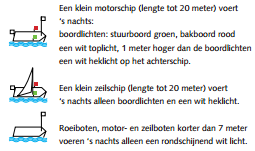 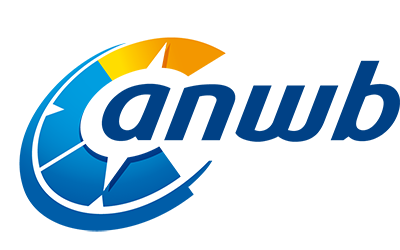 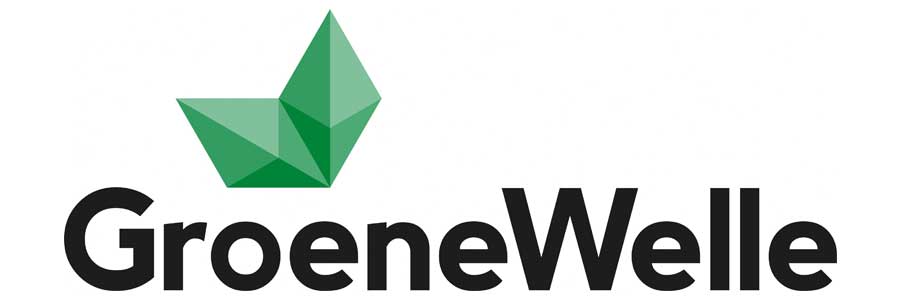 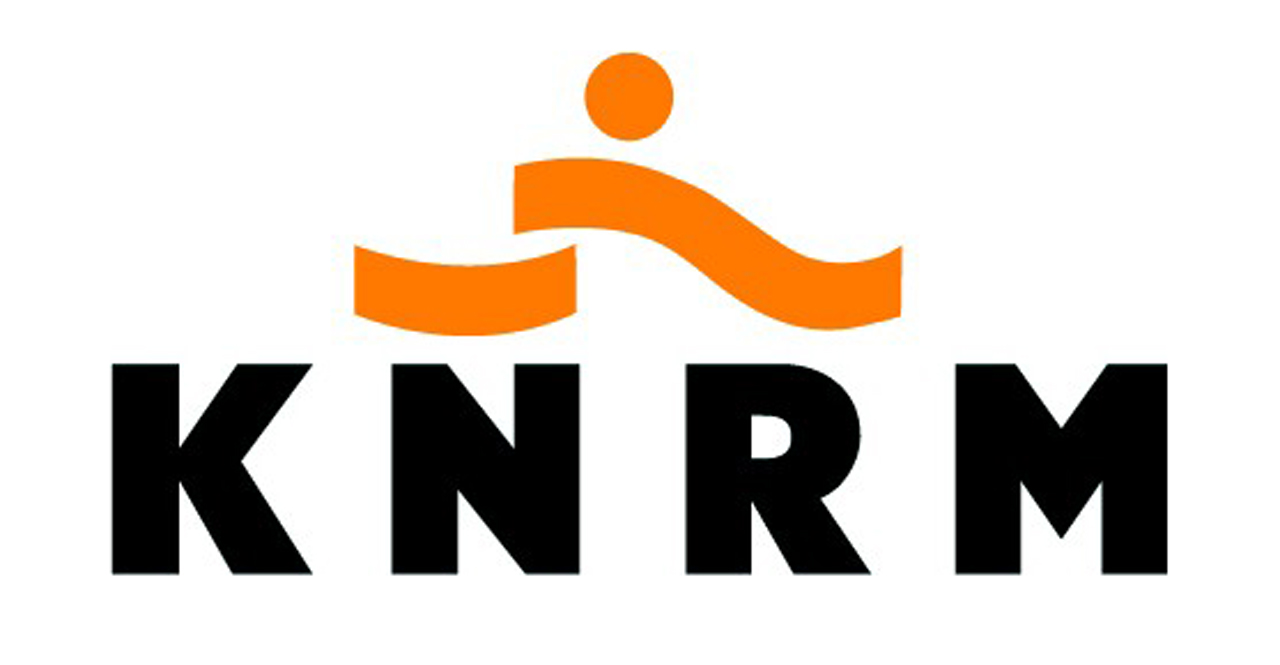 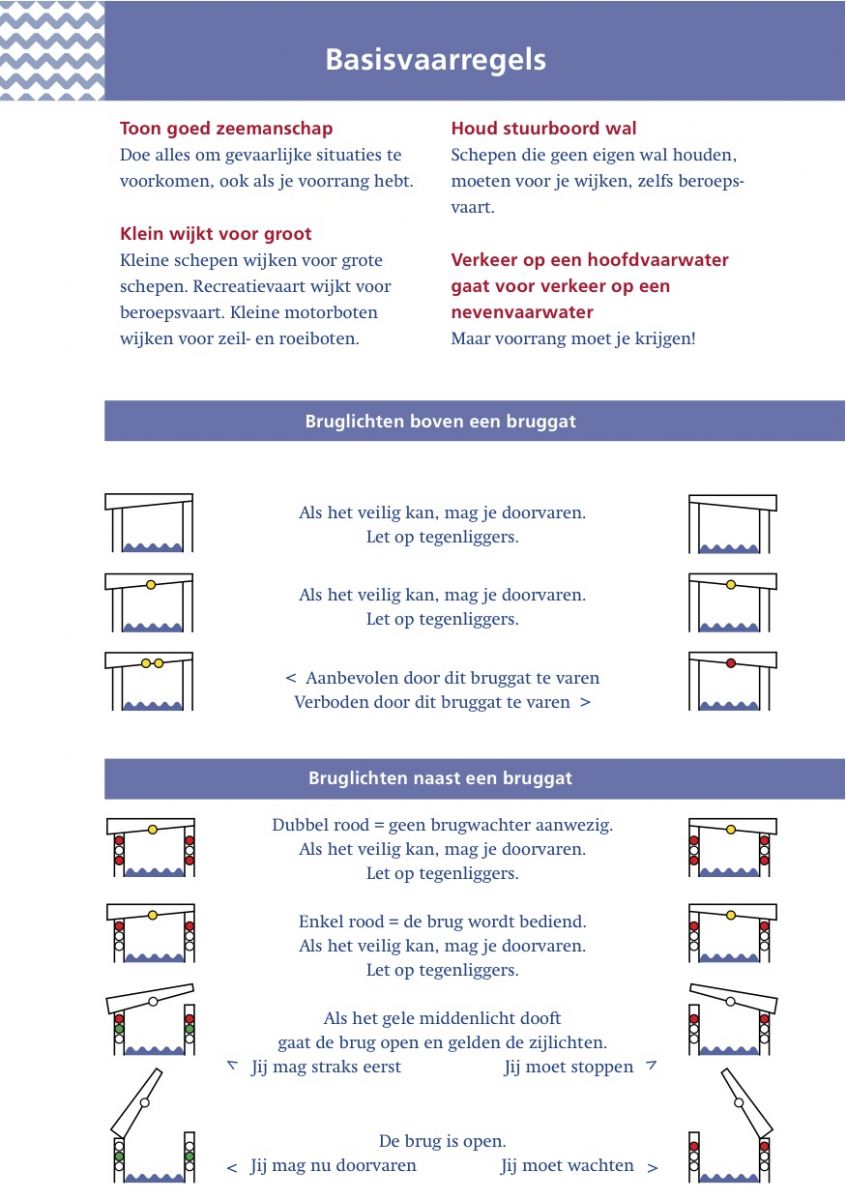 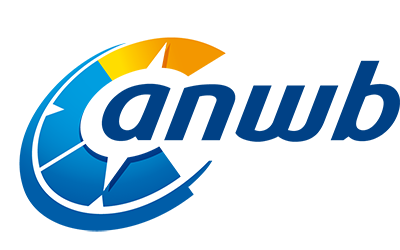 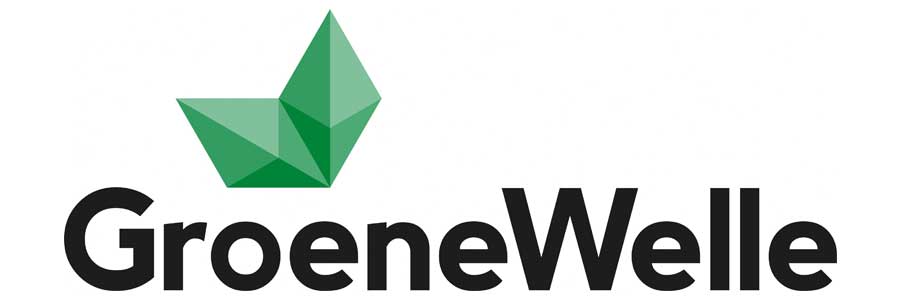 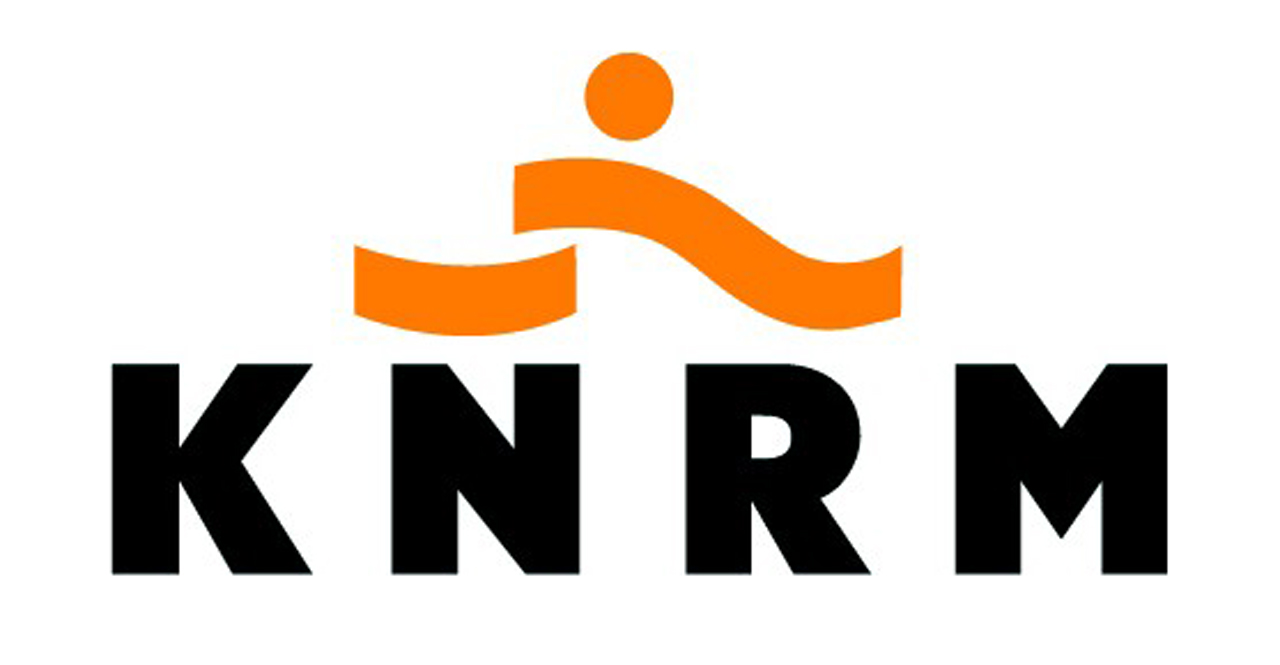 SB Boordlichten: groen helder licht aan stuurboord;
BB Boordlicht: rood, helder licht aan bakboord;
Heklicht: wit licht achterop het schip
Toplicht: wit, krachtig licht aan de mast;
Rondomschijnend licht: licht dat van alle kanten te zien is
Lichten en dagmerken
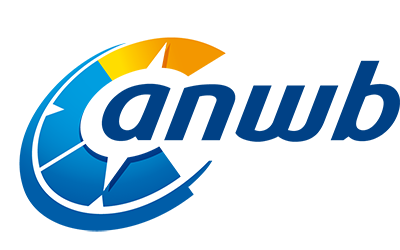 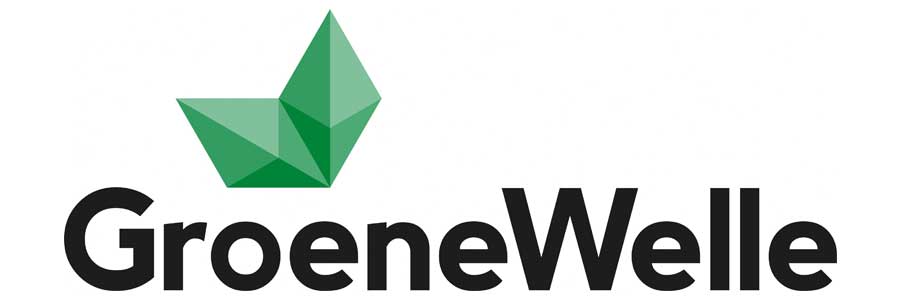 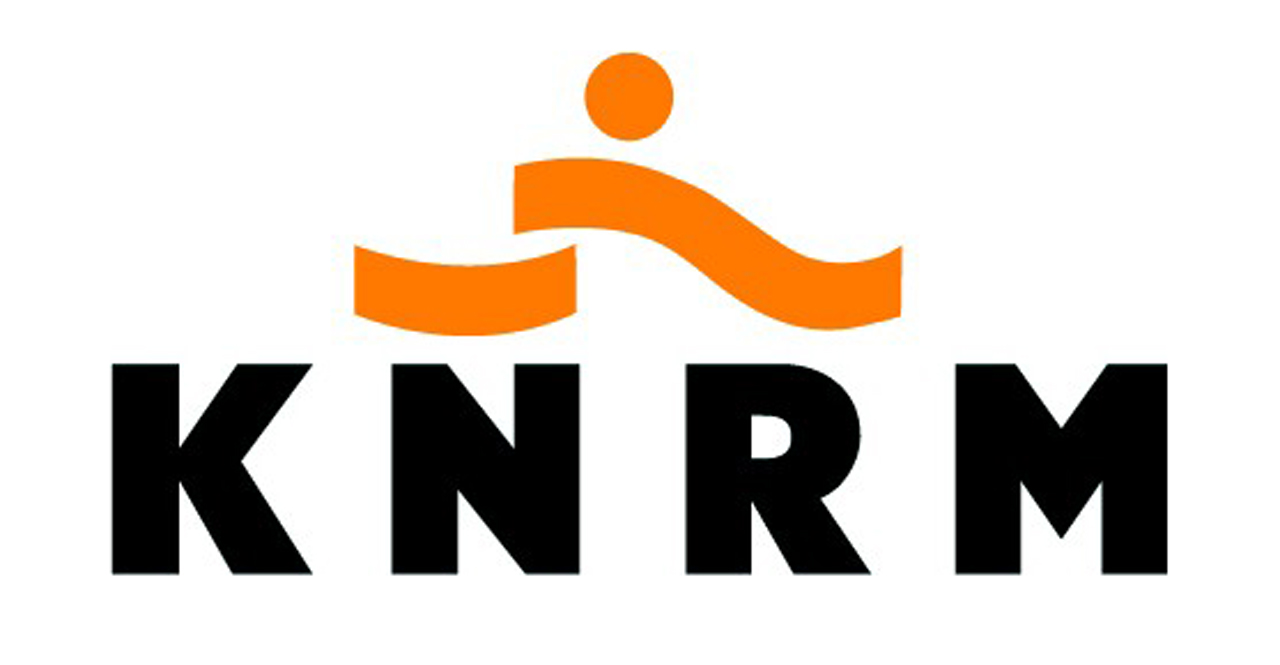 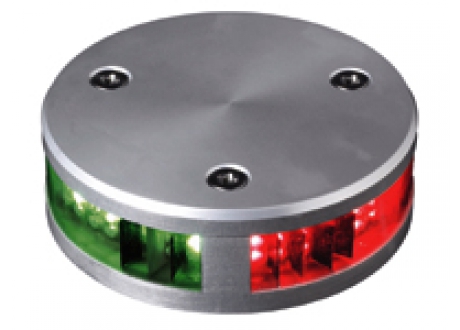 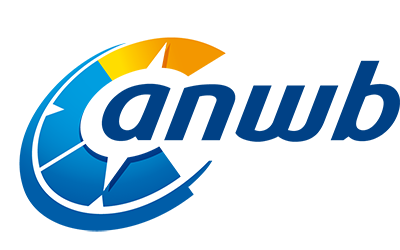 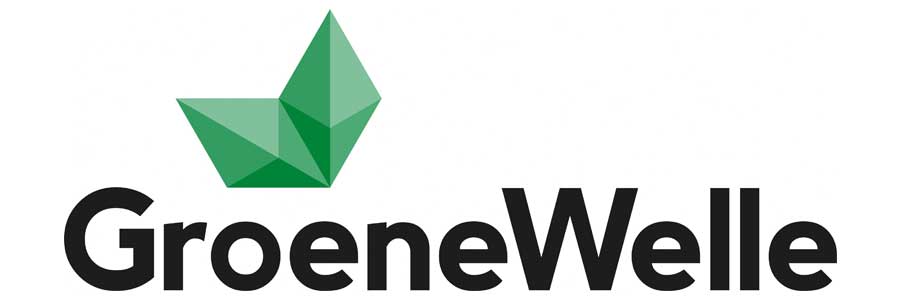 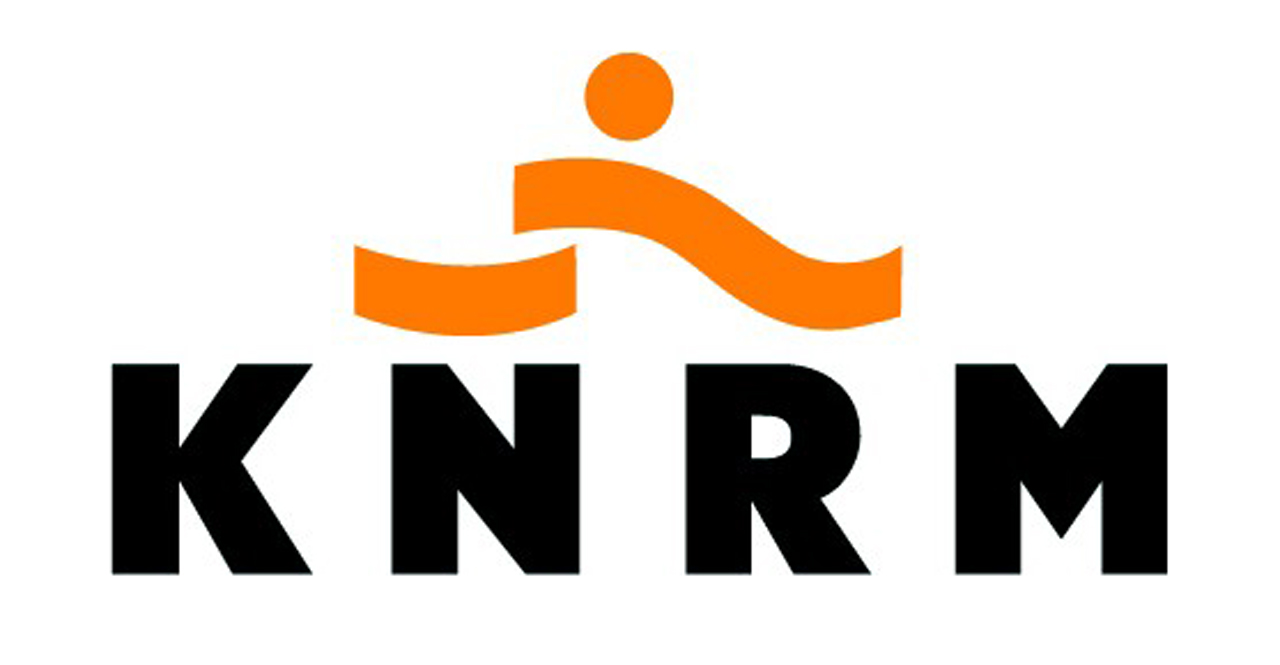 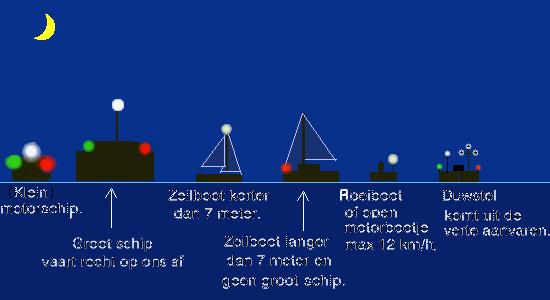 Lichten
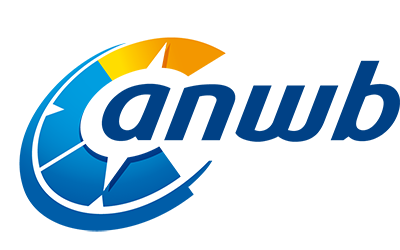 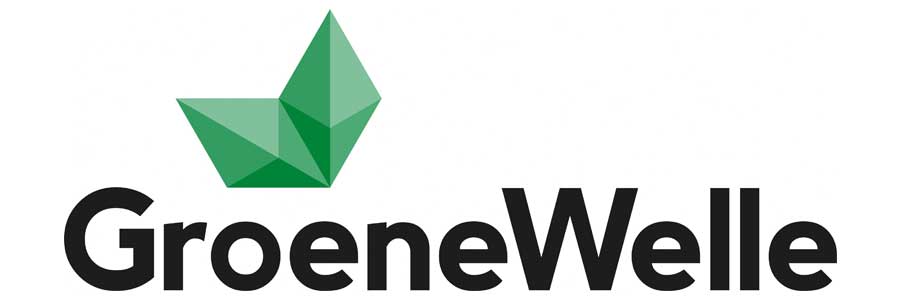 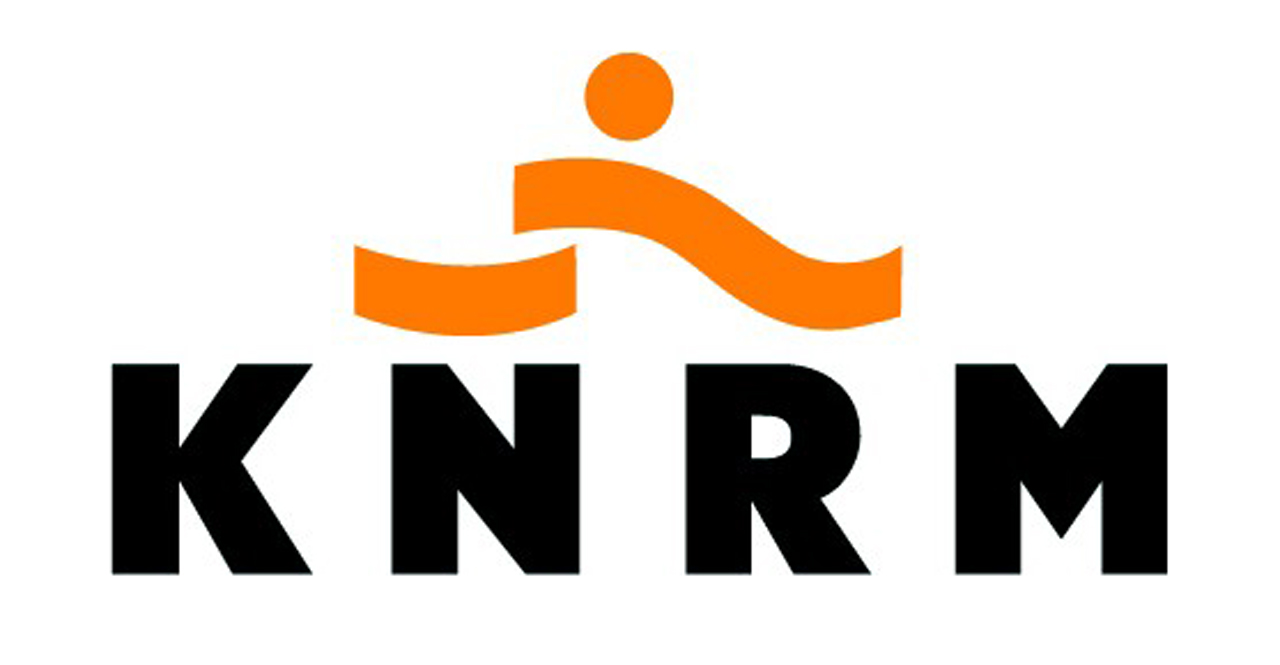 Verlichting
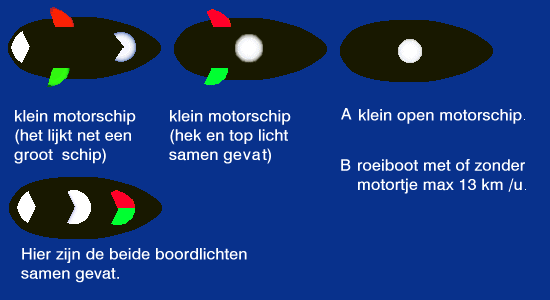 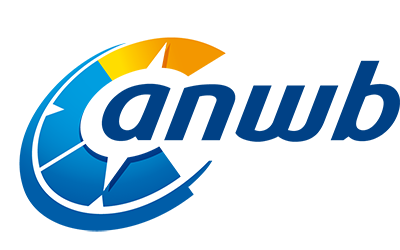 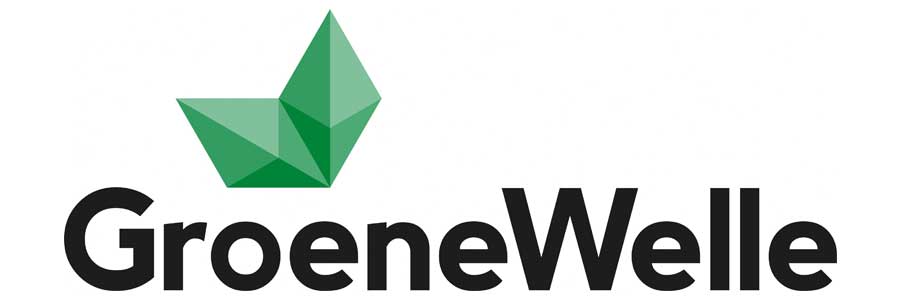 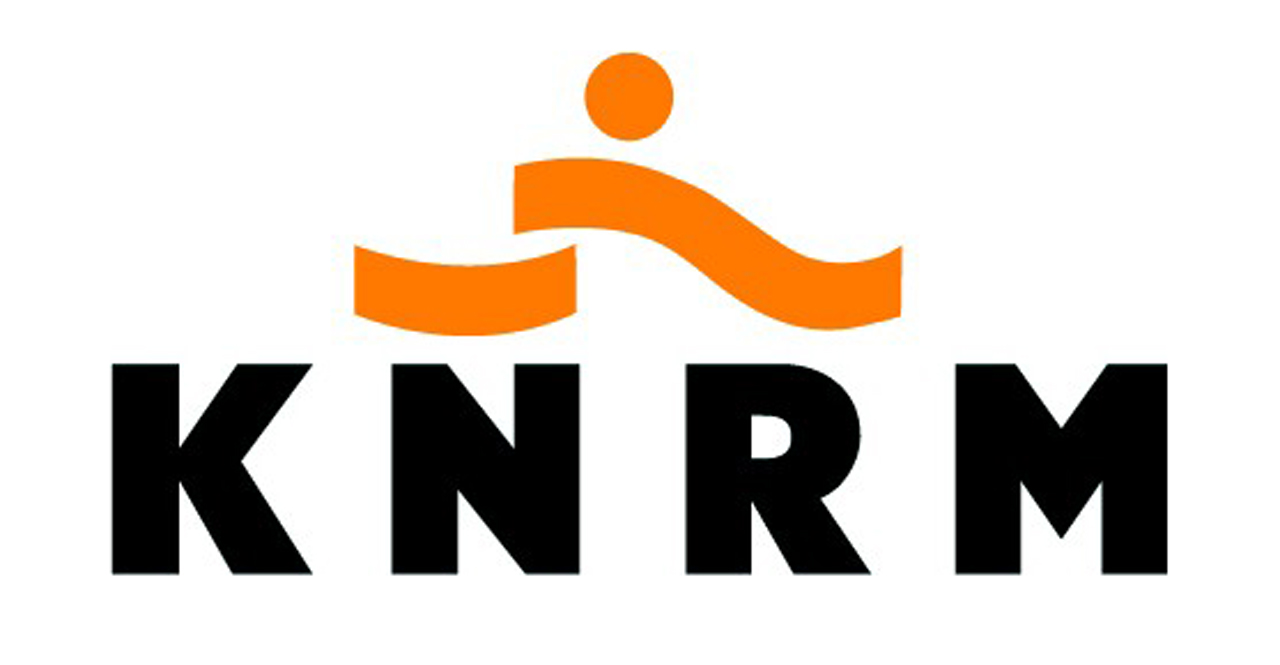 Verlichting
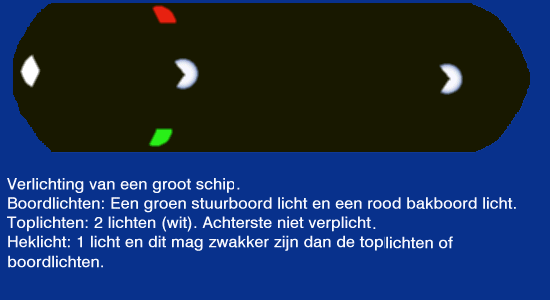 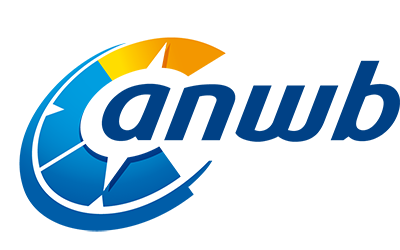 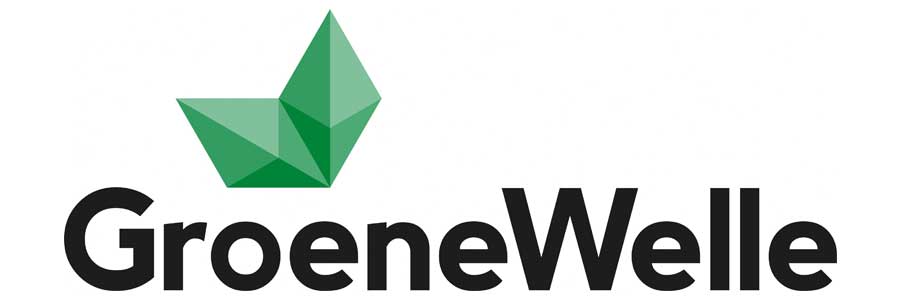 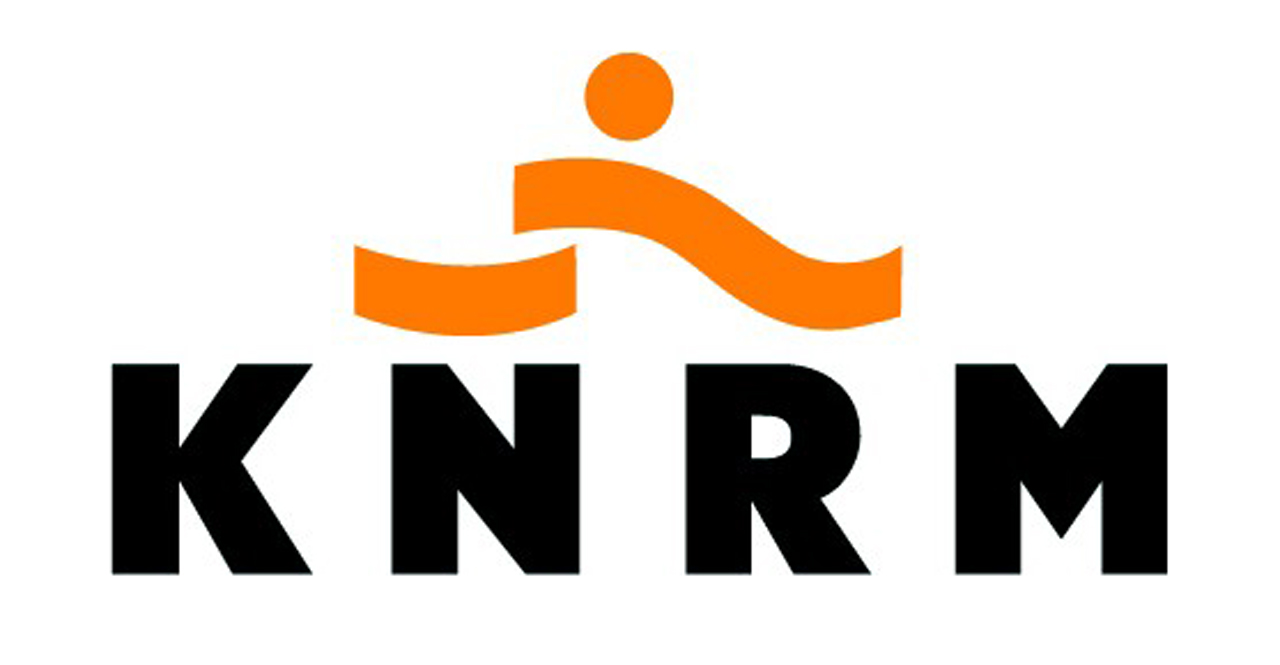 Verlichting
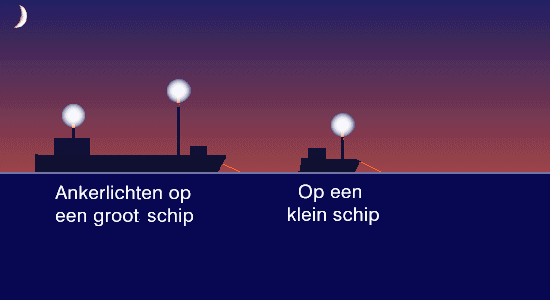 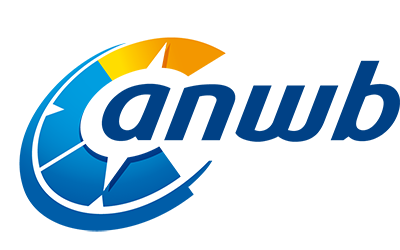 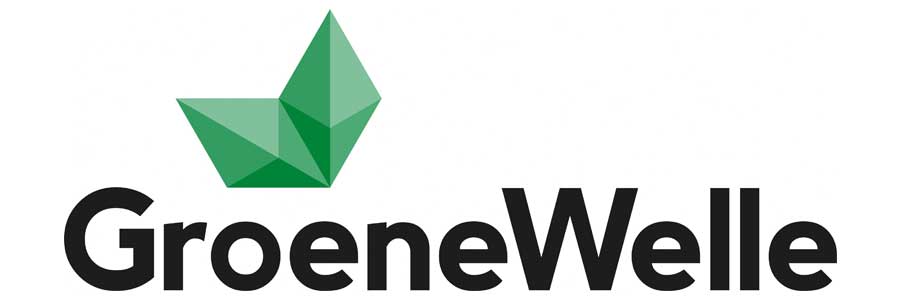 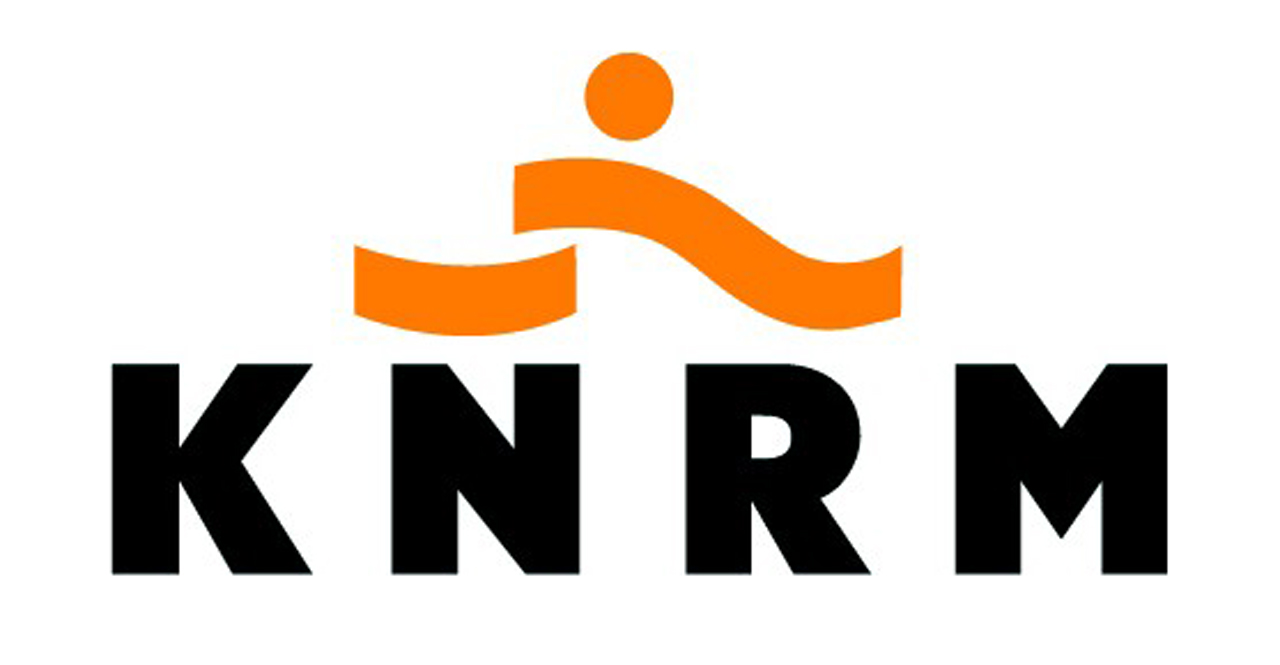 Verlichting
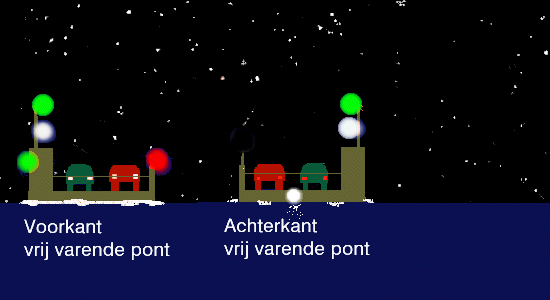 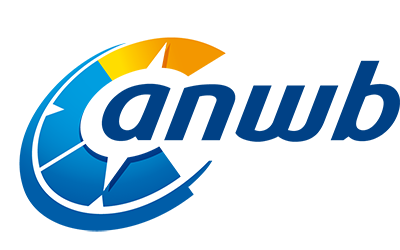 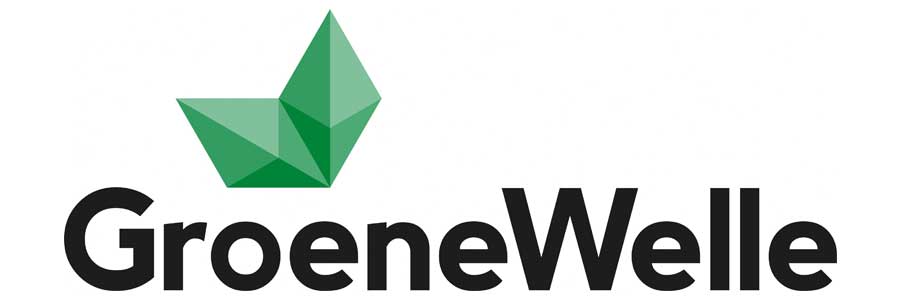 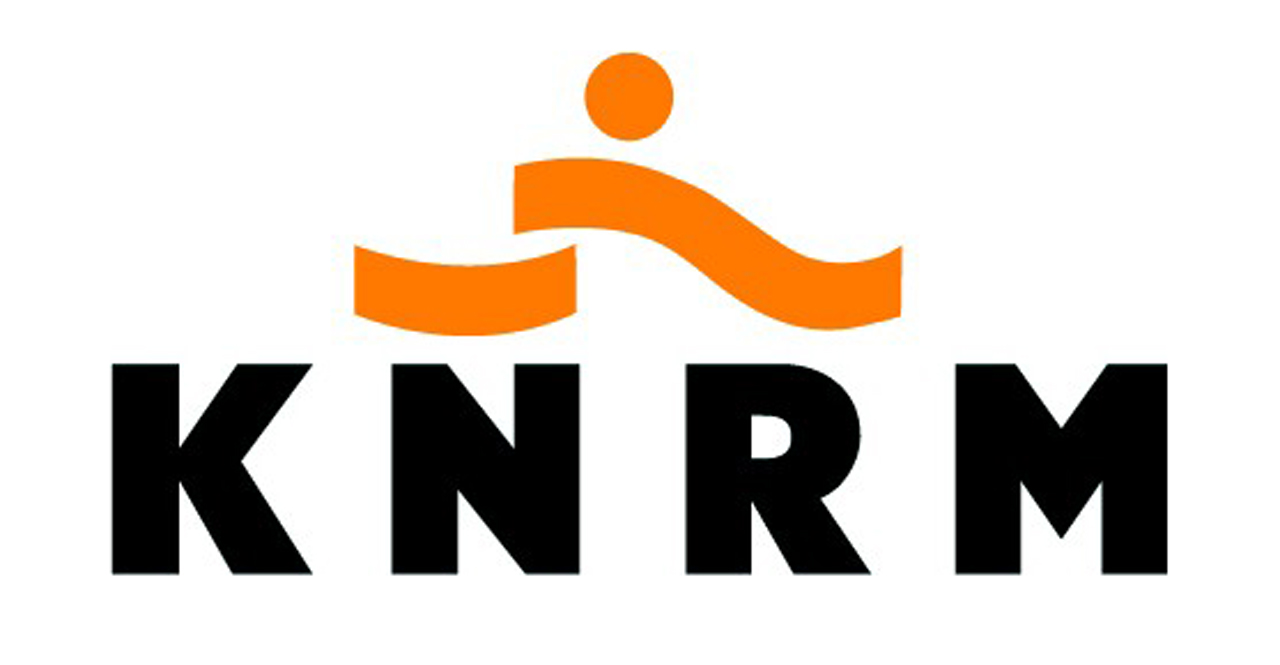 Onmanoeuvreerbaar v/s verlichting
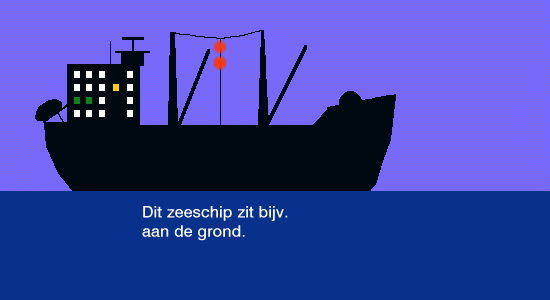 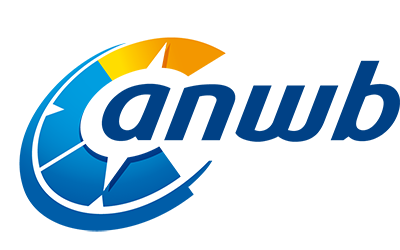 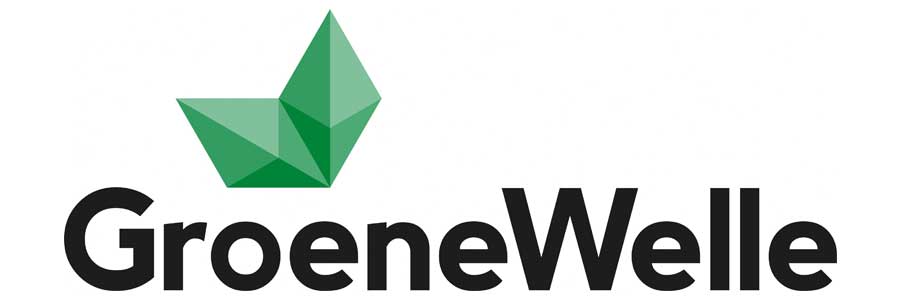 Beperkt manoeuvreerbaar v/s verlichting
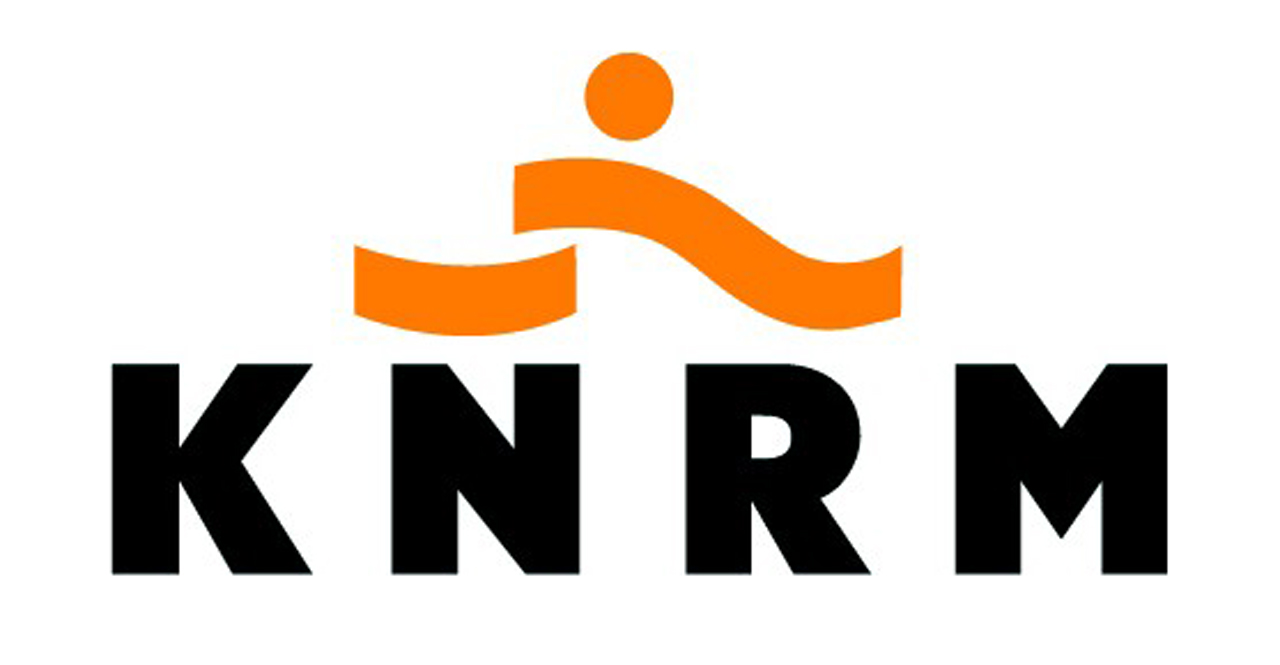 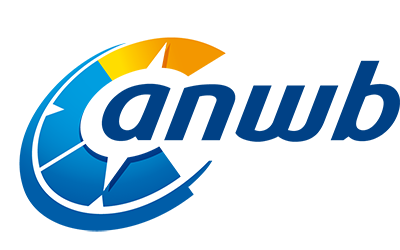 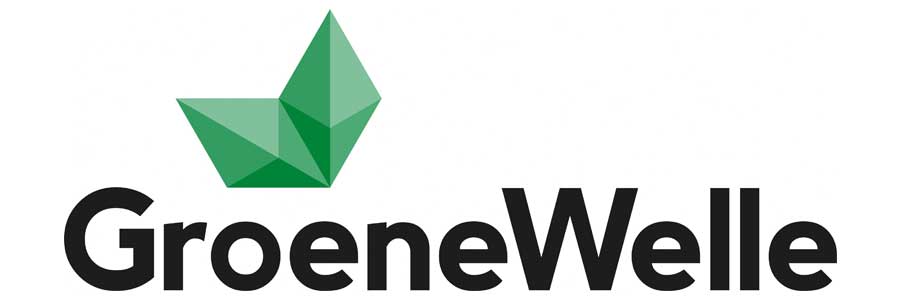 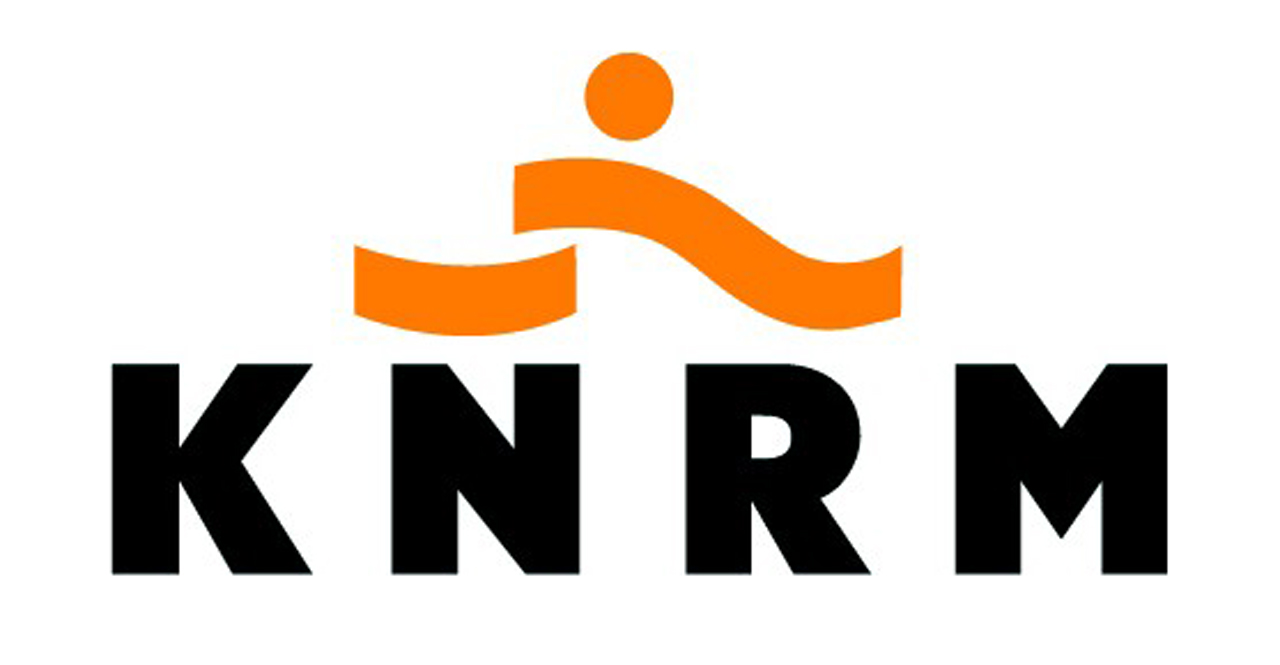 Verlichting
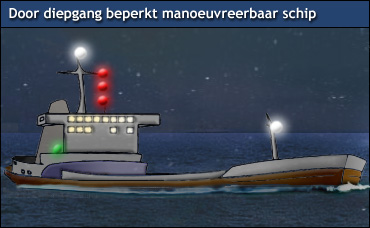 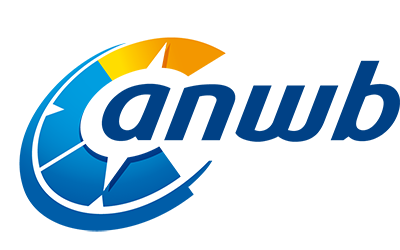 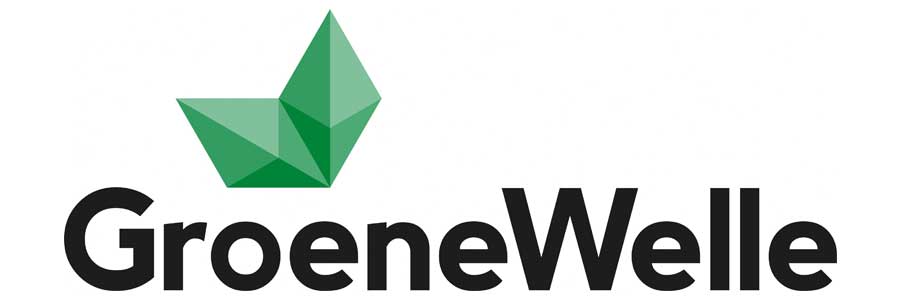 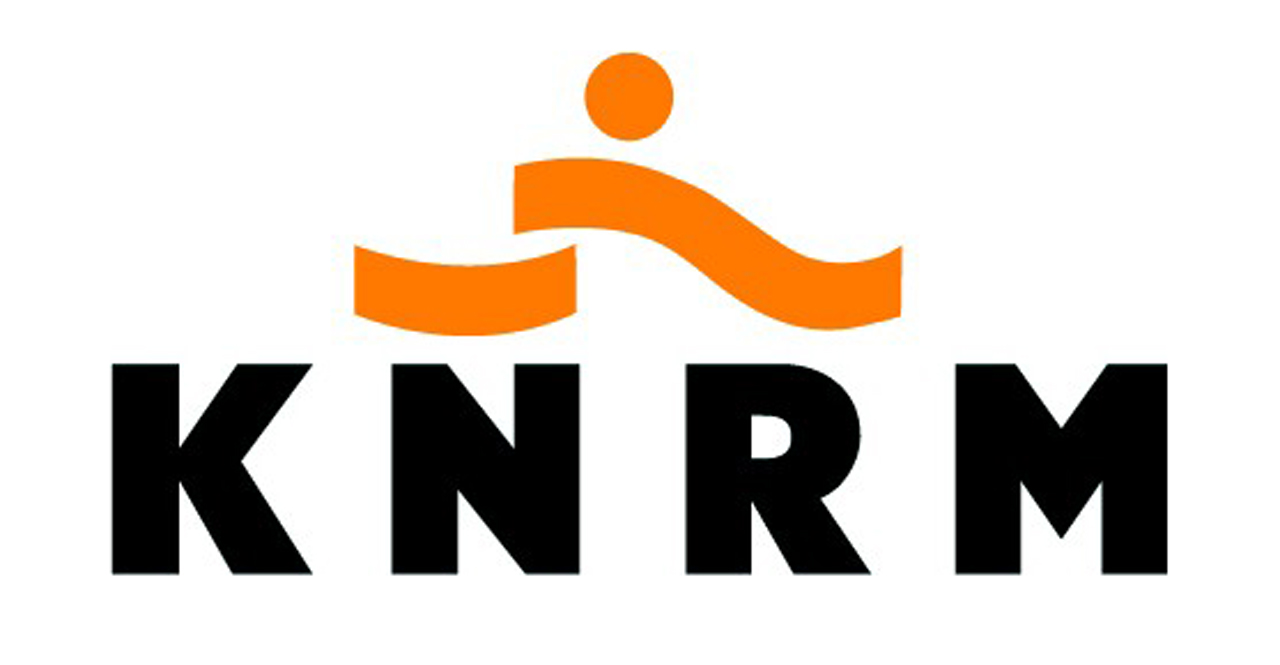 Overdag zonder verlichting
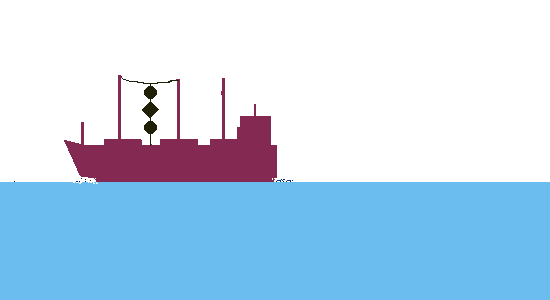 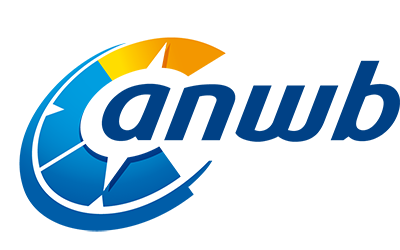 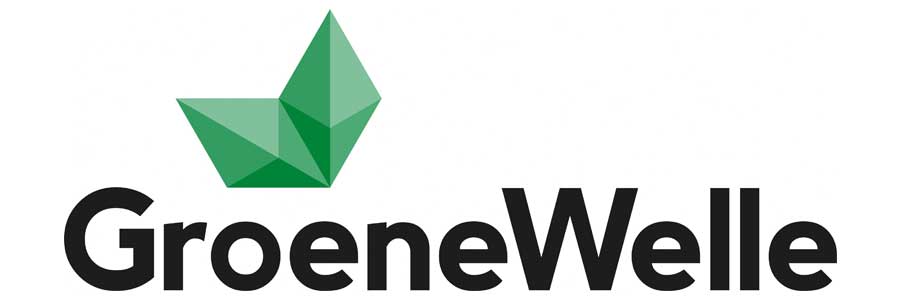 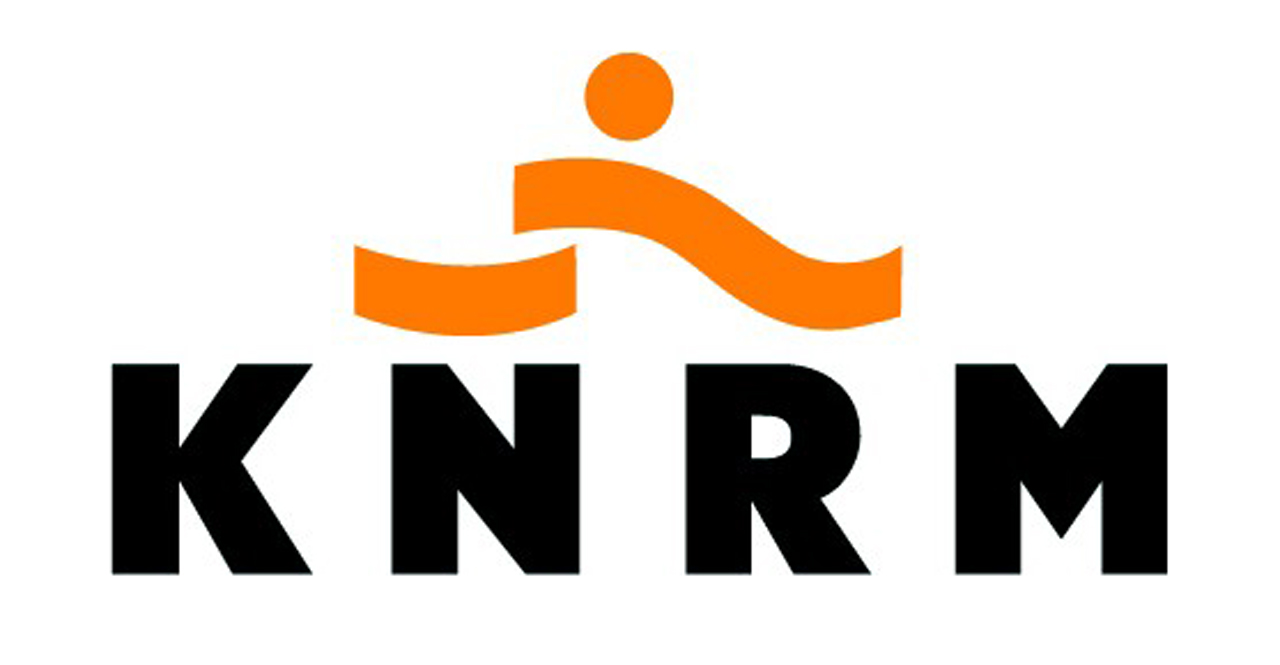 Verlichting
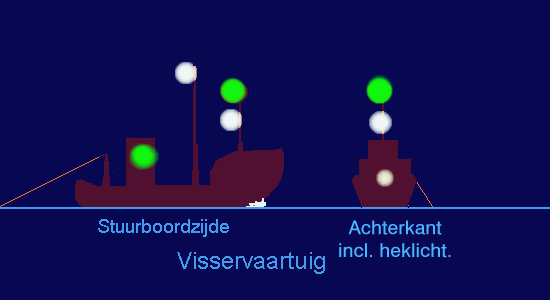 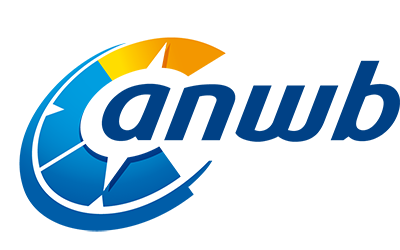 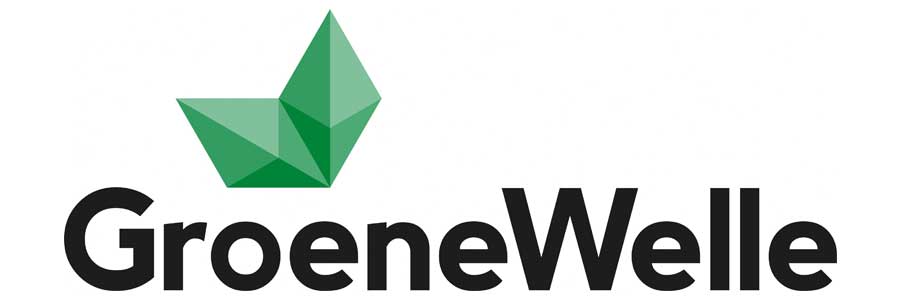 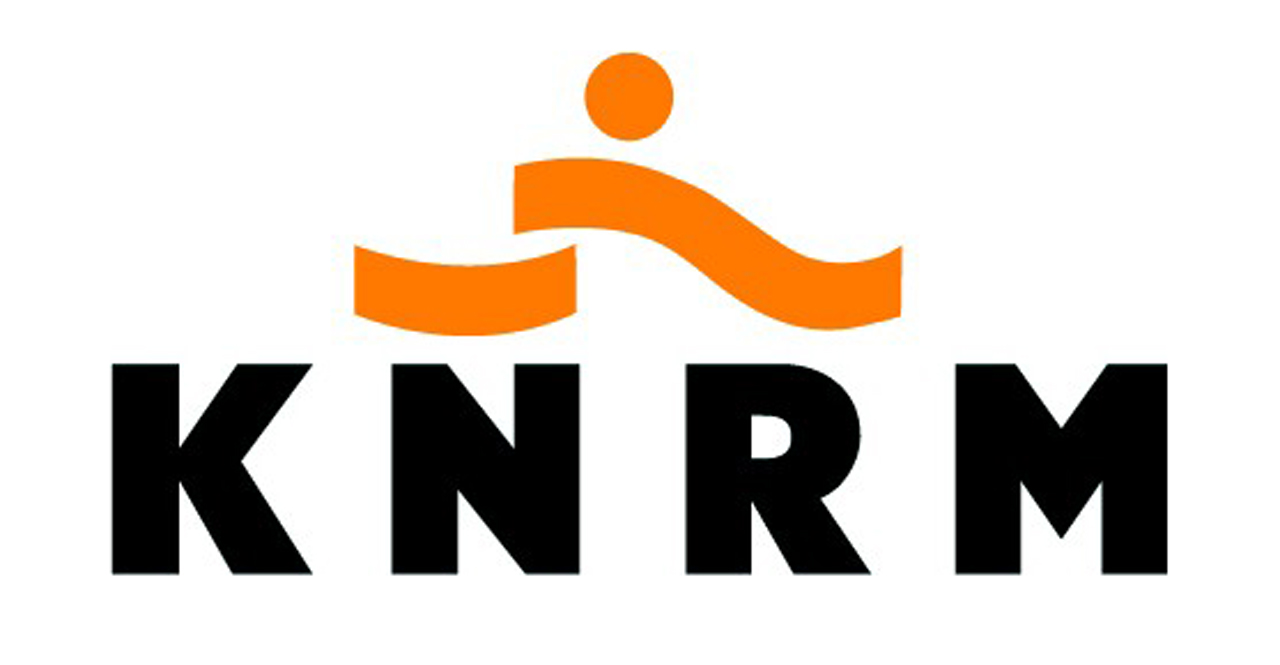 Verlichting
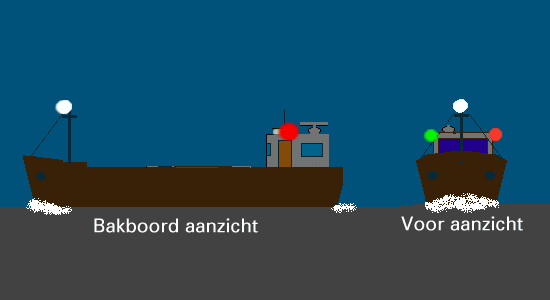 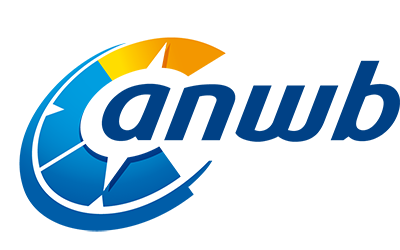 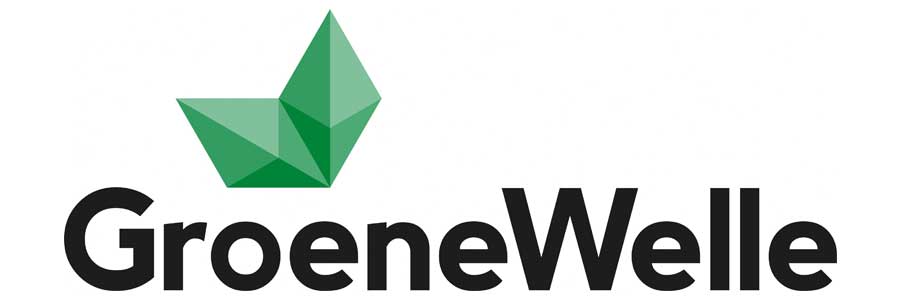 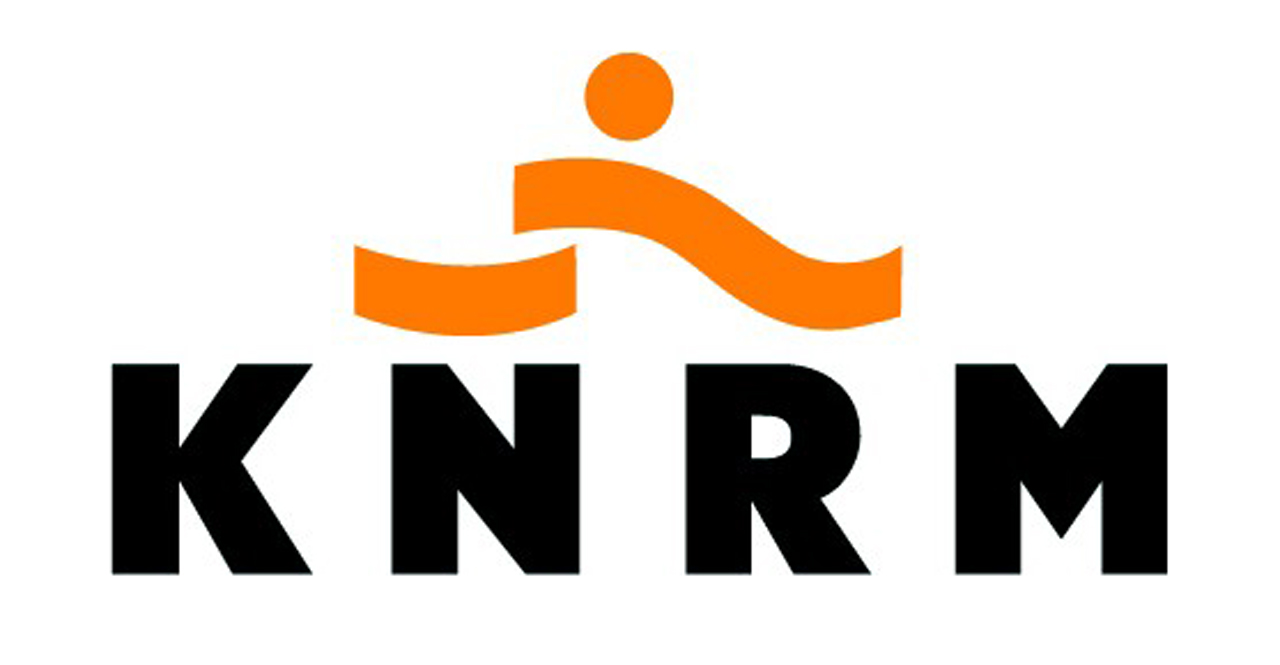 Verlichting gekoppelde schepen
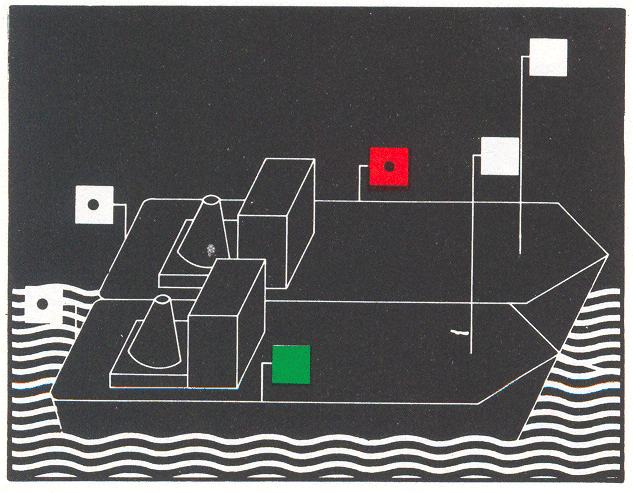 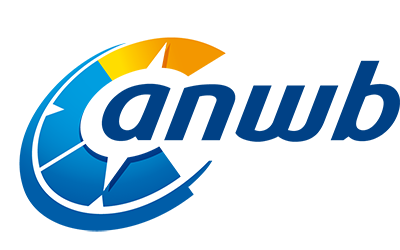 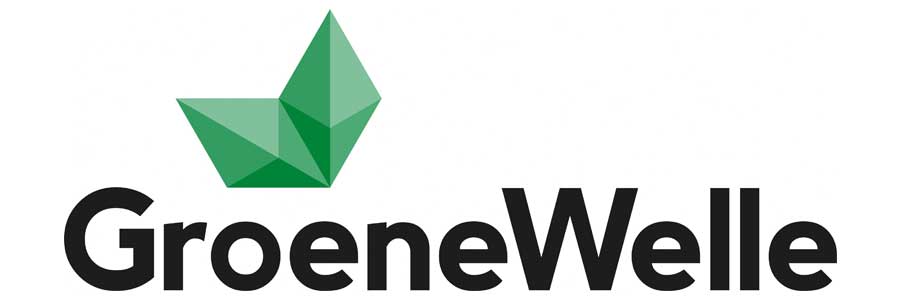 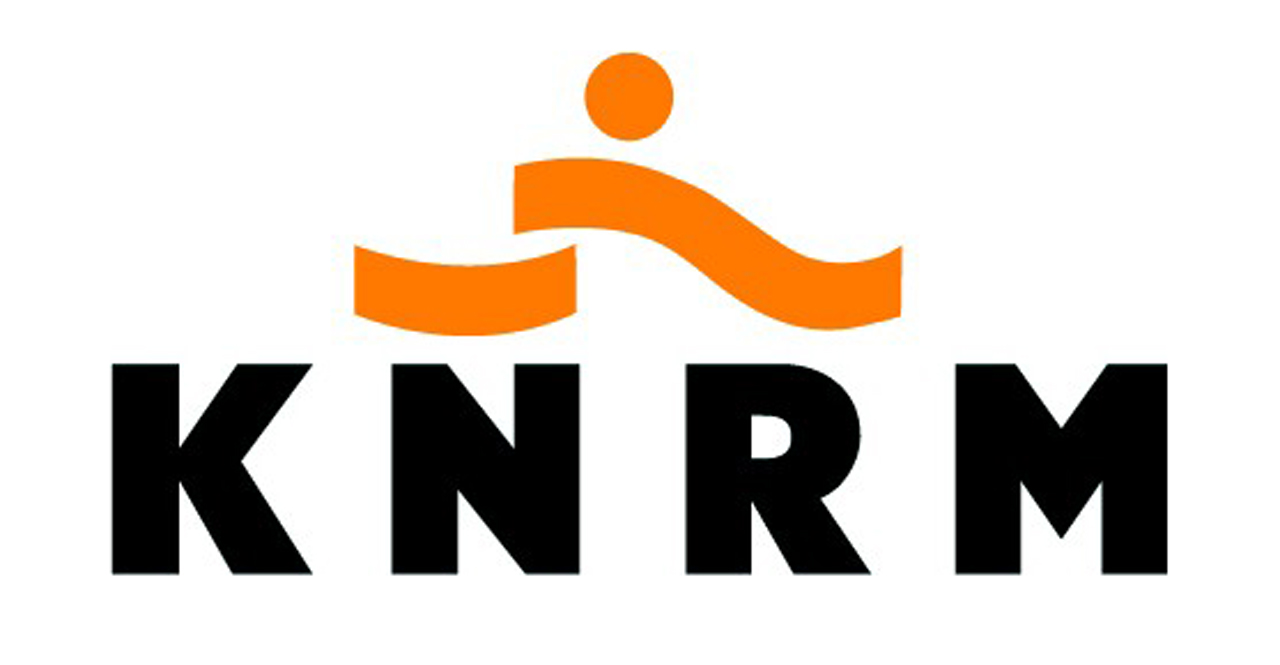 Verlichting
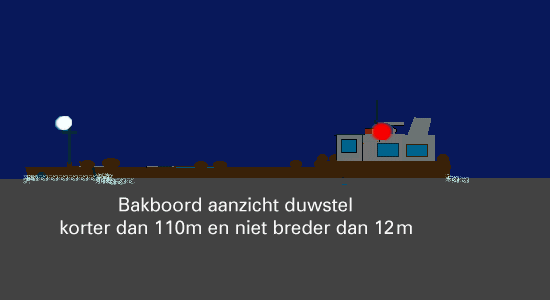 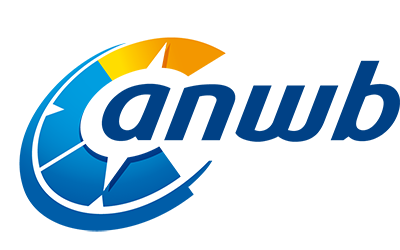 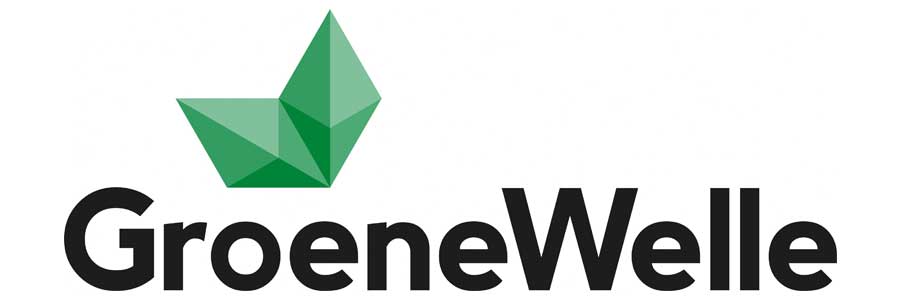 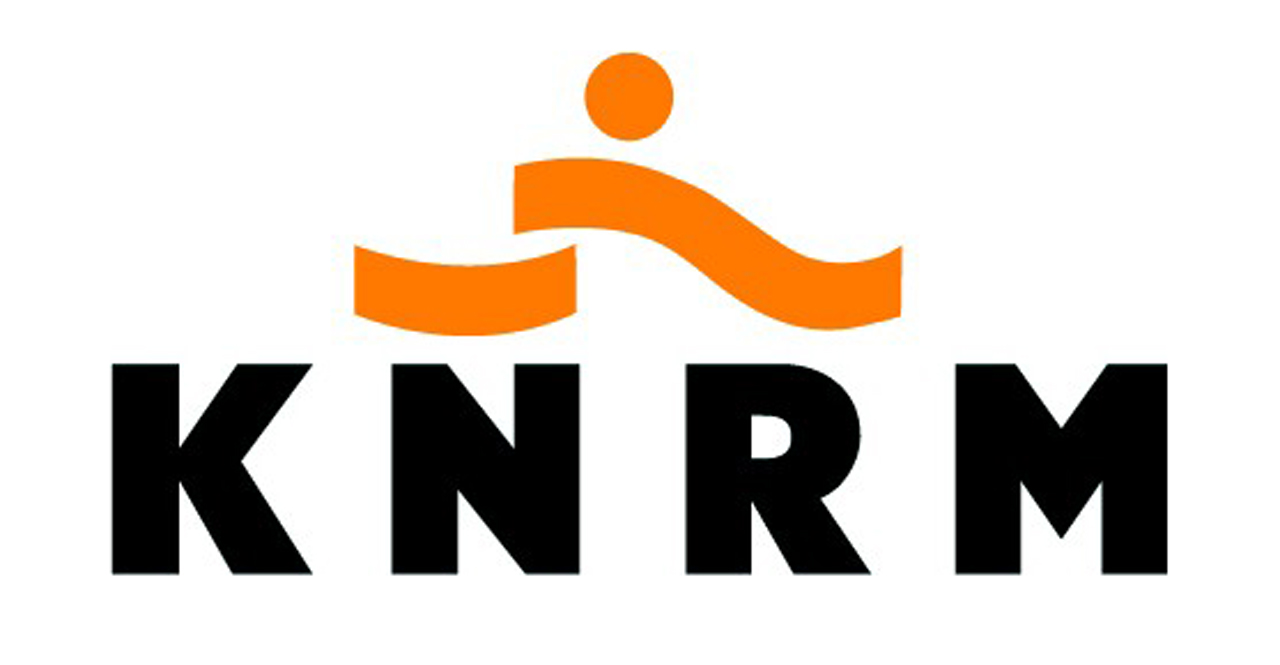 Verlichting
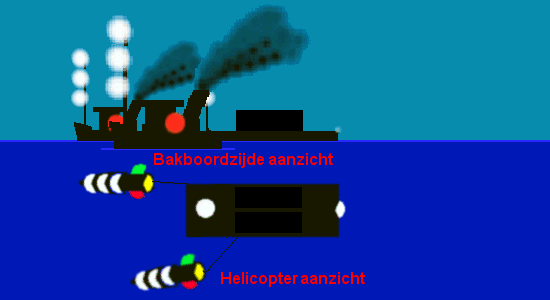 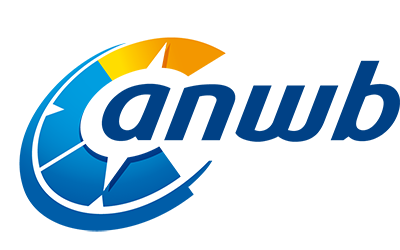 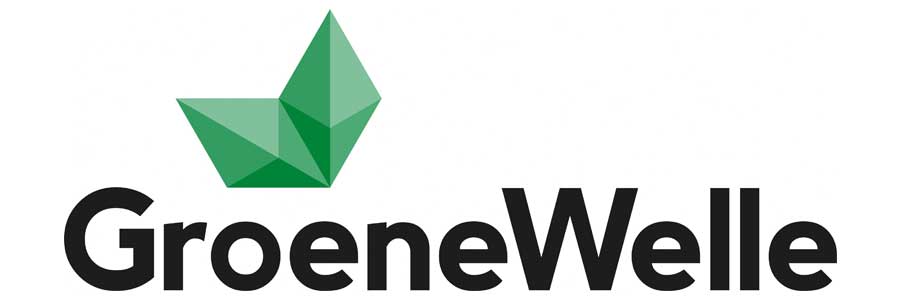 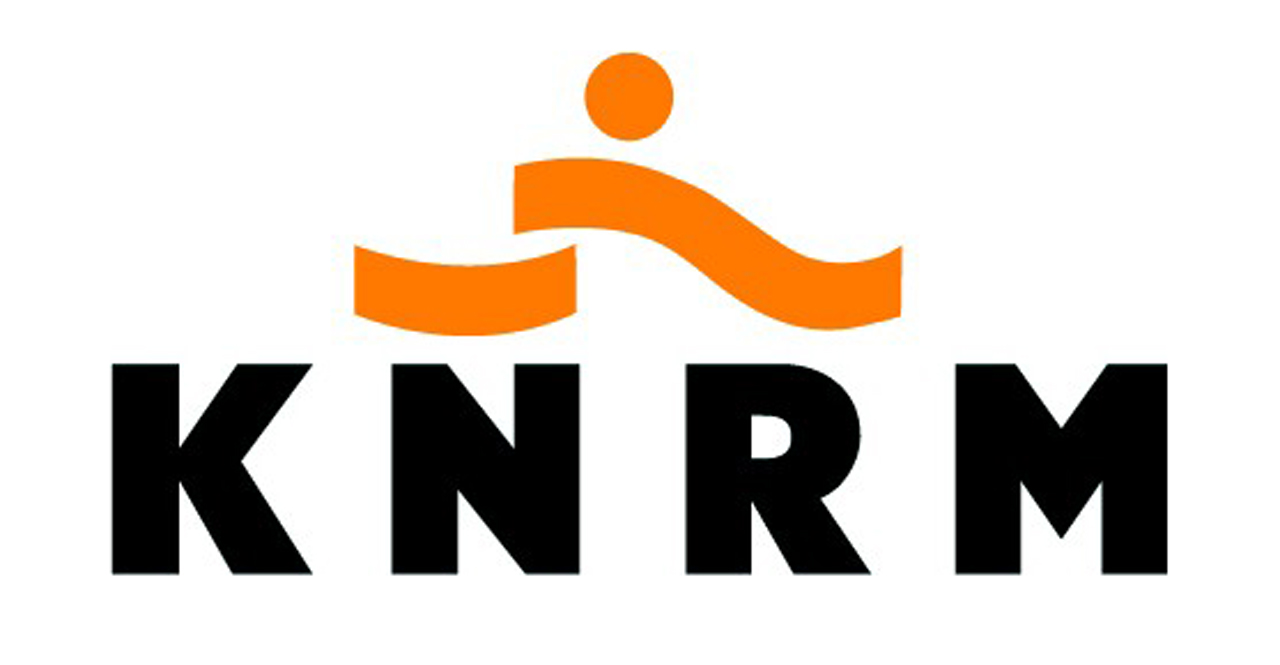 Verlichting
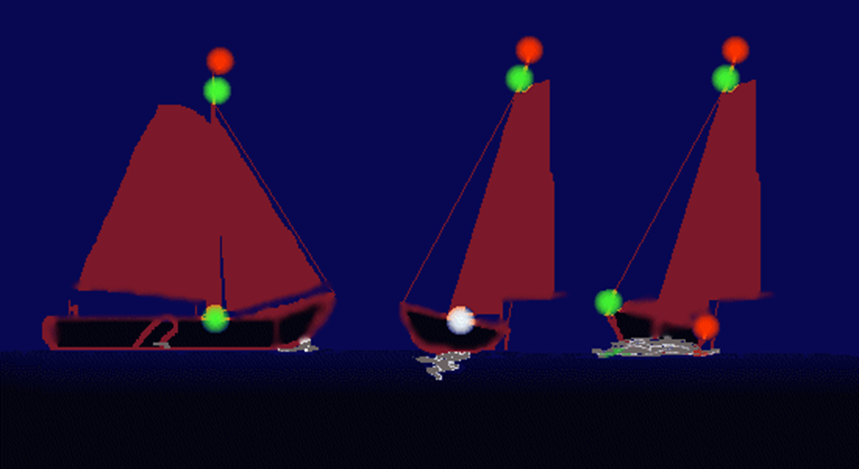 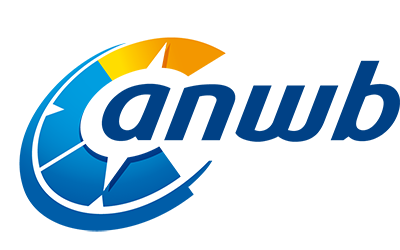 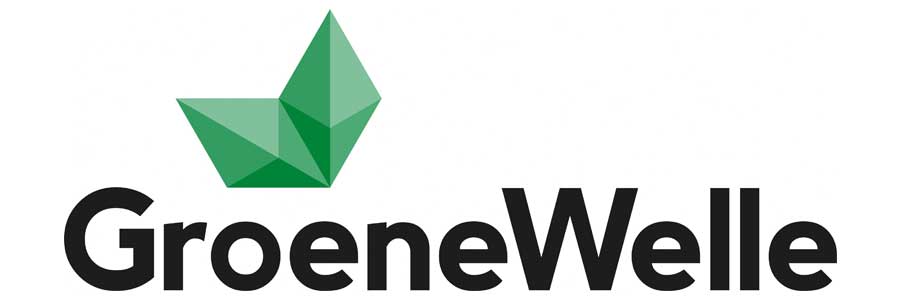 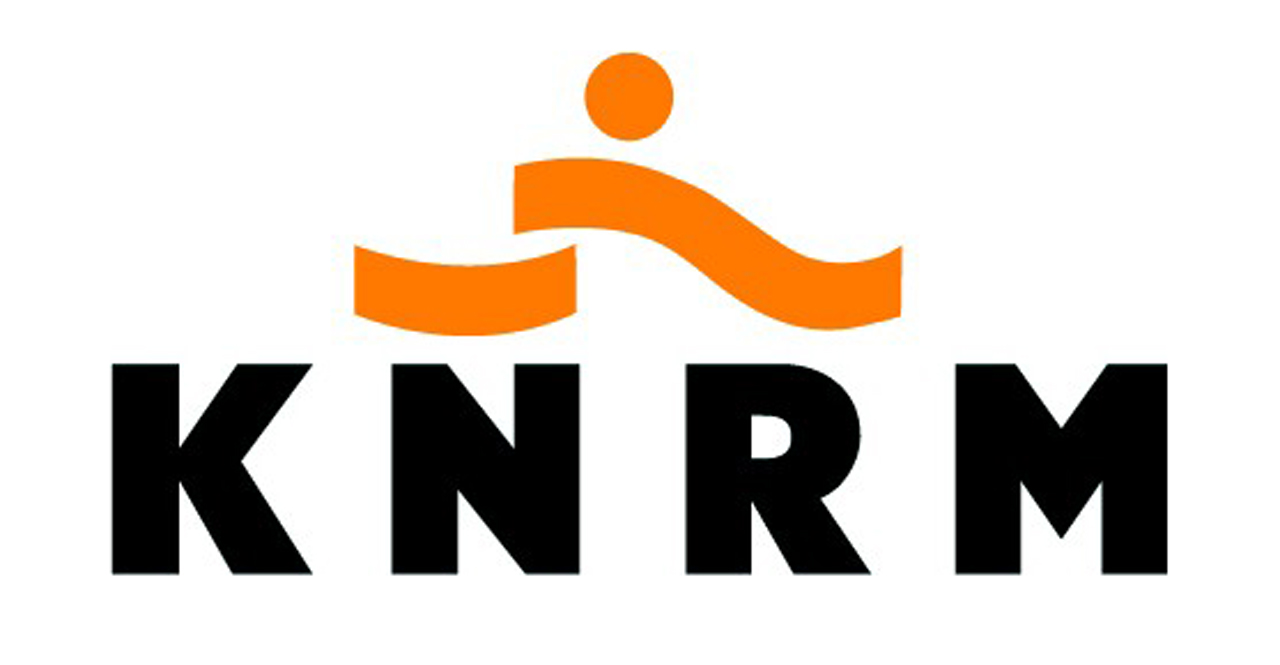 Verlichting
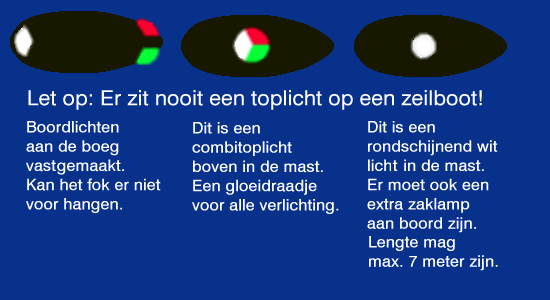 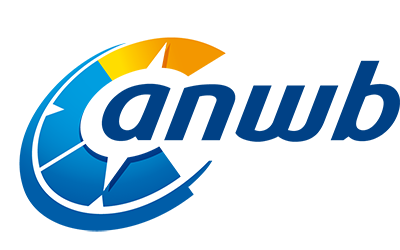 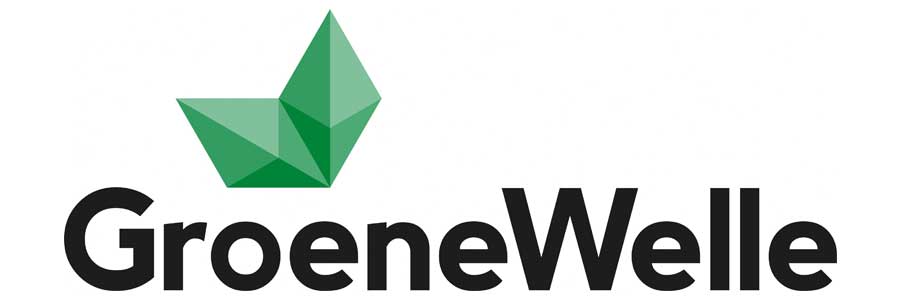 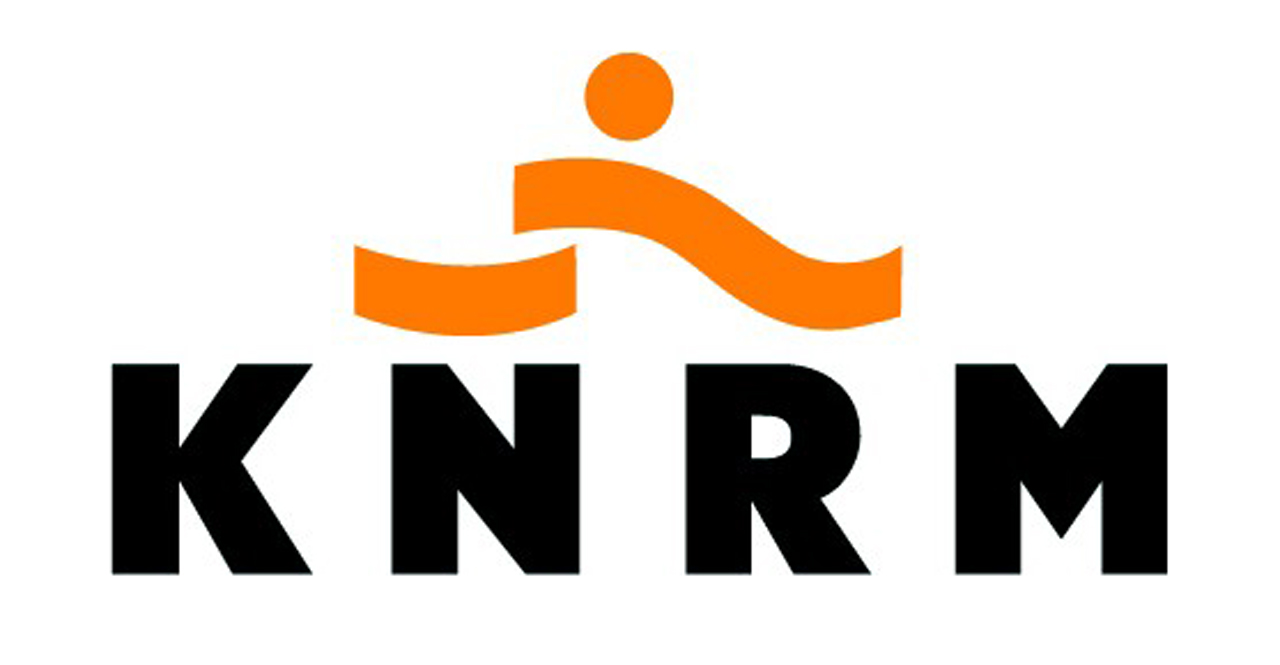 Duwstellen en verlichting
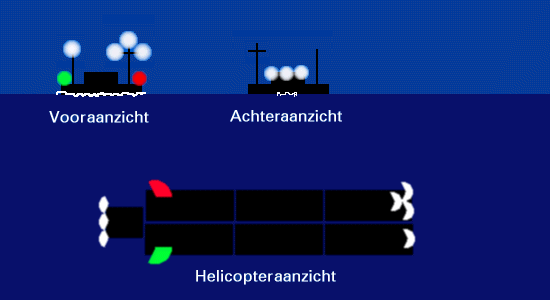 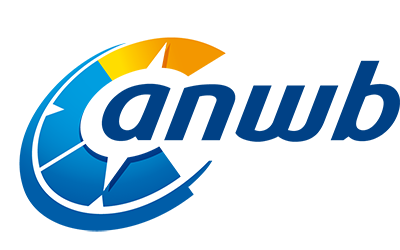 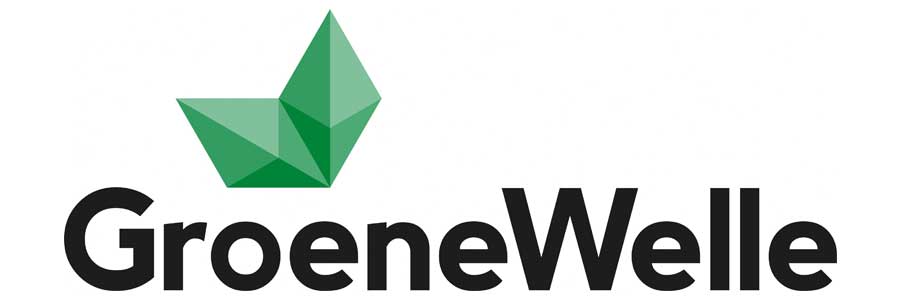 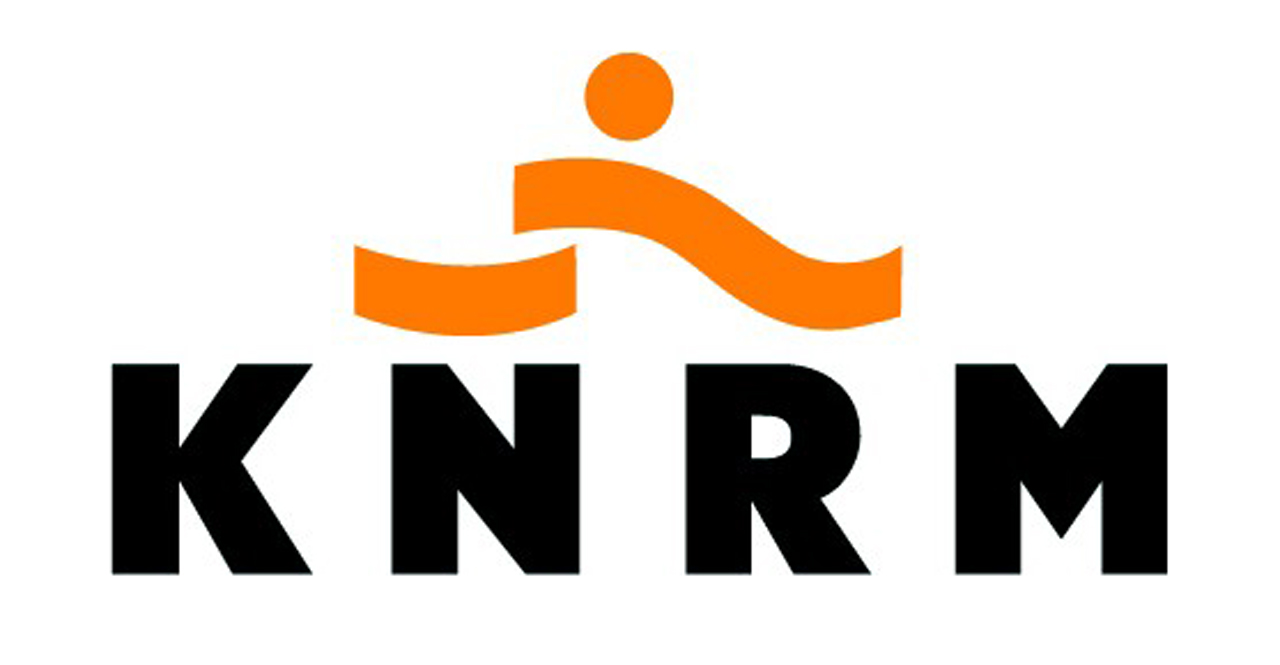 Verlichting
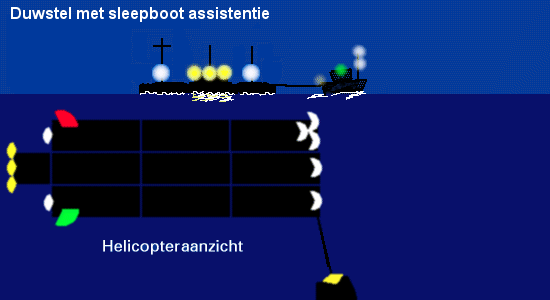 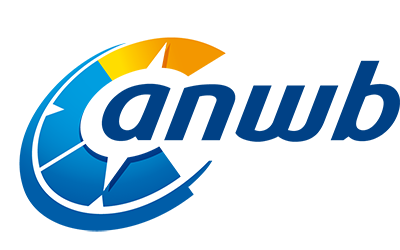 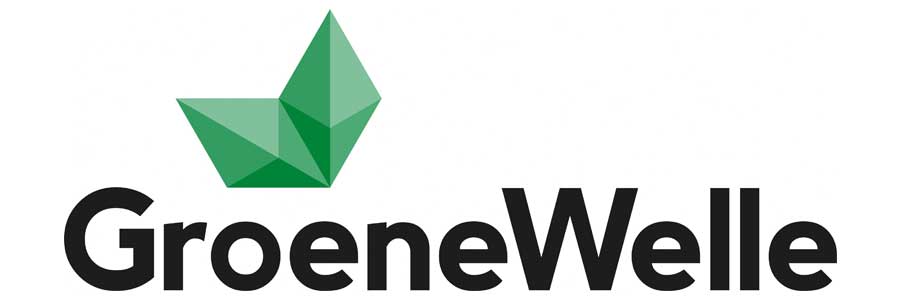 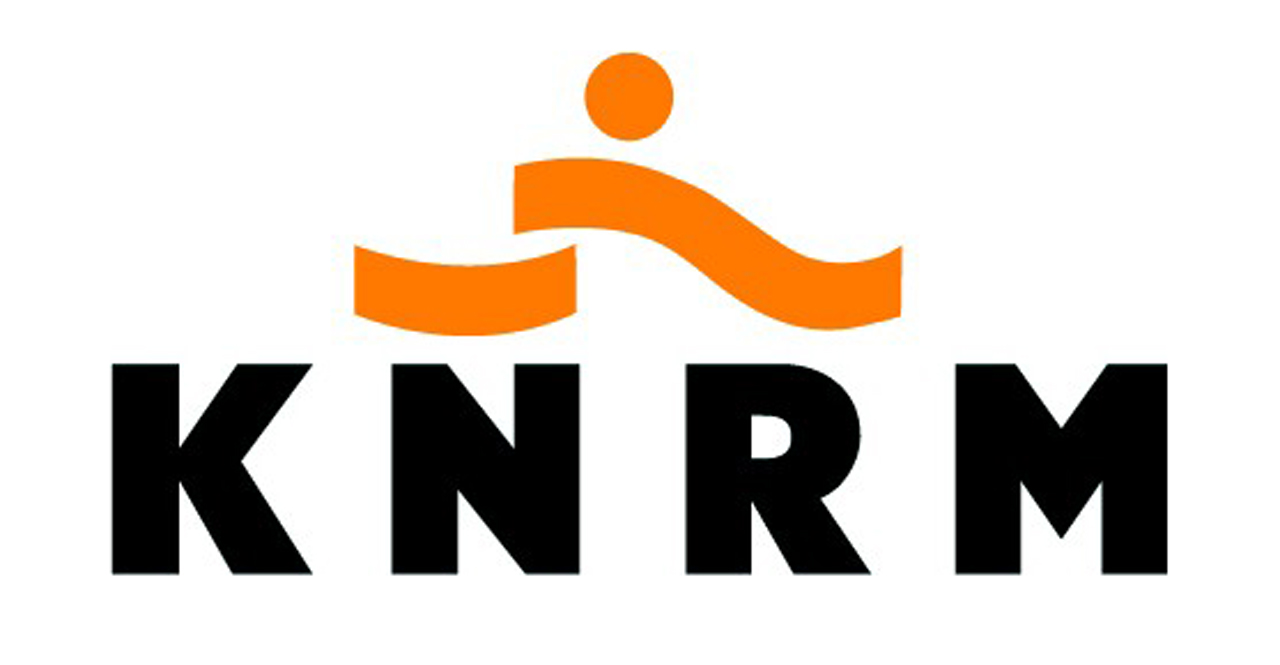 Verlichting
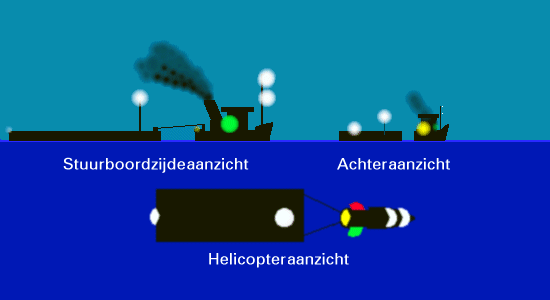 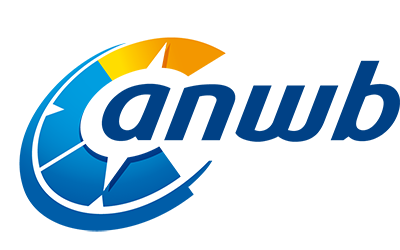 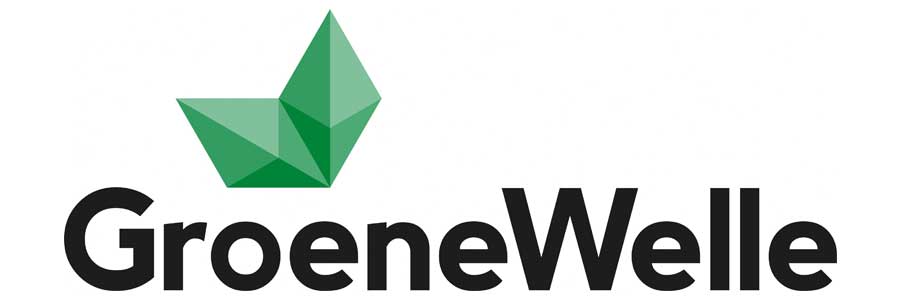 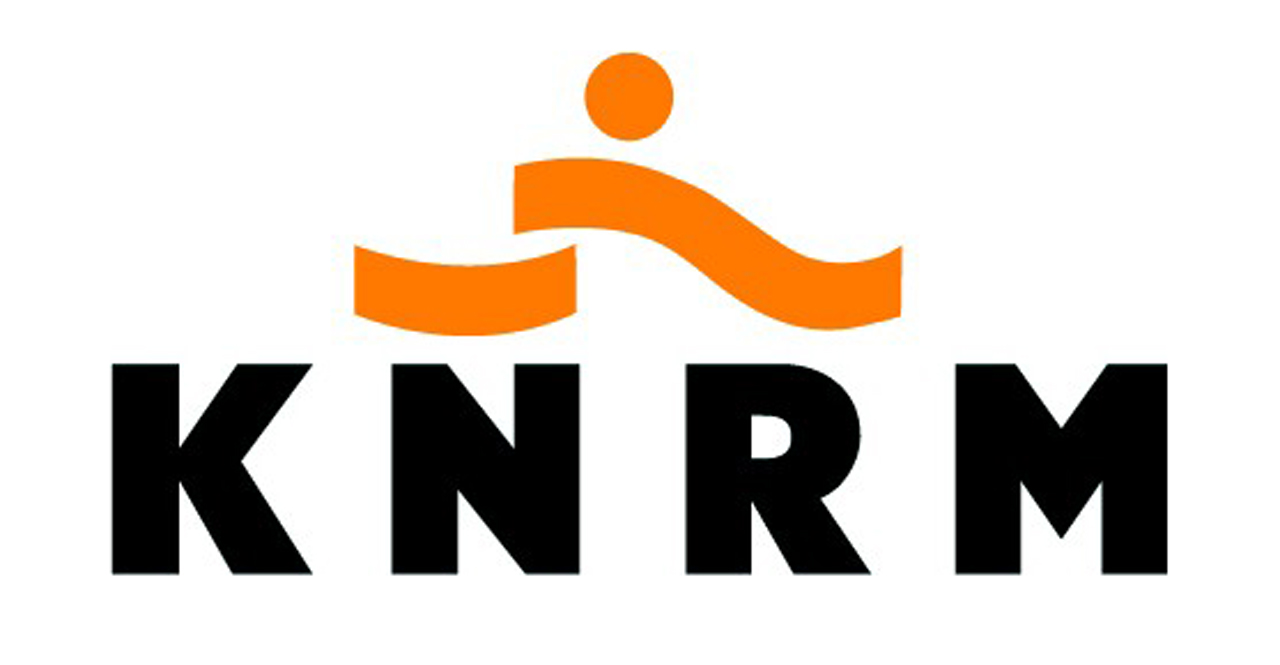 Verlichting
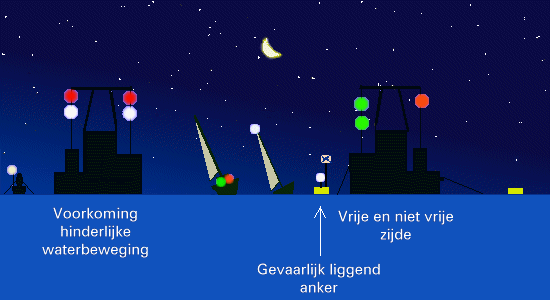 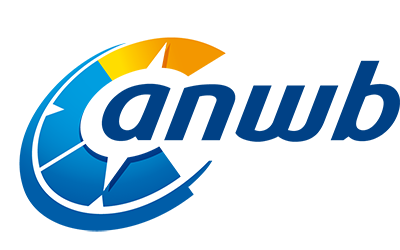 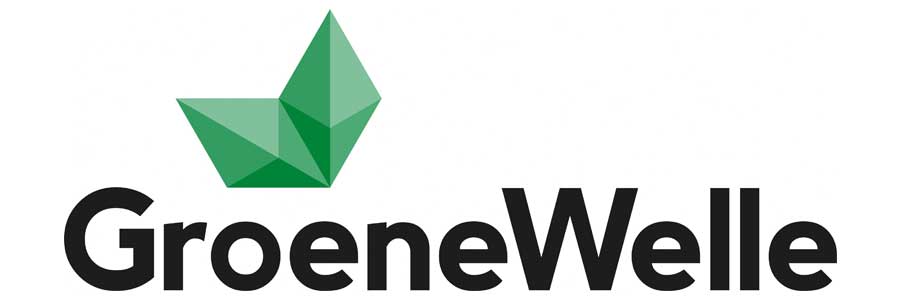 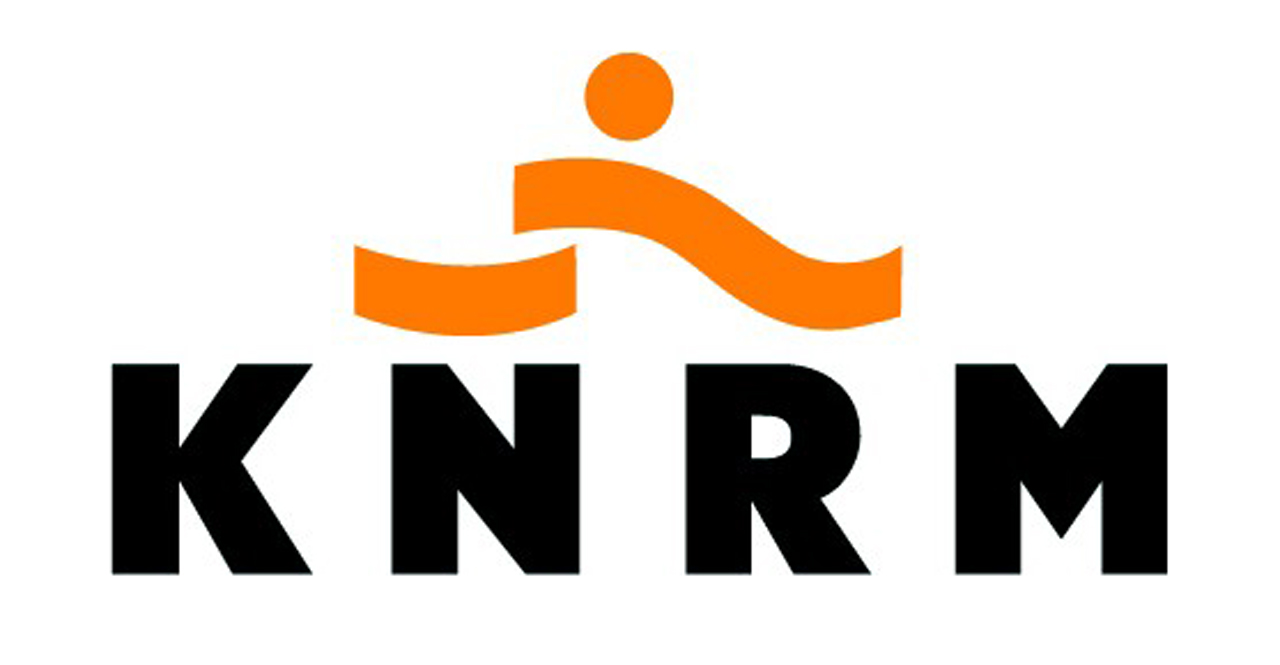 Baggerschip
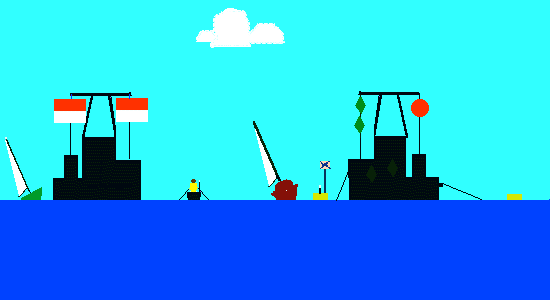 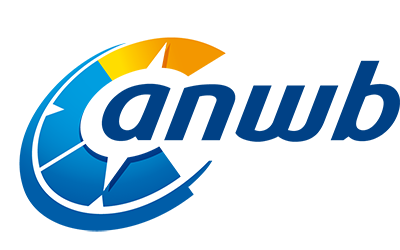 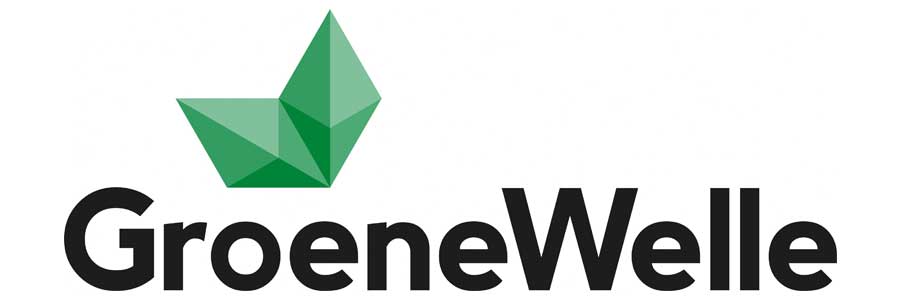 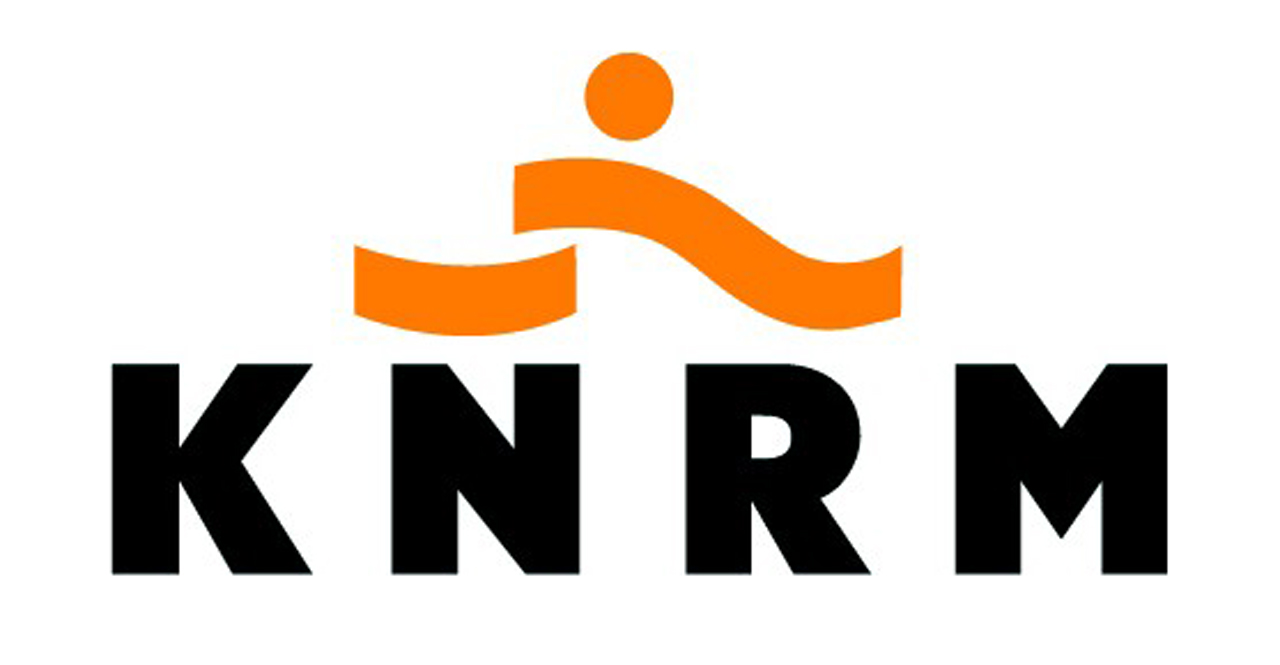 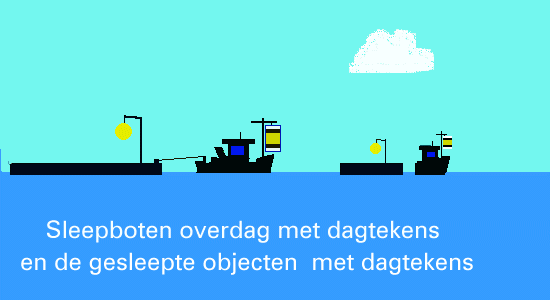 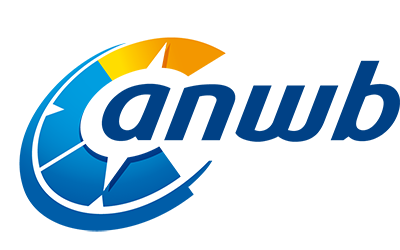 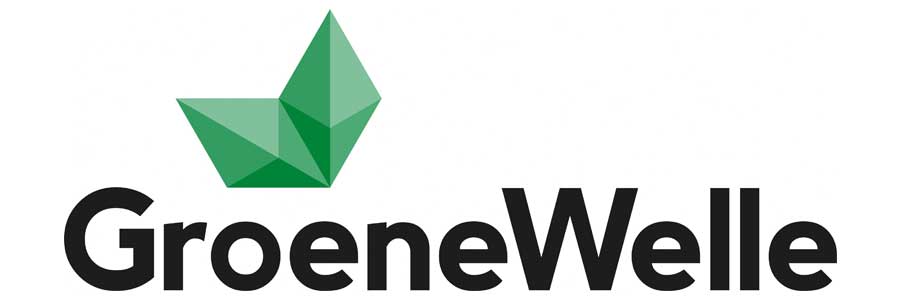 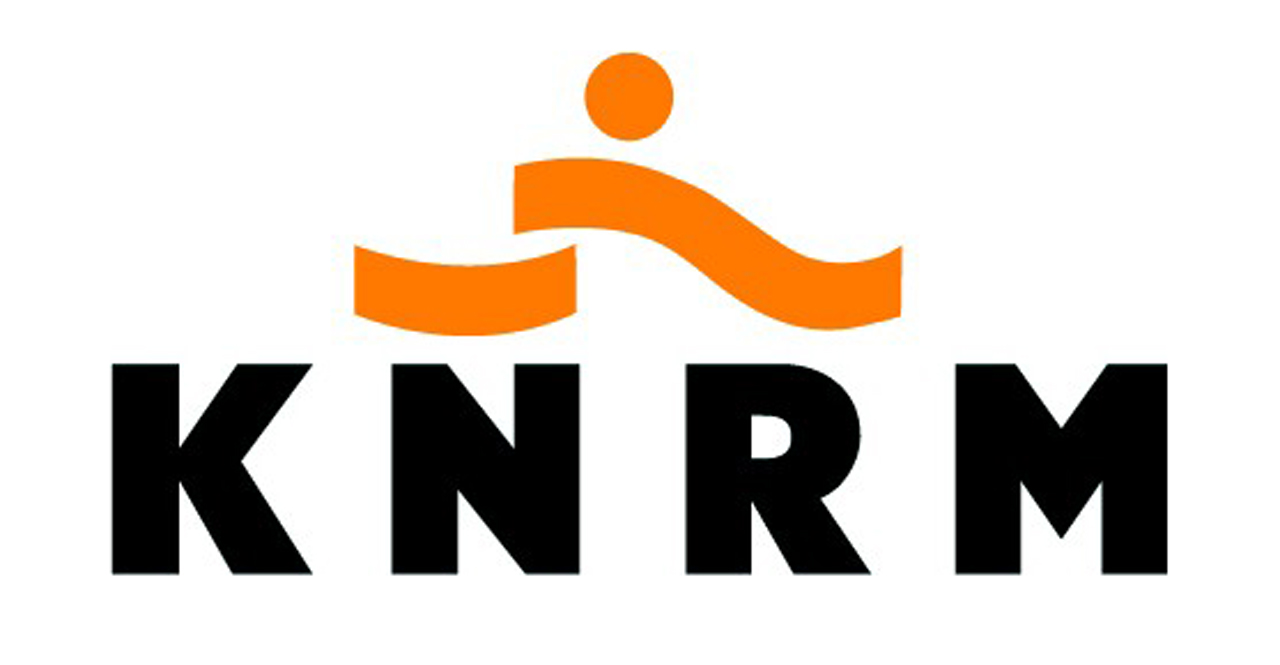 Verlichting
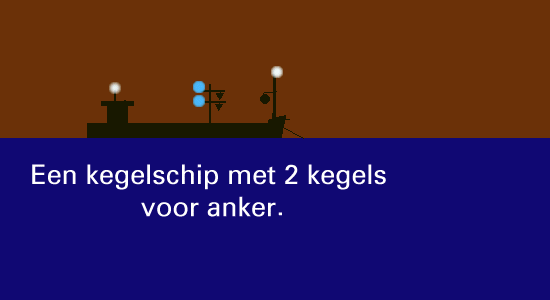 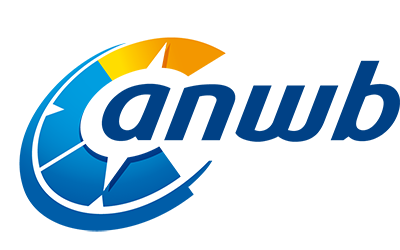 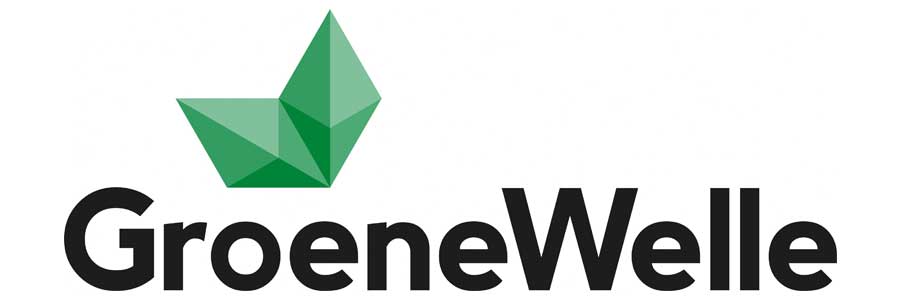 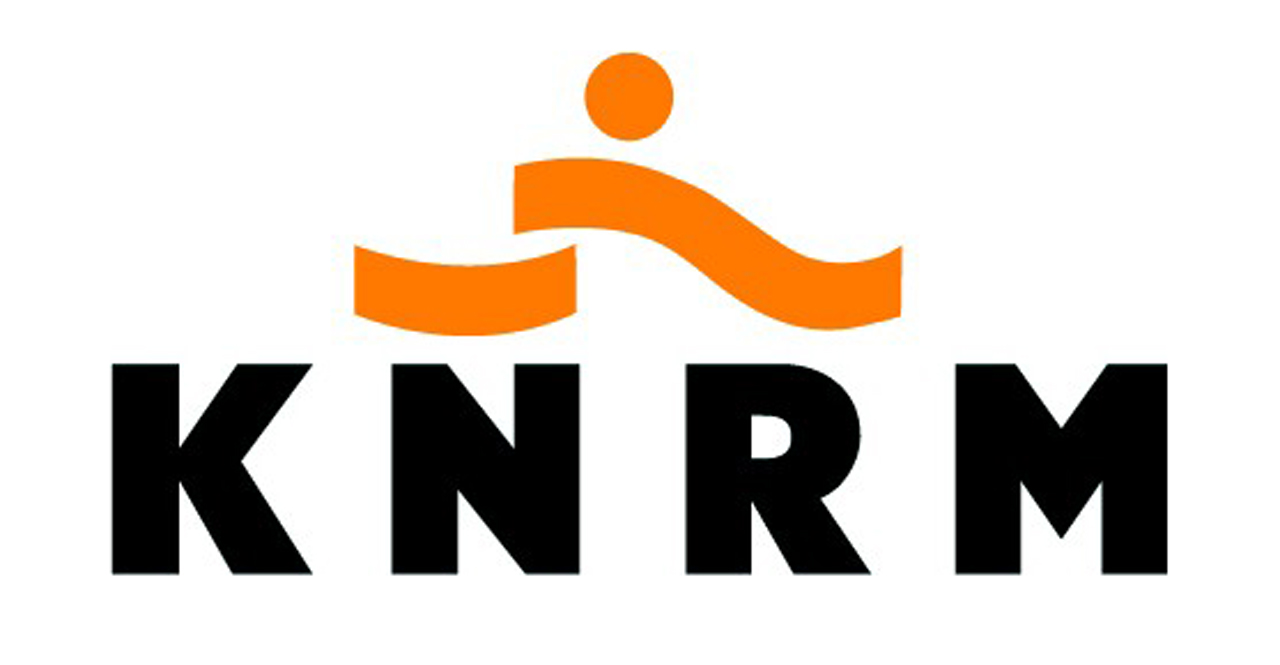 Een schip voor anker
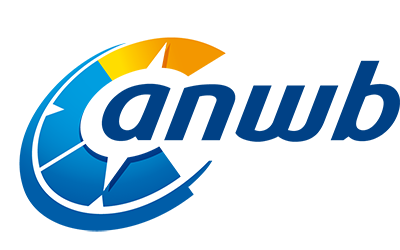 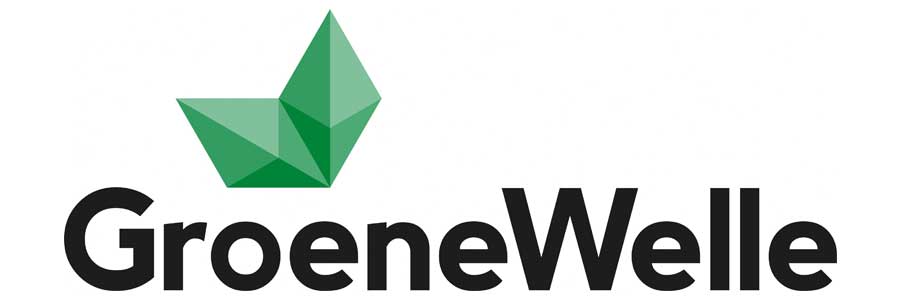 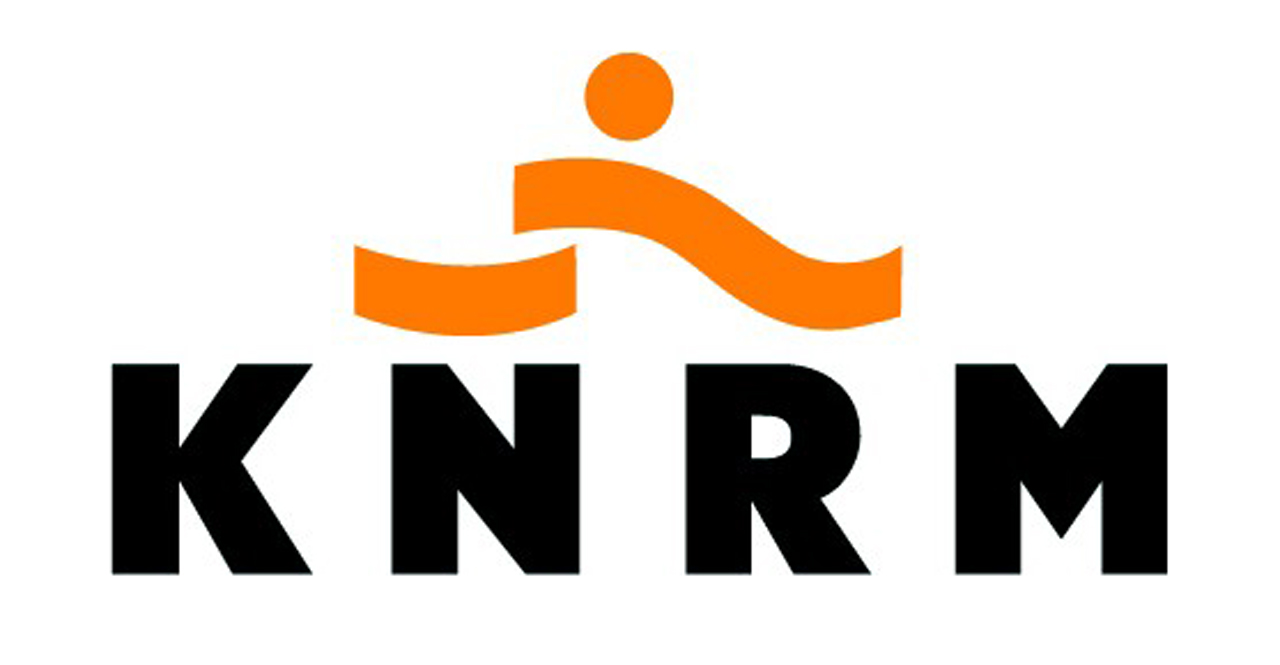 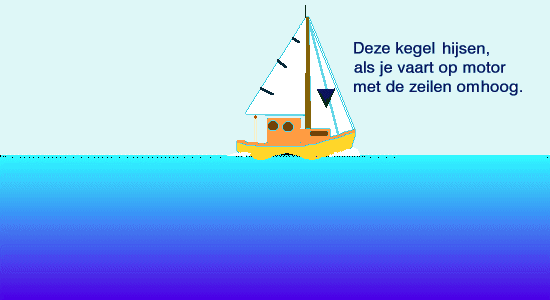 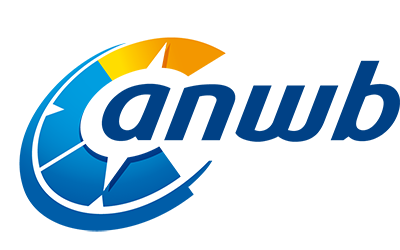 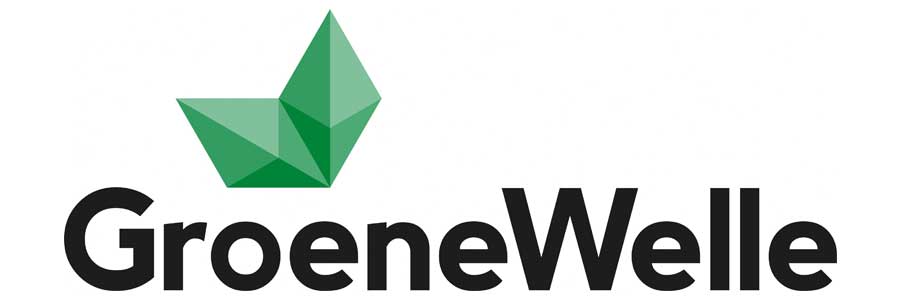 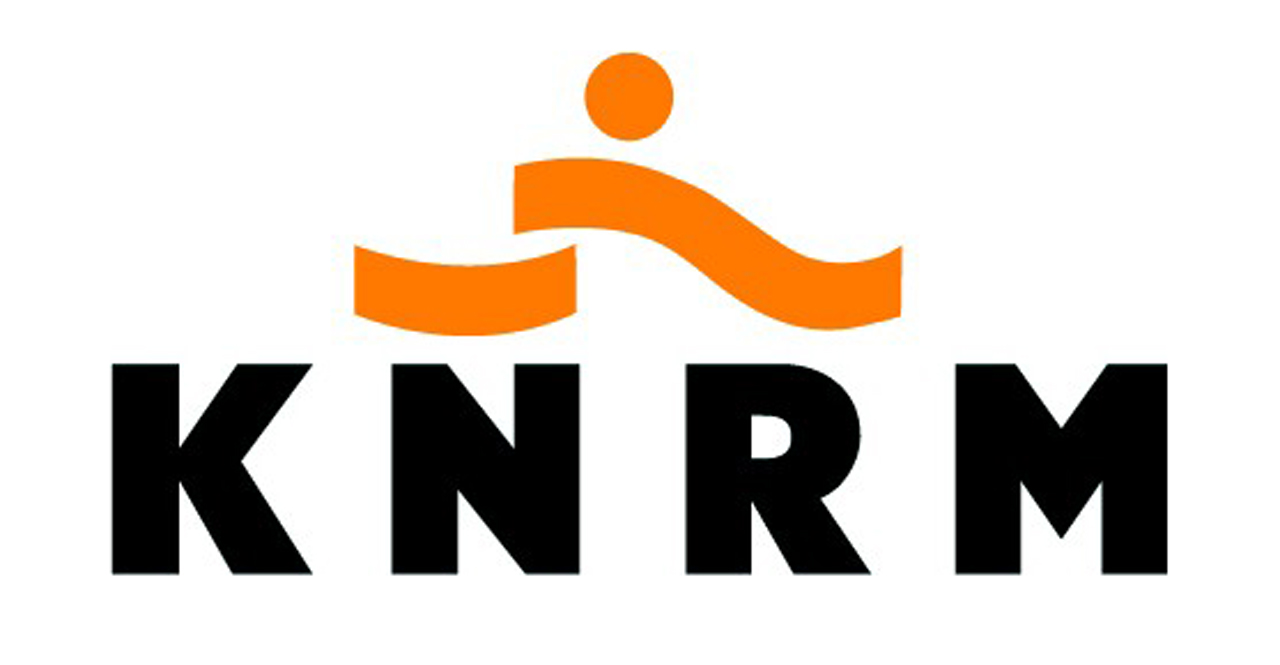 Vissende visserschepen overdag
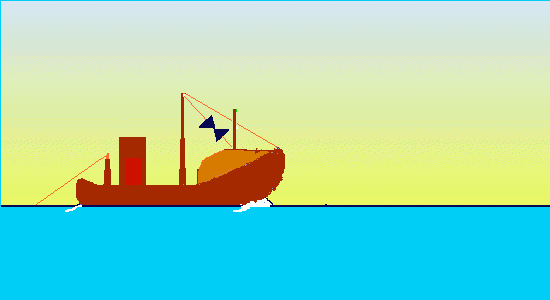 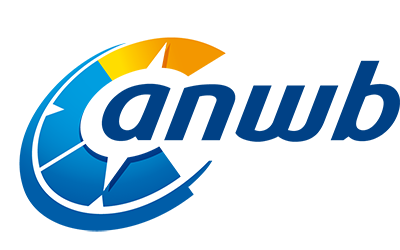 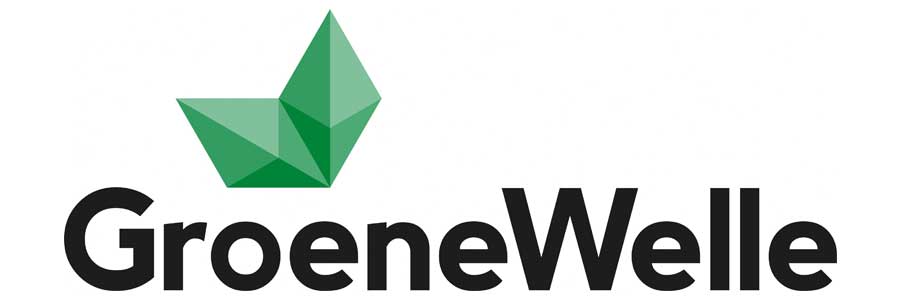 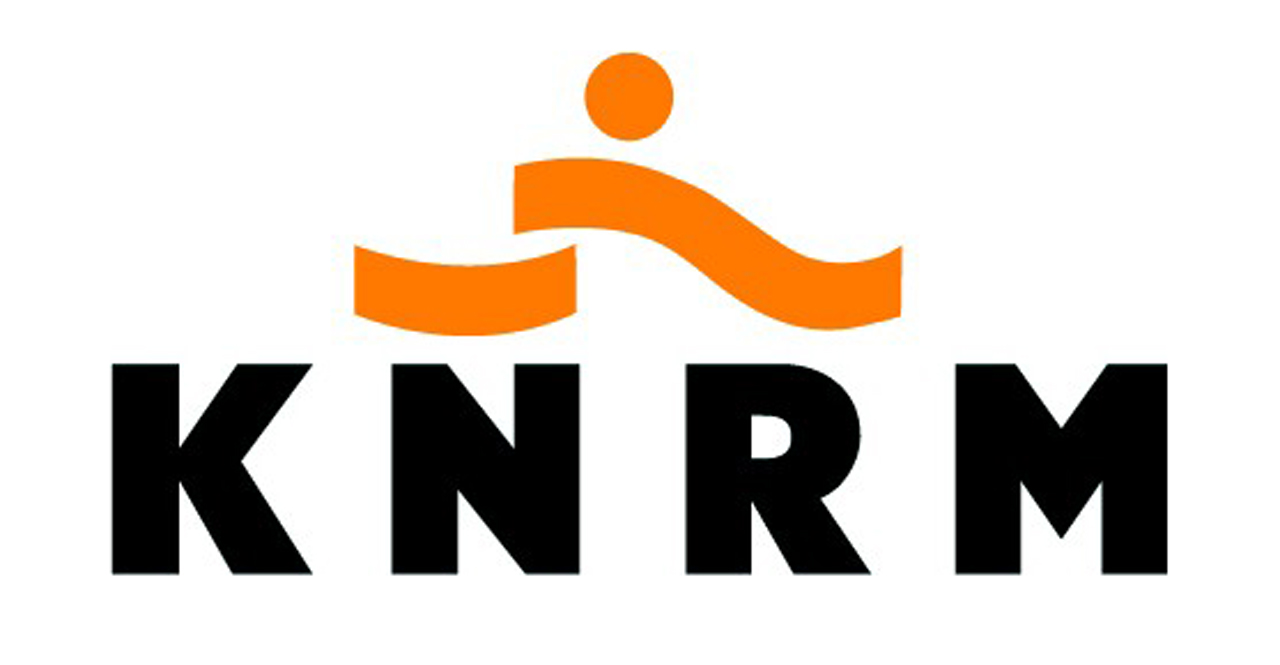 Blauw bord passeer elkaar aan de verkeerde kant, toeter 2x bakboord uit, en knipperlicht!!!
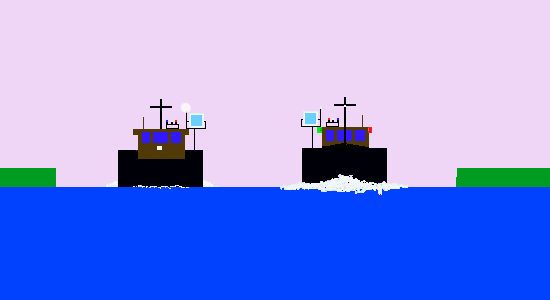 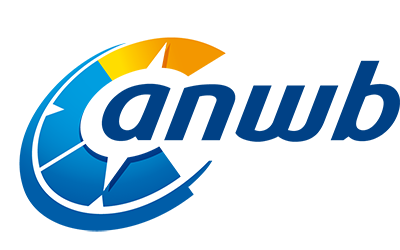 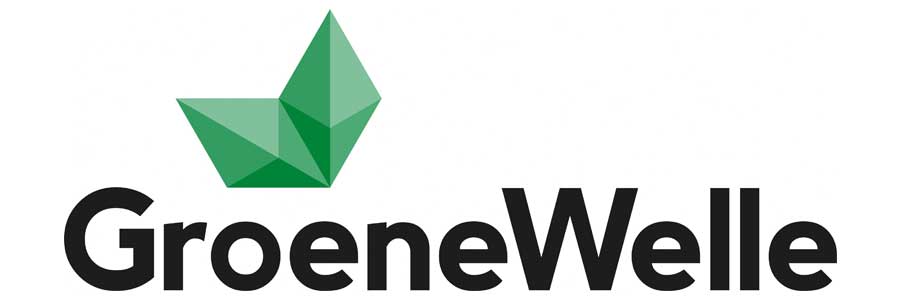 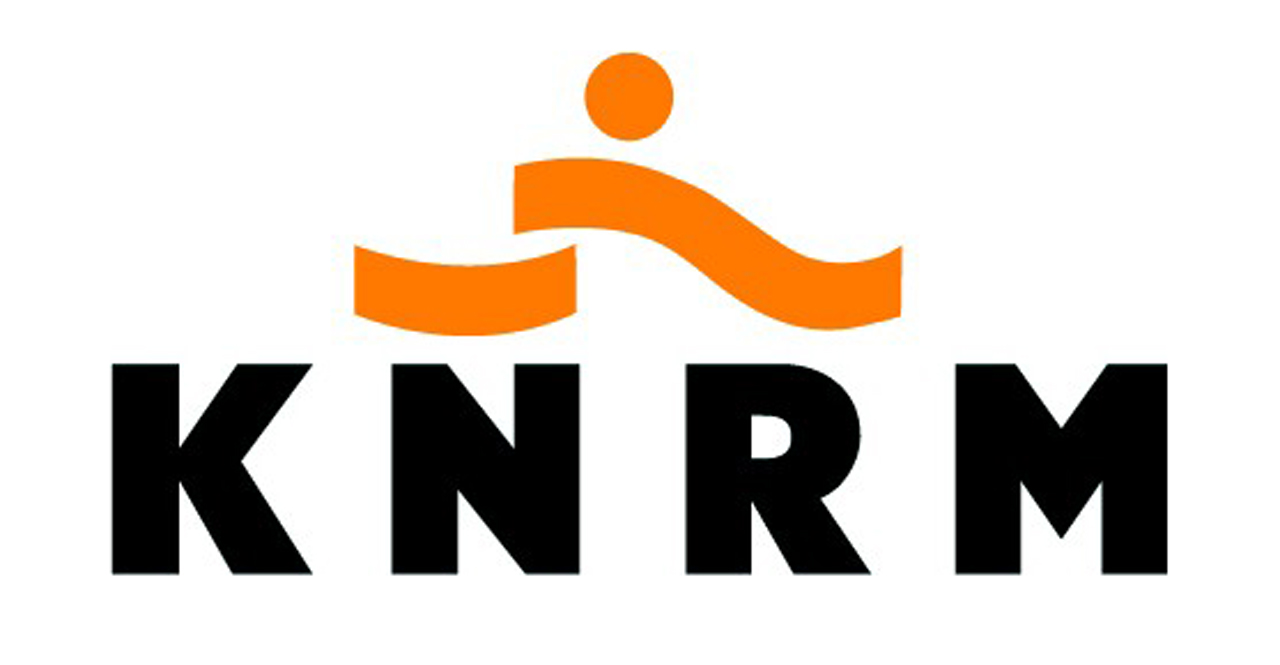 ‘s avonds
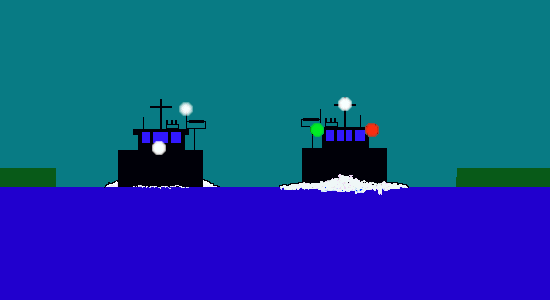 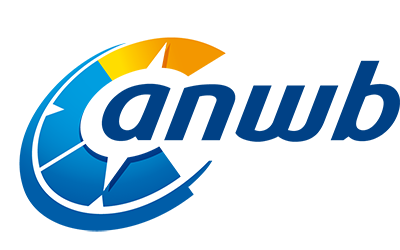 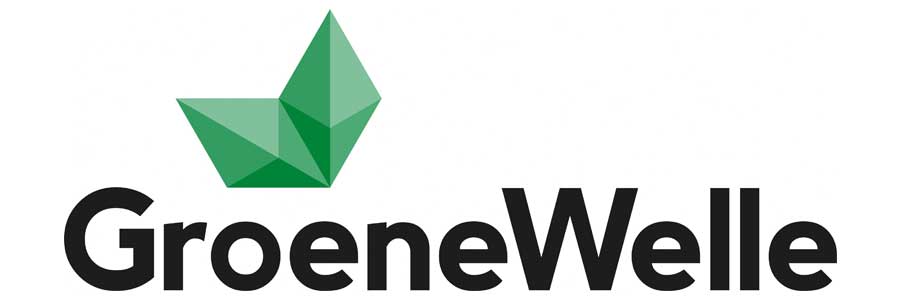 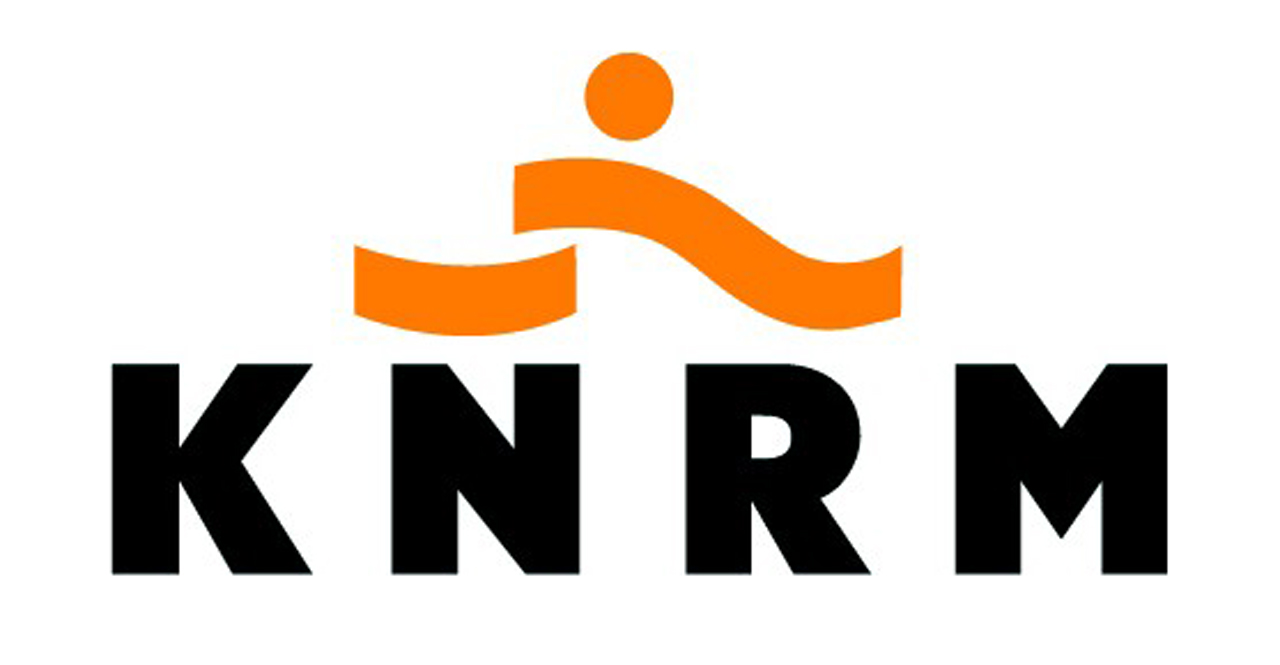 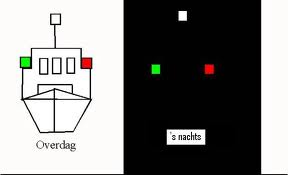 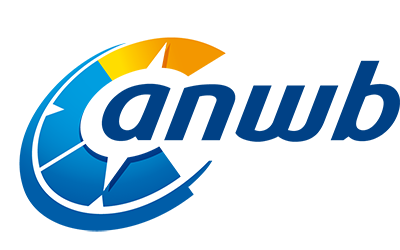 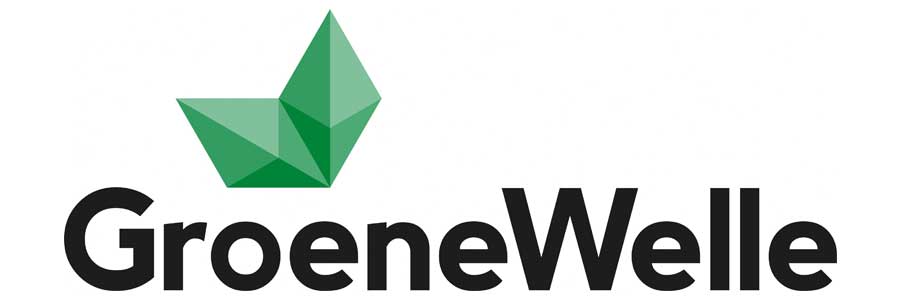 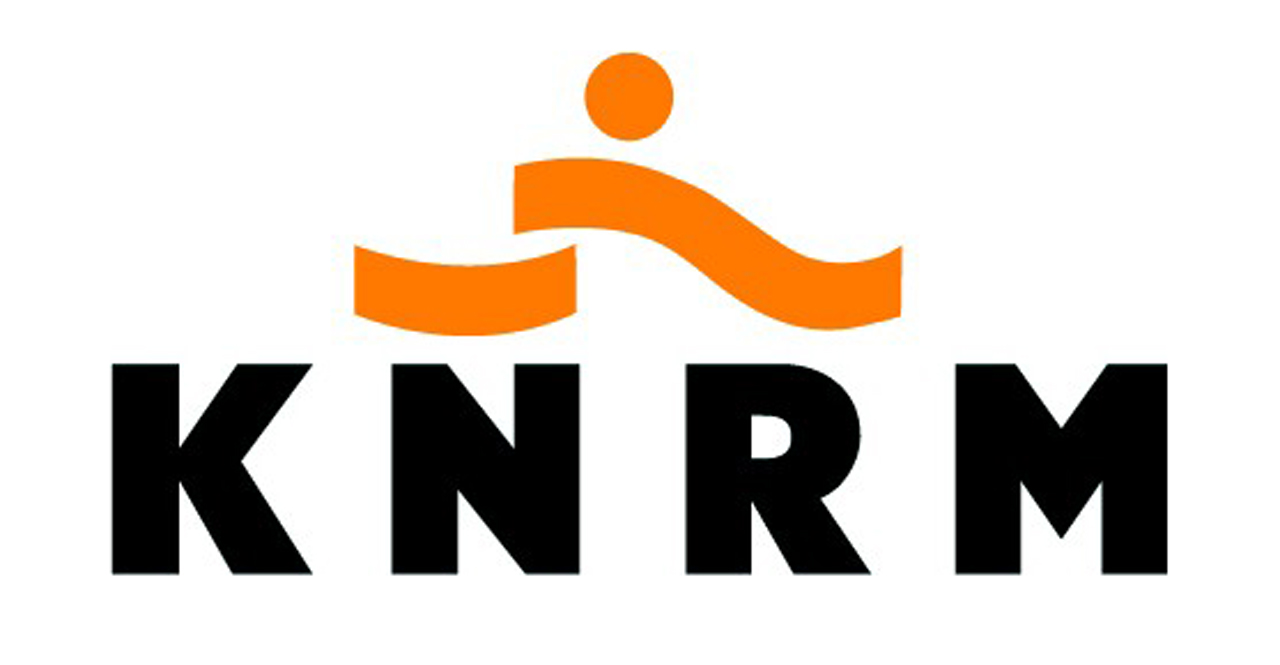 Een schip met meer dan 12 passagiers moet een gele ruit
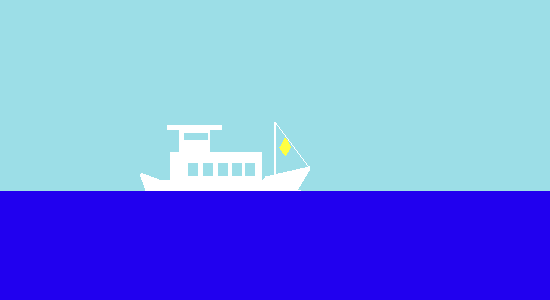 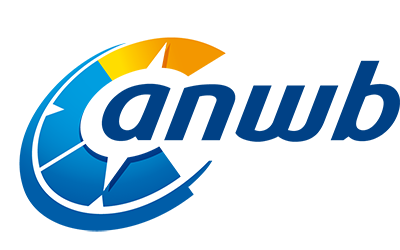 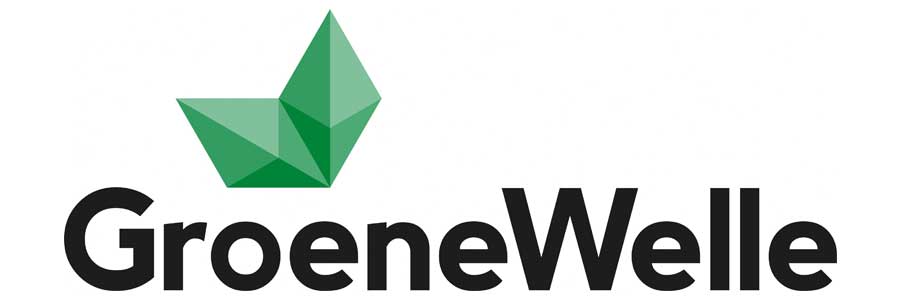 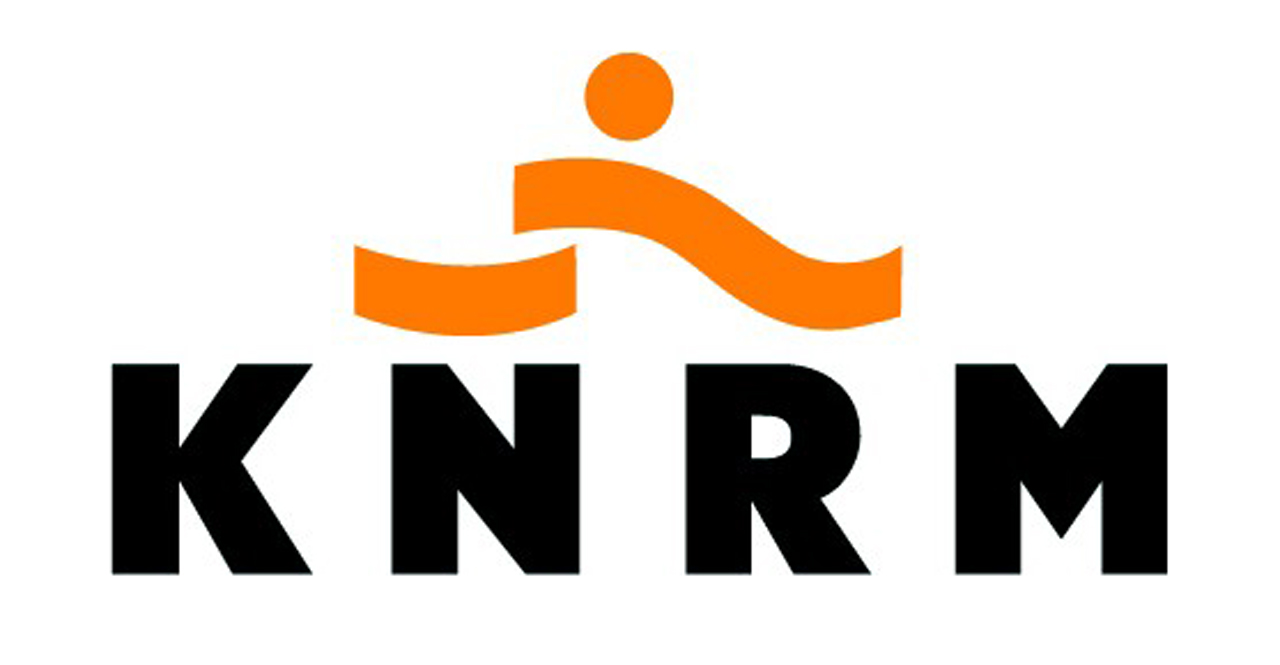 schepen die bepaalde ontplofbare stoffen vervoeren
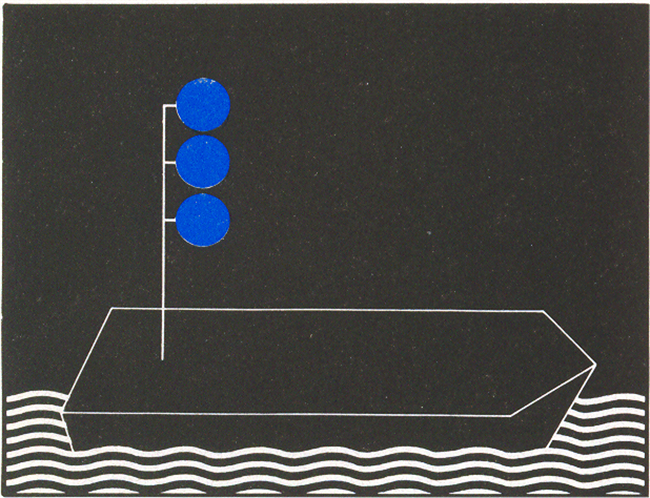 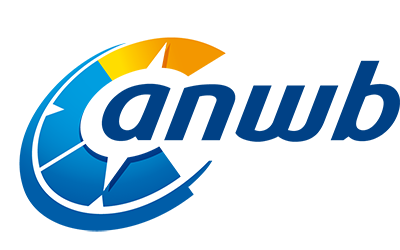 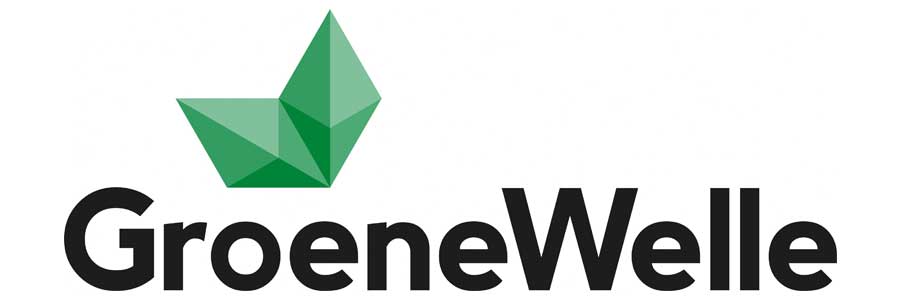 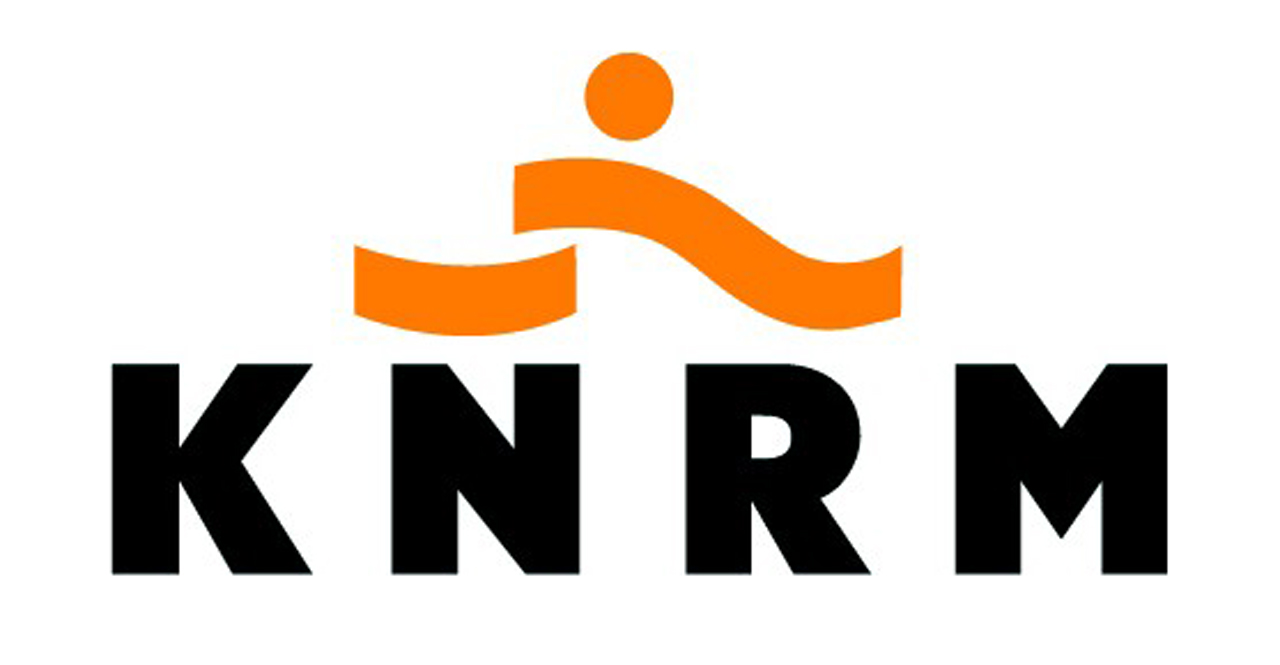 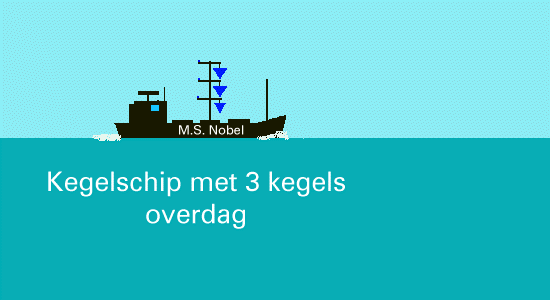 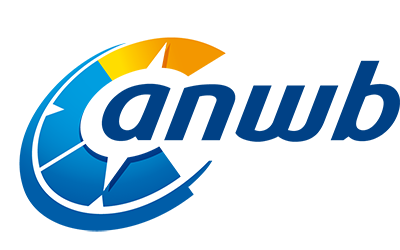 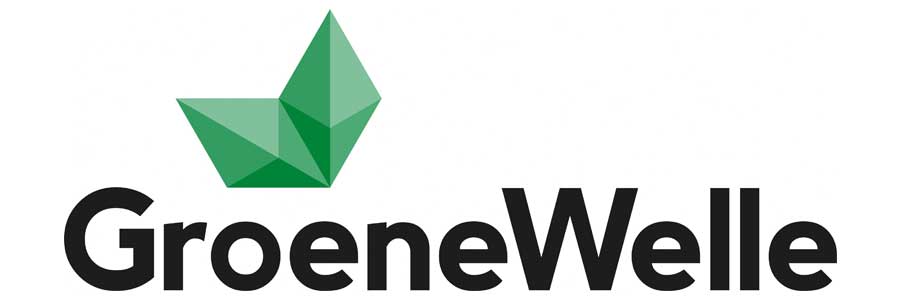 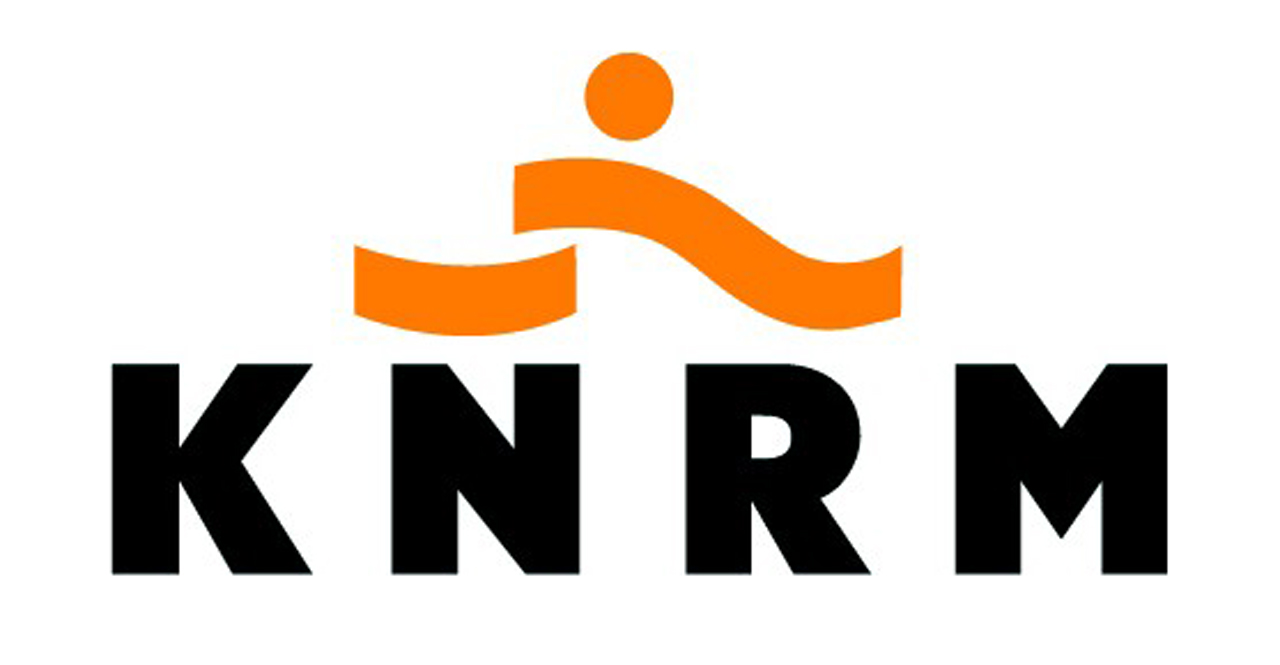 Schip, drijvend voorwerp of drijvende inrichting, die tegen hinderlijke waterbeweging beschermd wil worden.
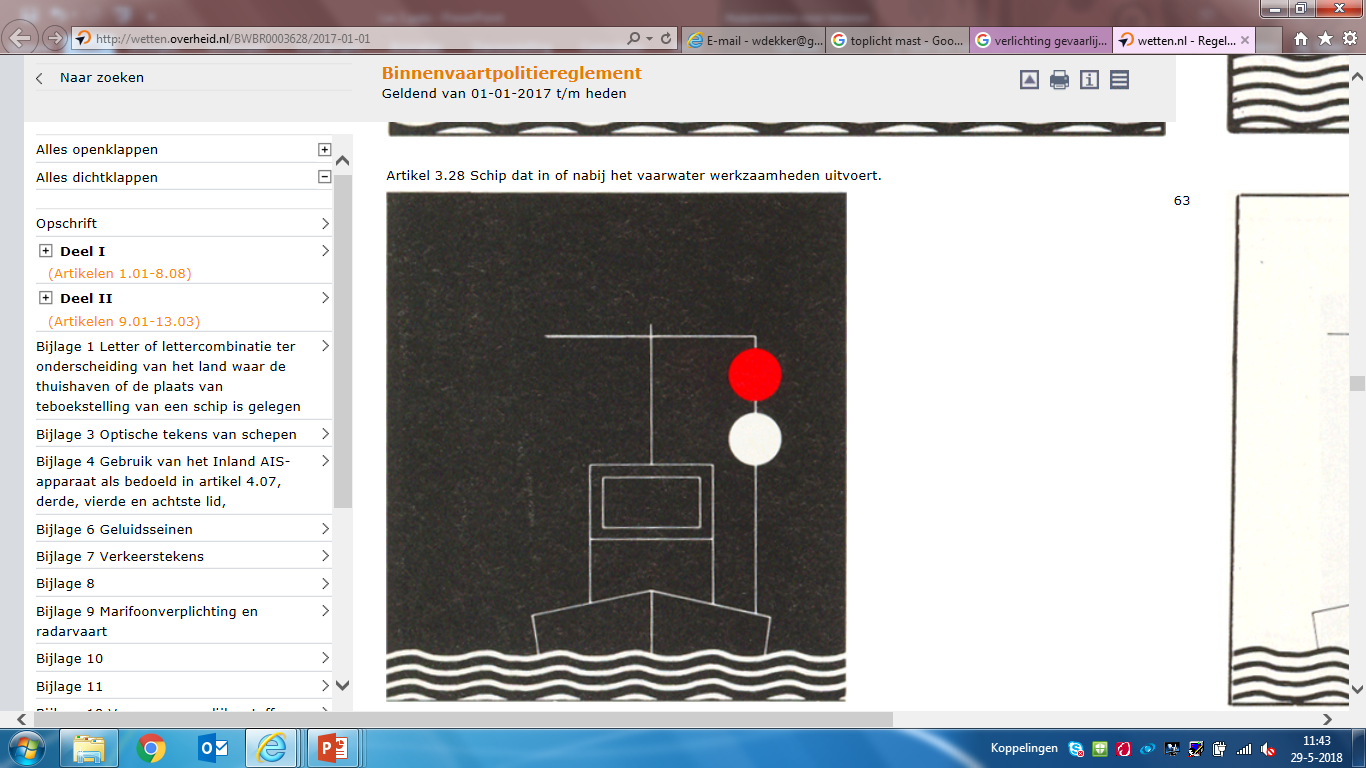 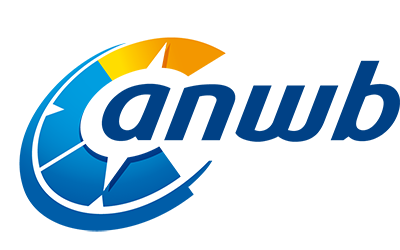 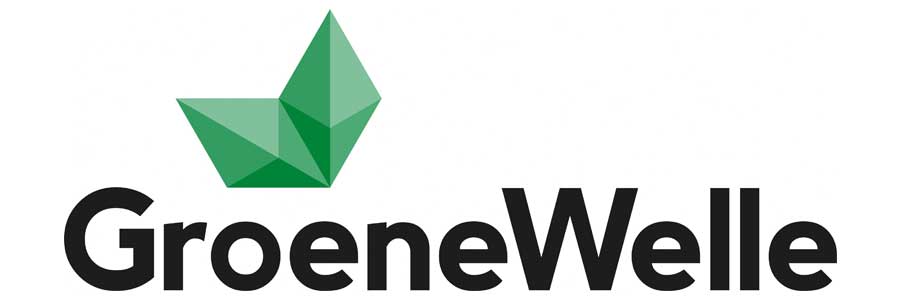 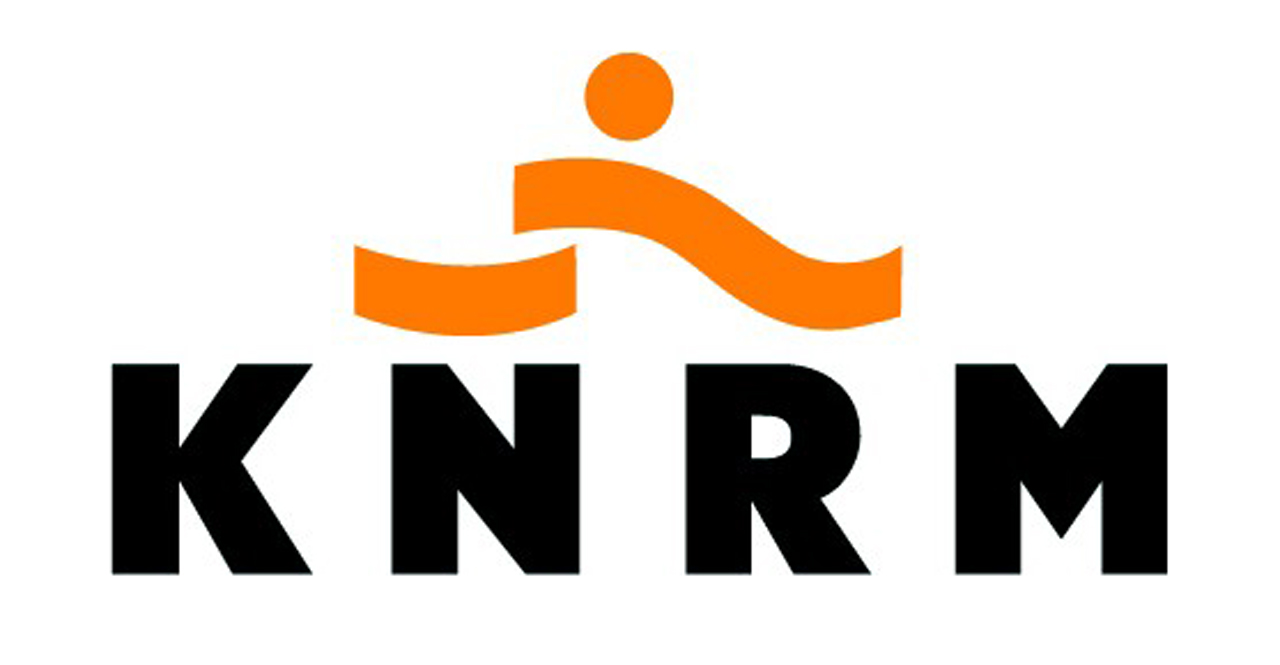 Einde
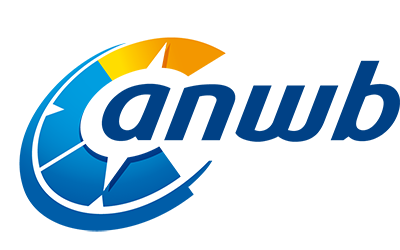 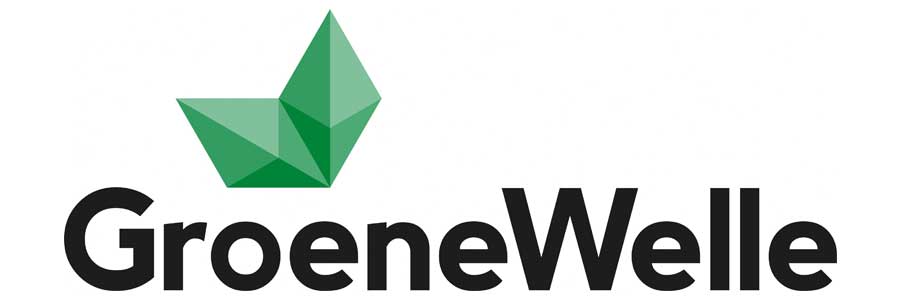